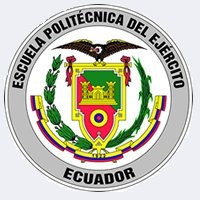 DEPARTAMENTO DE CIENCIAS DE LA TIERRA Y LA CONSTRUCCIÓN
CARRERA DE INGENIERÍA GEOGRÁFICA Y MEDIO AMBIENTE
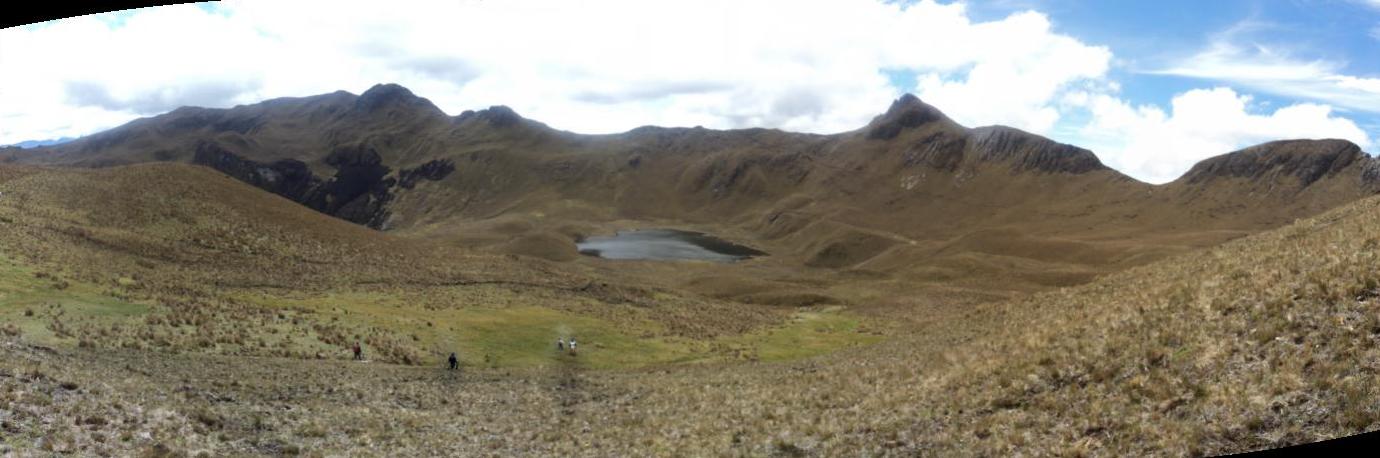 LEVANTAMIENTO DE LA  LINEA BASE AMBIENTAL DE LA MICROCUENCA DEL RIO SAUCAY, CANTÓN ALAUSÍ, PROVINCIA DE CHIMBORAZO PARA LA PROPUESTA DE PLAN DE MANEJO, UTILIZANDO HERRAMIENTAS  SIG
KRISLEN BASTIDAS MAFLA

CYNTHIA TERAN TORRES
DIRECTOR: Ing. Mario Cruz
CODIRECTOR: Quim. Erika Murgueitio
JUSTIFICACION
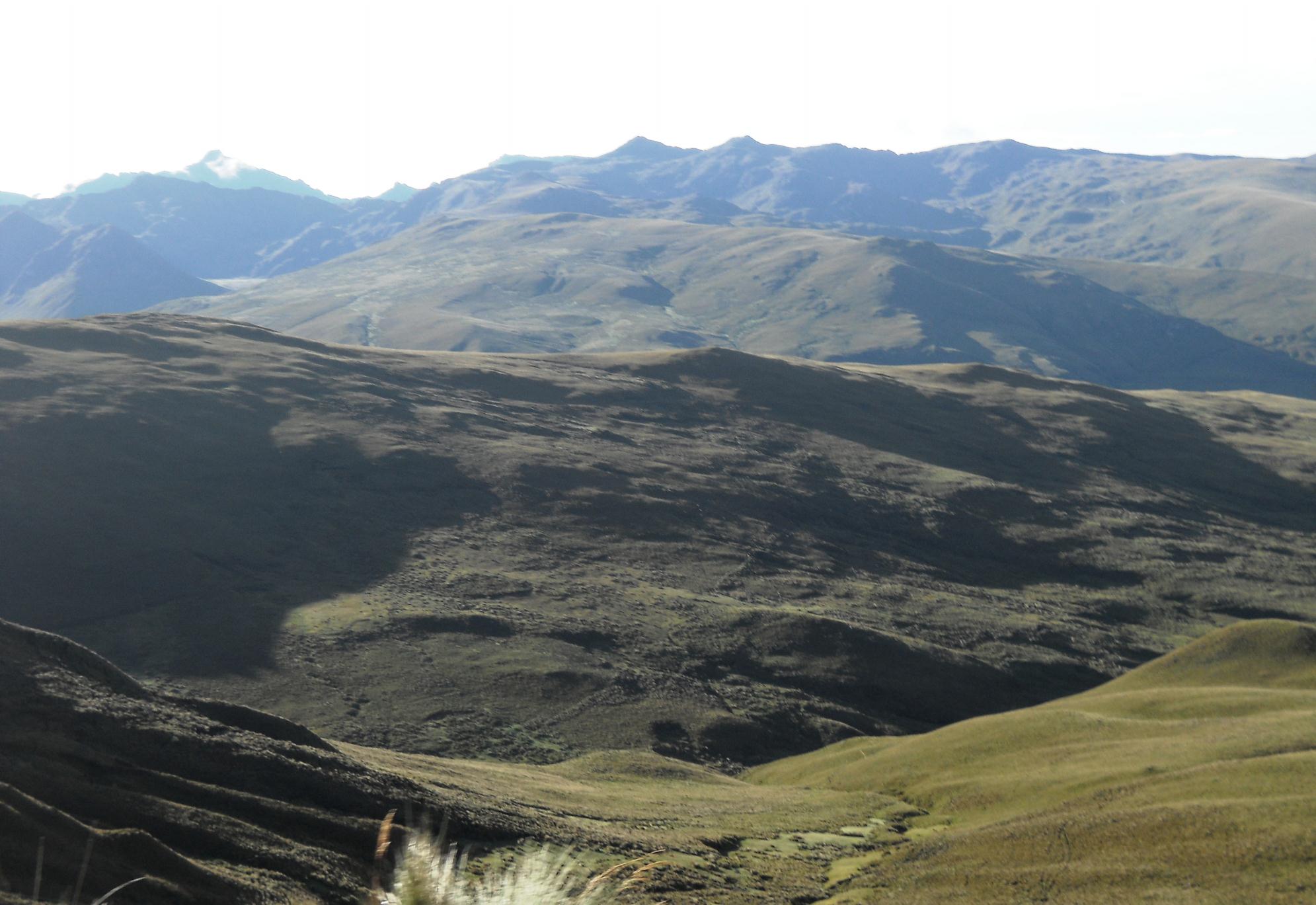 No se han realizado estudios que muestren las condiciones reales de los procesos de degradación  de los ecosistemas de humedales y  páramos de la provincia de Chimborazo
La micro cuenca del Río Saucay, forma parte de la cuenca alta del río Paute el mismo que abastece a la central hidroeléctrica del mismo nombre, que constituye un recurso estratégico para el Estado; en consecuencia, la degradación de los recursos va a influir directamente en las regiones bajas
[Speaker Notes: De  aquí la importancia que radica en planes de manejo que se enfoquen en la conservación y protección de dichos caudales, los cuales con un aprovechamiento sostenido, van a garantizar no solo el recurso implícito como es el agua, sino también de energía hidroeléctrica al país.
 
Además la región a donde está enfocado el presente estudio es rica en ecosistemas de humedales y páramos, los cuales necesitan un debido estudio tanto de sus factores físicos, biológicos y socio-culturales, para conocer la situación actual.]
UBICACION
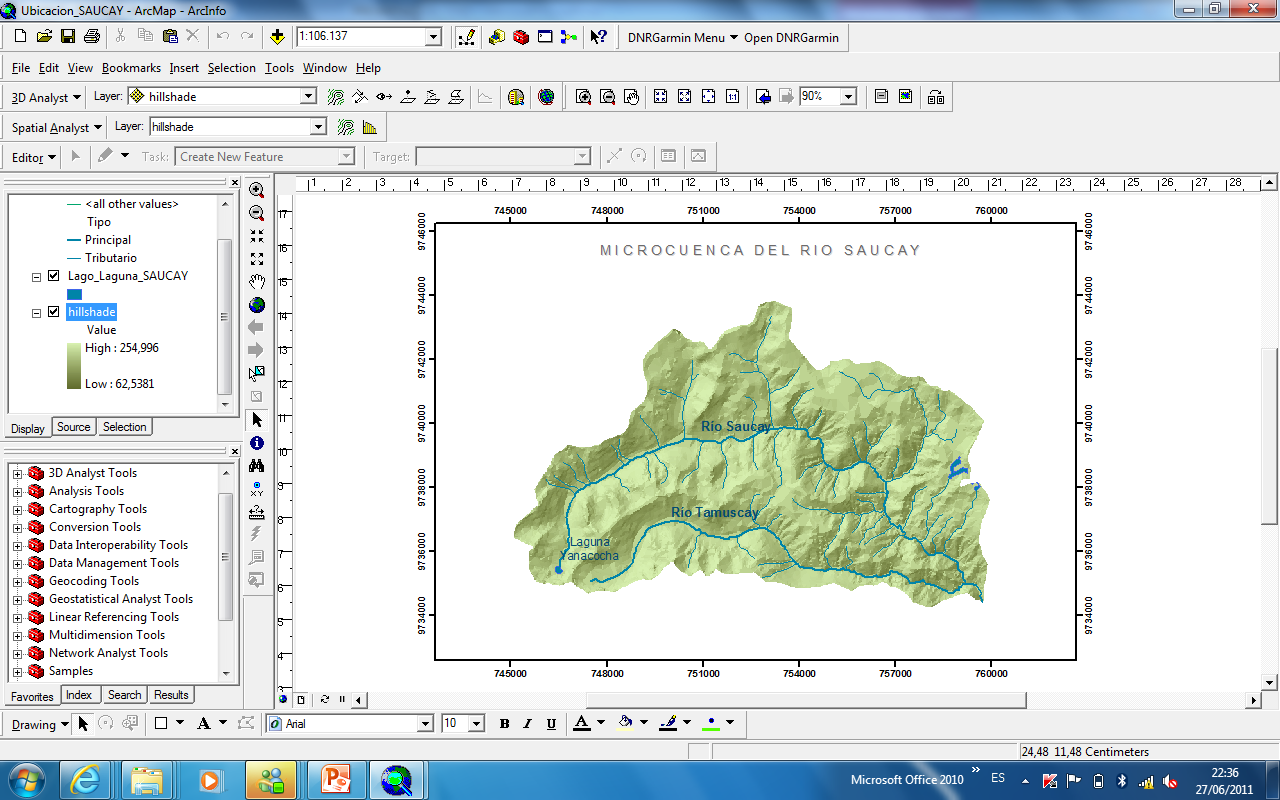 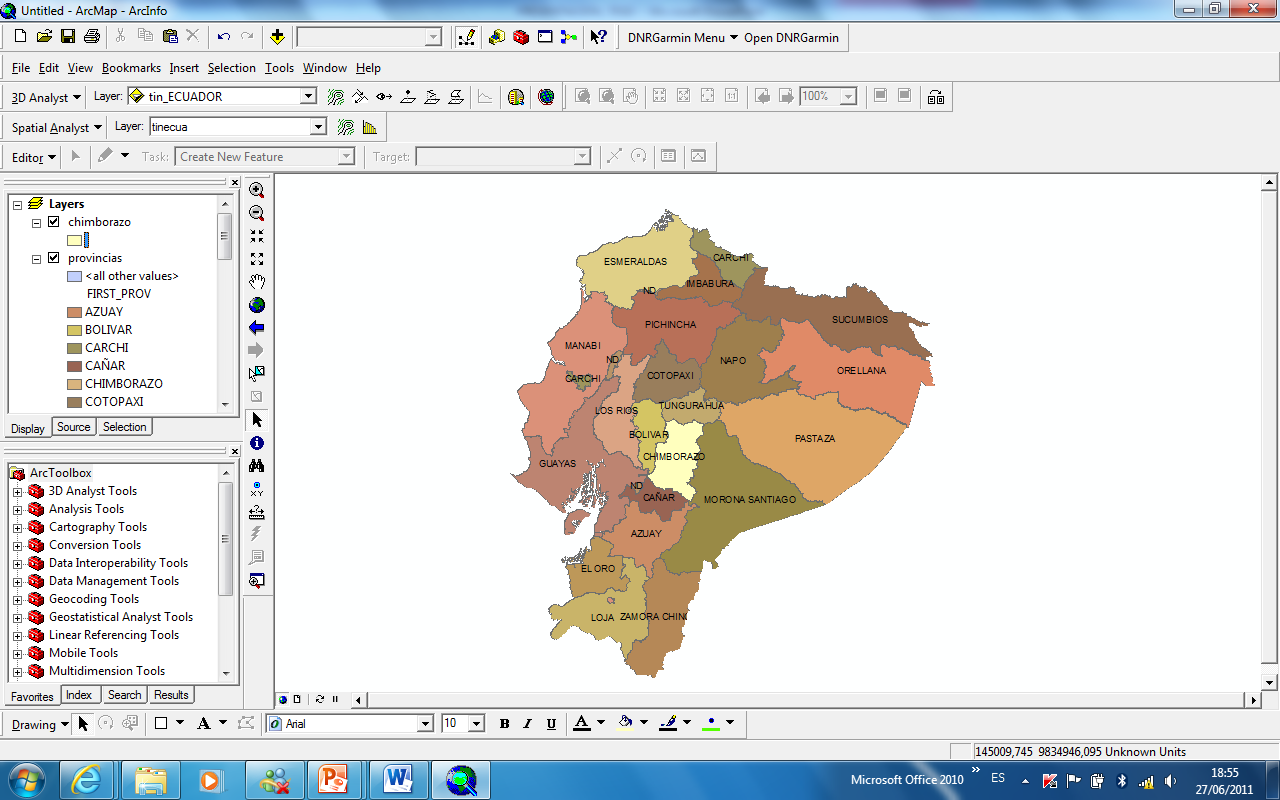 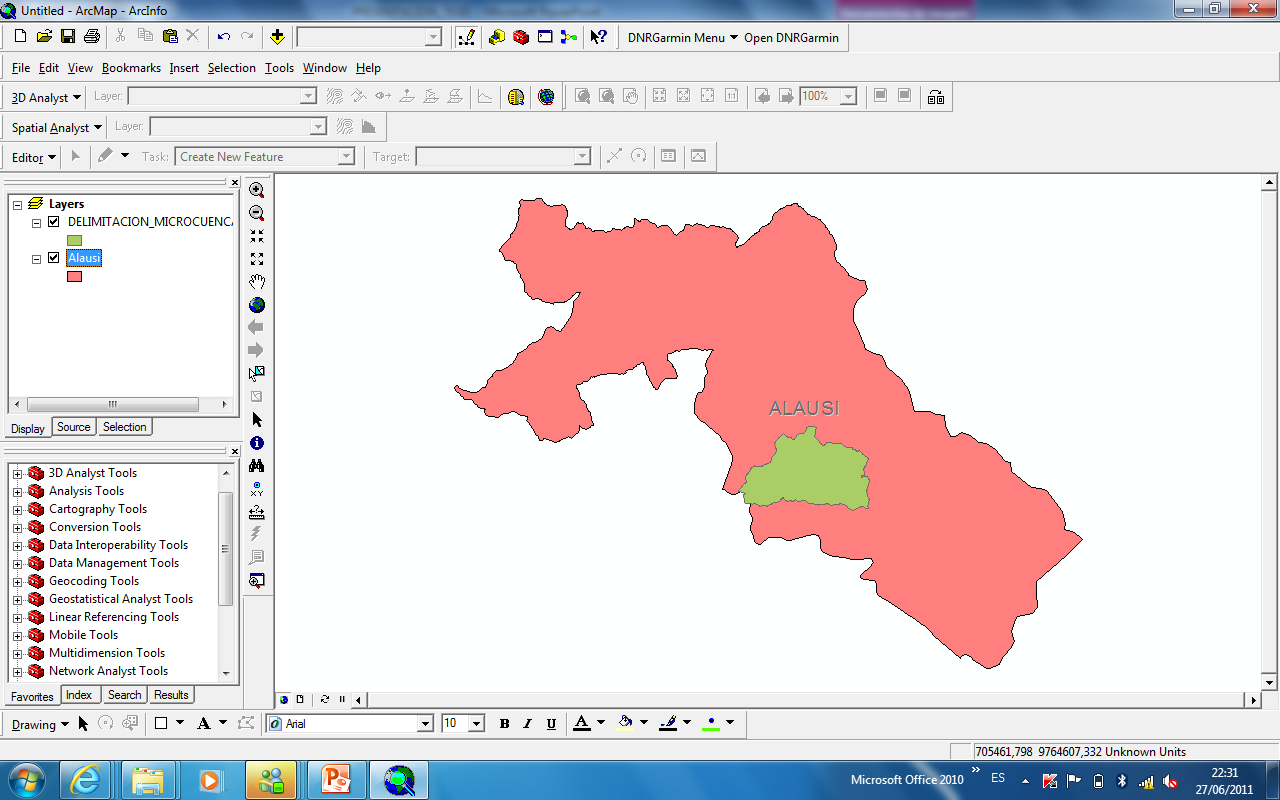 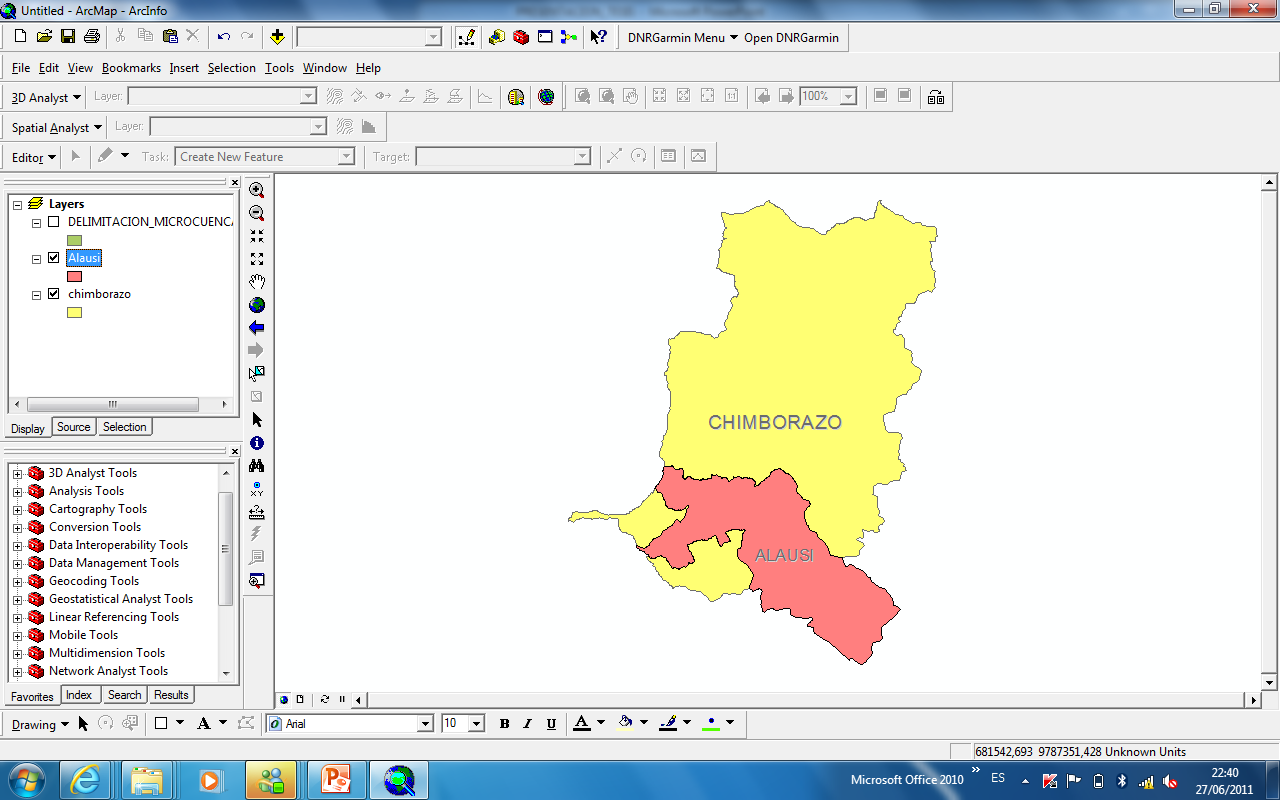 OBJETIVOS
OBJETIVO GENERAL :
Realizar la Línea Base Ambiental de la Micro cuenca del Rio Saucay, Cantón Alausí, Provincia de Chimborazo y la Propuesta del Plan de Manejo; mediante la utilización de herramientas SIG
OBJETIVOS ESPECIFICOS :
Realizar un diagnóstico de los componentes ambientales a través de una línea base
Diseñar y estructurar un Sistema de Información Geográfica SIG para la Zonificación Ecológica Económica en la micro cuenca del Río Saucay
Formular una propuesta de Plan de Manejo de la zona de estudio, para desarrollo sostenible de la región.
METAS
Elaboración de 14 mapas, a escala 1:50.000 con proyección WGS 84 UTM Zona 17S
Una matriz de índice de la calidad de agua
Una base de datos gráfica y alfanumérica que contenga toda la información básica extraída de la micro cuenca
Propuesta de Plan de Manejo de la Microcuenca
DEFINICION
CUENCA HIDROGRÁFICA
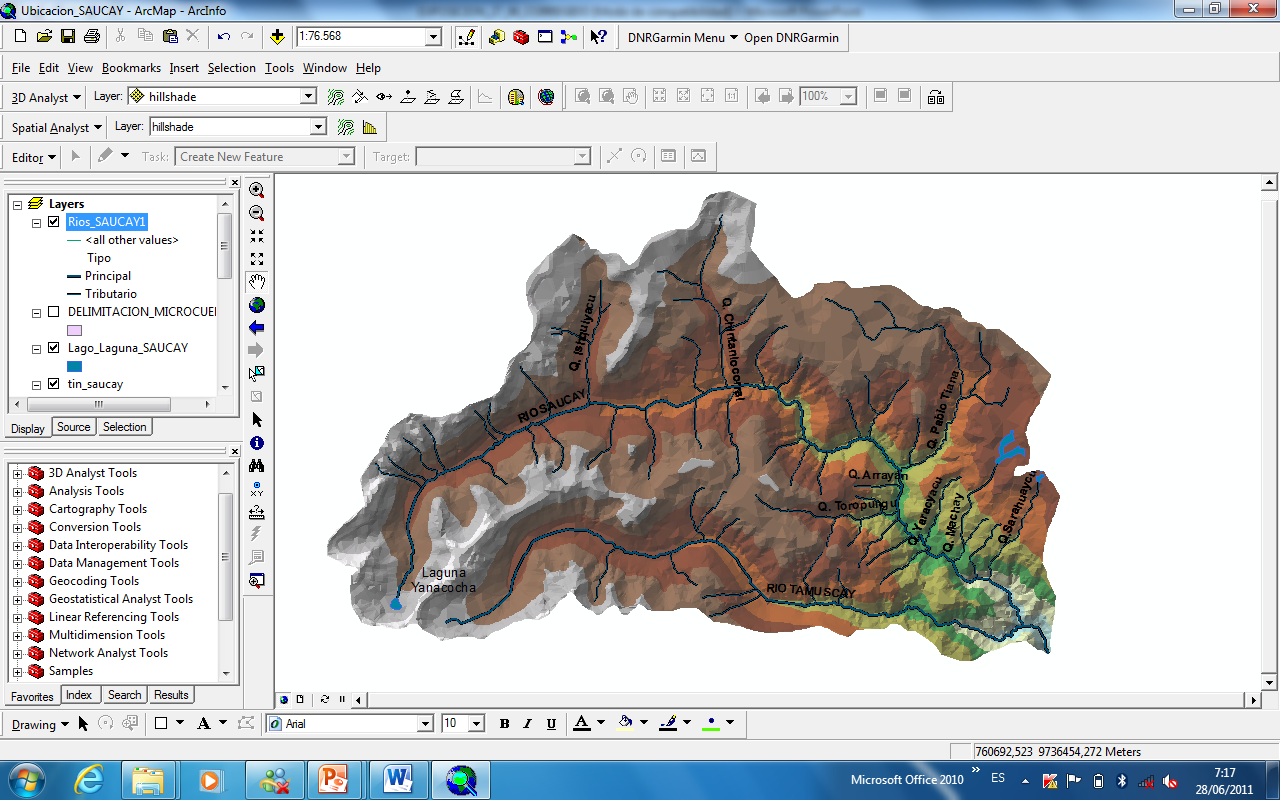 Espacio de territorio delimitado por la línea divisoria de las aguas, conformado por un sistema hídrico que conducen sus aguas a un río principal
[Speaker Notes: En la cuenca hidrográfica se encuentran los recursos naturales y la infraestructura creada por las personas, en las cuales desarrollan sus actividades económicas y sociales generando diferentes efectos favorables y no favorables]
DEFINICION
PARTES DE UNA CUENCA HIDROGRÁFICA
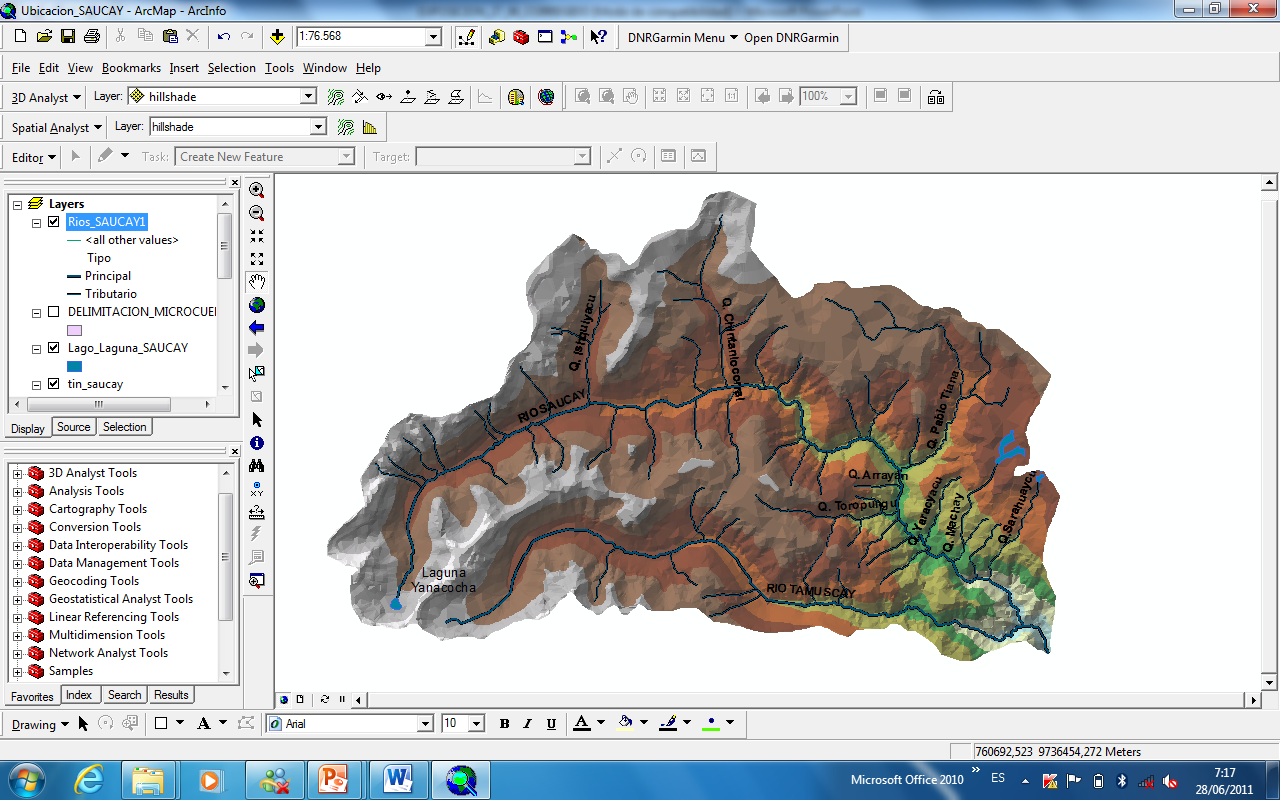 PARTE  MEDIA
PARTE  ALTA
PARTE  BAJA
[Speaker Notes: Parte Alta o Cuenca de recepción
- Zona de mayor concentración de agua
- Zona productora de agua
- Es la zona que mayor atención necesita
Parte Media o Garganta o canal de desagüe
- Produce mayores procesos de erosión
- Zona de mayor transporte de sedimentos
- Zona de mayor protección
Parte Baja o Lecho o cono de deyección
- Formación o zona de depósitos
- Formación de pendientes planas
- Variación del curso de agua]
COMPONENTES DE UNA CUENCA HIDROGRÁFICA
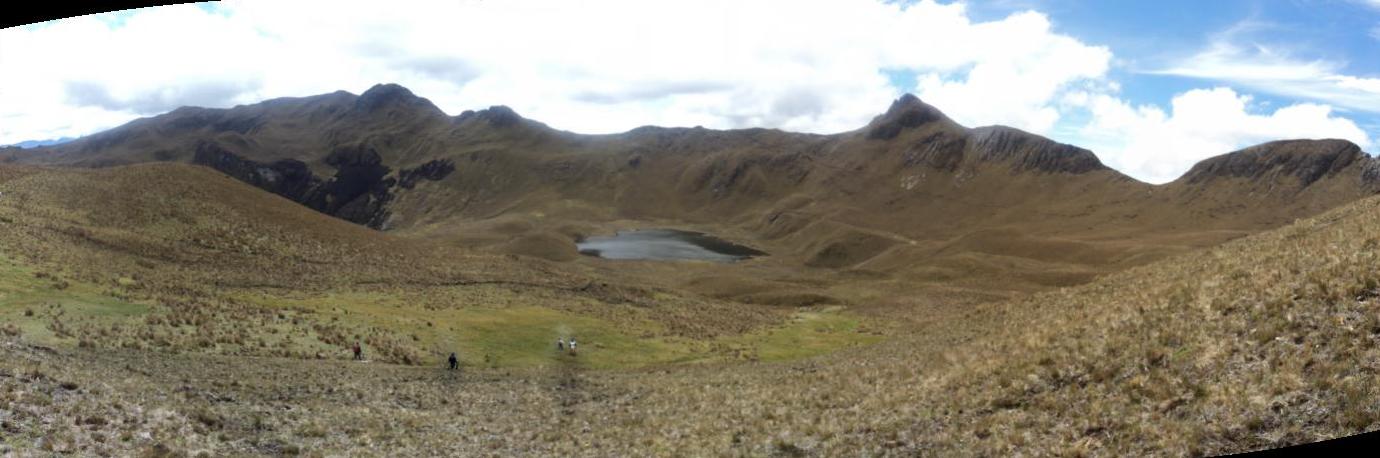 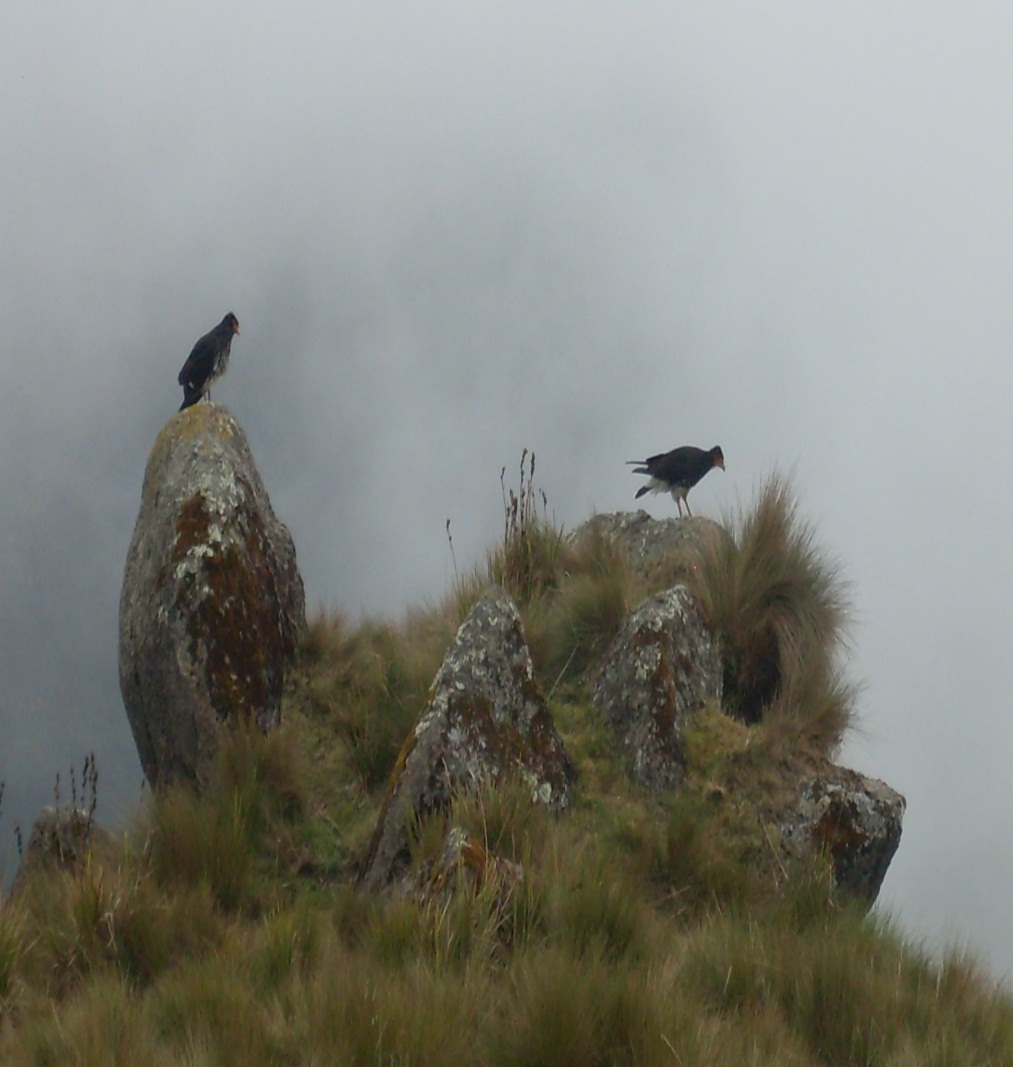 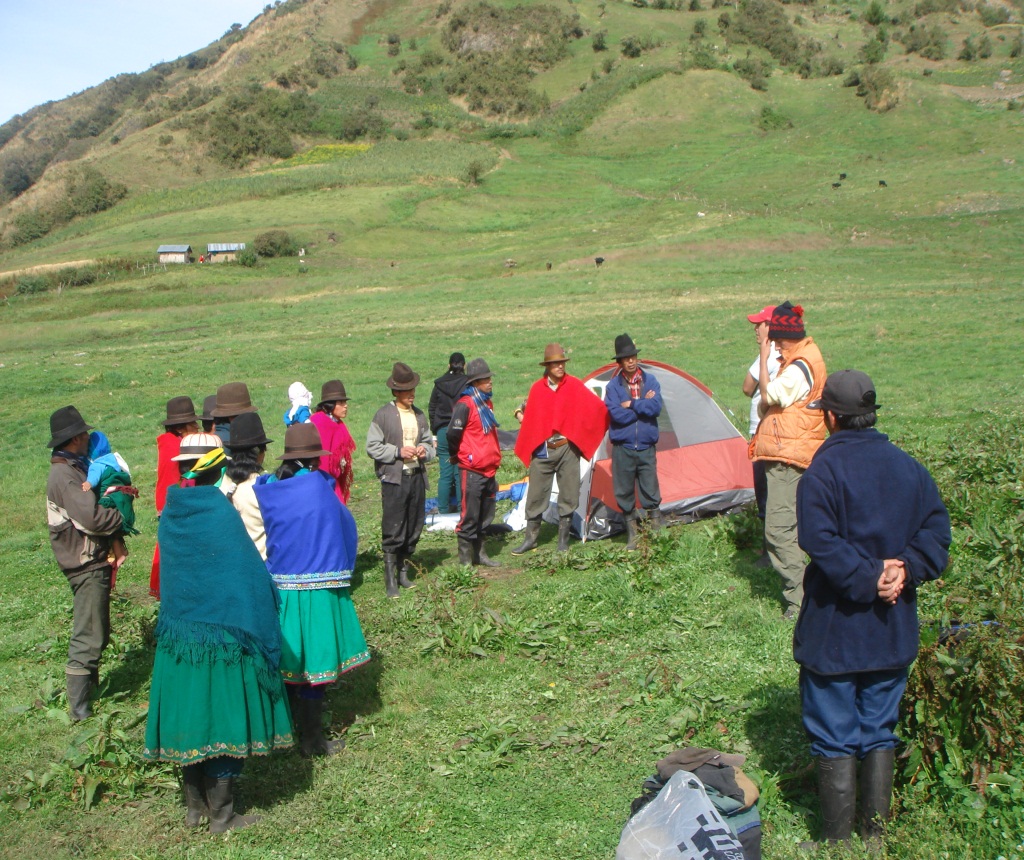 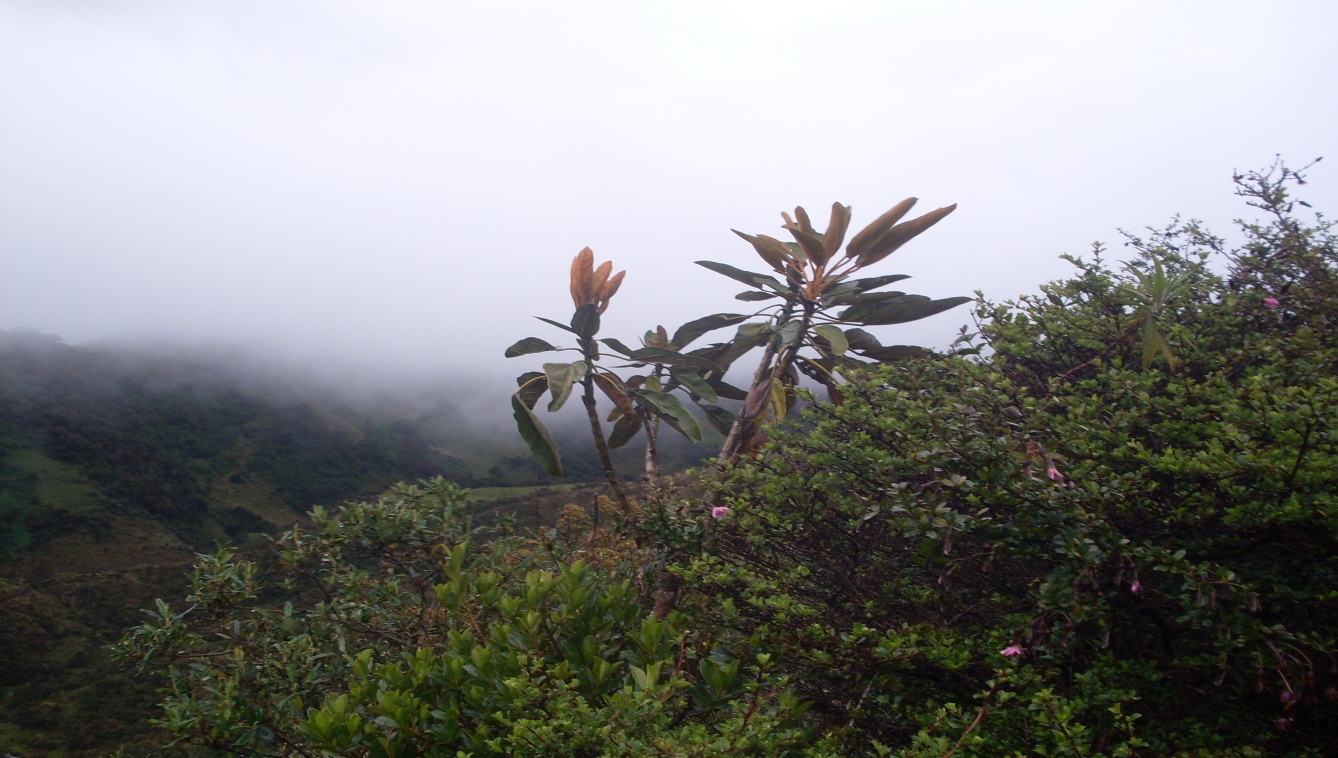 [Speaker Notes: Los componentes principales que determinan el funcionamiento de una cuenca son: los componentes bióticos (flora y fauna), componentes abióticos como (agua, suelo, clima, paisaje , etc), en la cual el ser humano desarrollan actividades económicas y sociales generando diferentes efectos favorables y no favorables.]
PARAMETROSMORFOMETRICOS
MICRO CUENCA DEL 
RÍO SAUCAY
PARÁMETROS
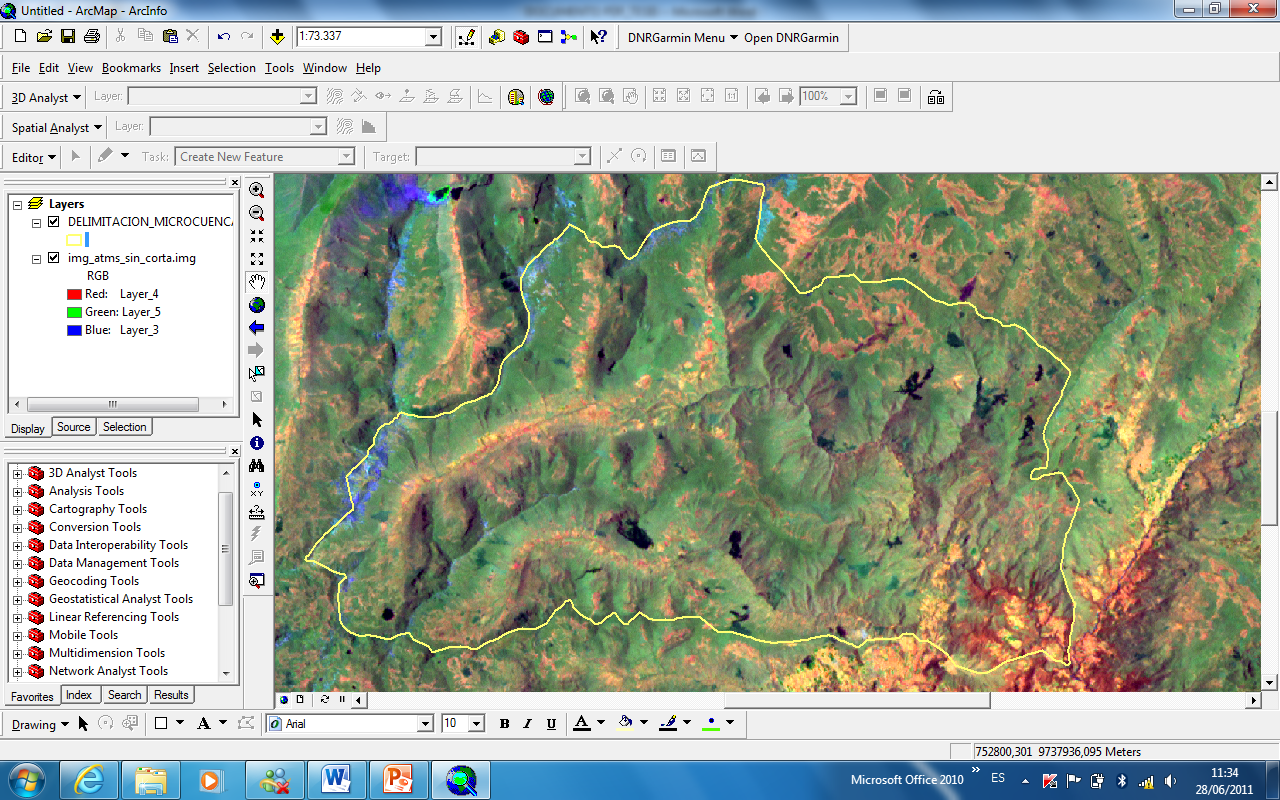 IMAGEN SATELITAL LANDSAT ETM+ (2001)
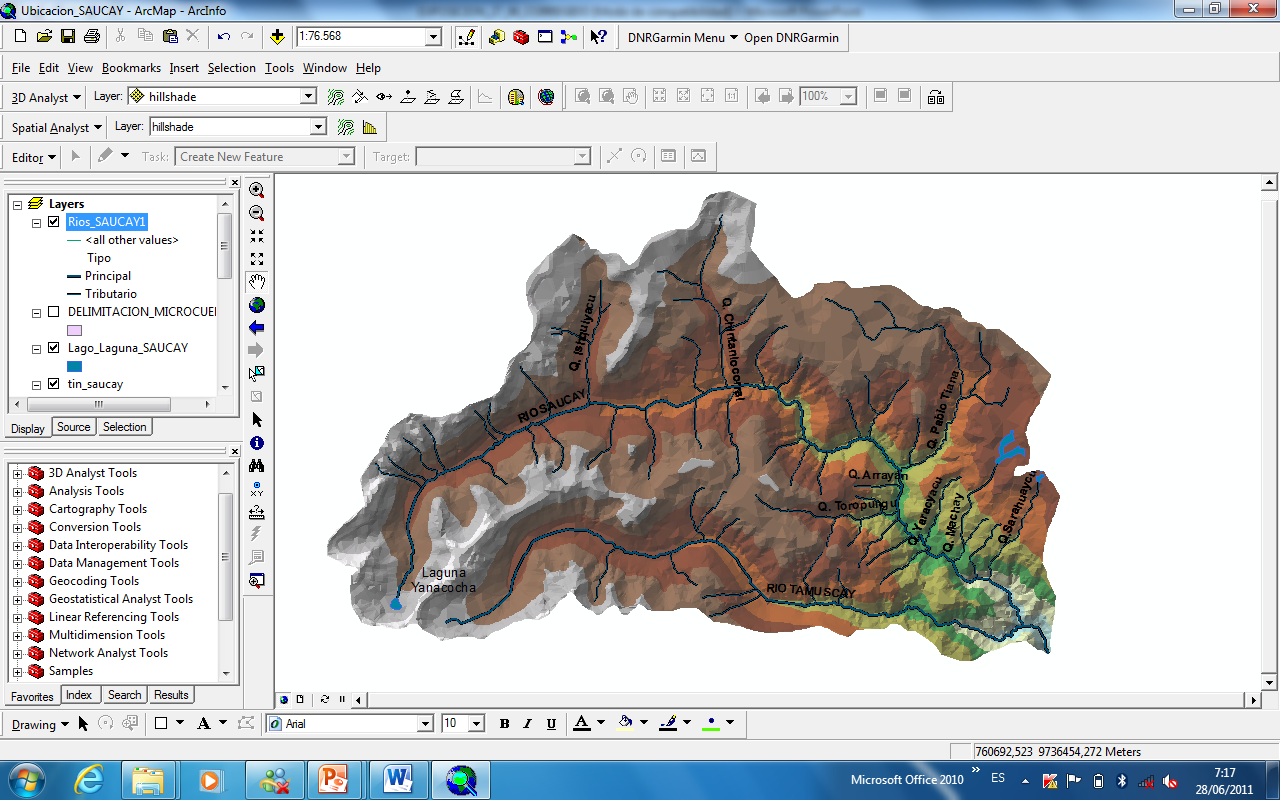 MODELO DIGITAL DEL TERRENO
[Speaker Notes: La morfometría de cuencas permite establecer parámetros de evaluación del funcionamiento del sistema hidrológico de una región, lo cual se constituye en un elemento útil para la planificación ambiental]
LEVANTAMIENTO DE LA LINEA BASE AMBIENTAL
FACTORESABIOTICOS
GEOLOGÍA
MICRO CUENCA DEL 
RÍO SAUCAY
METODOLOGÍA
Recopilación de Información
Trabajo de Campo y Análisis
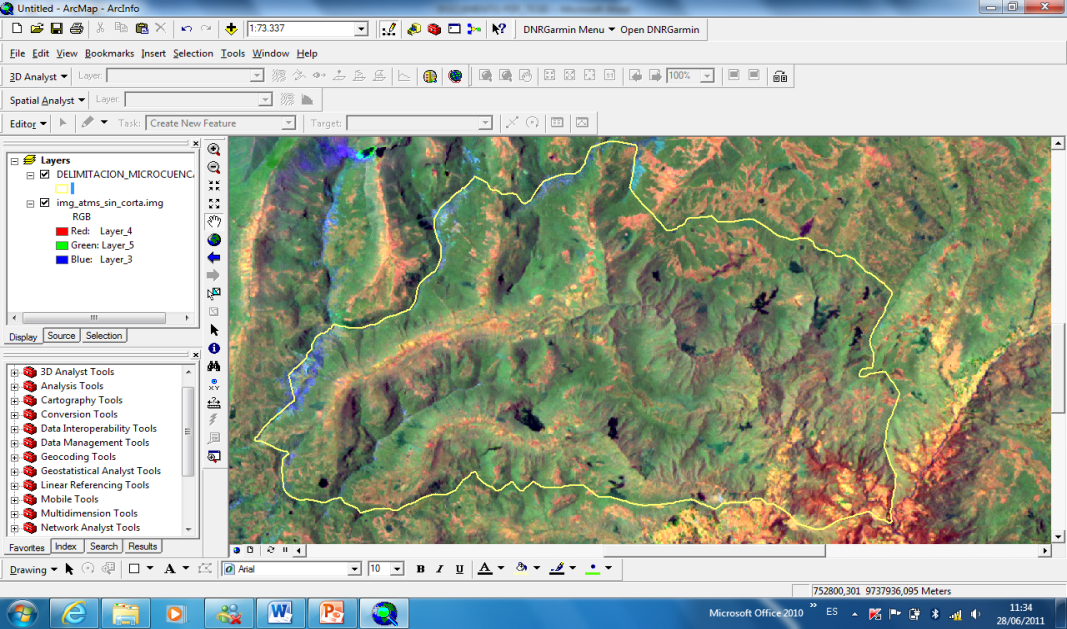 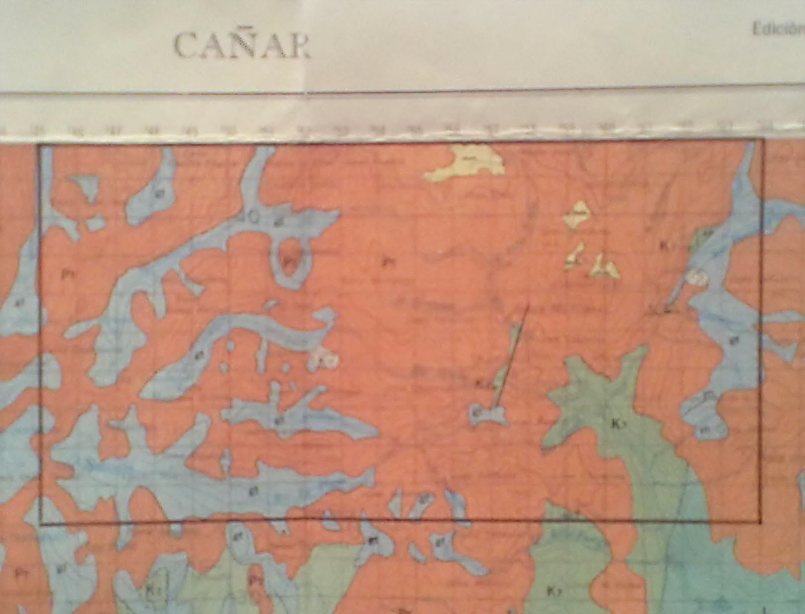 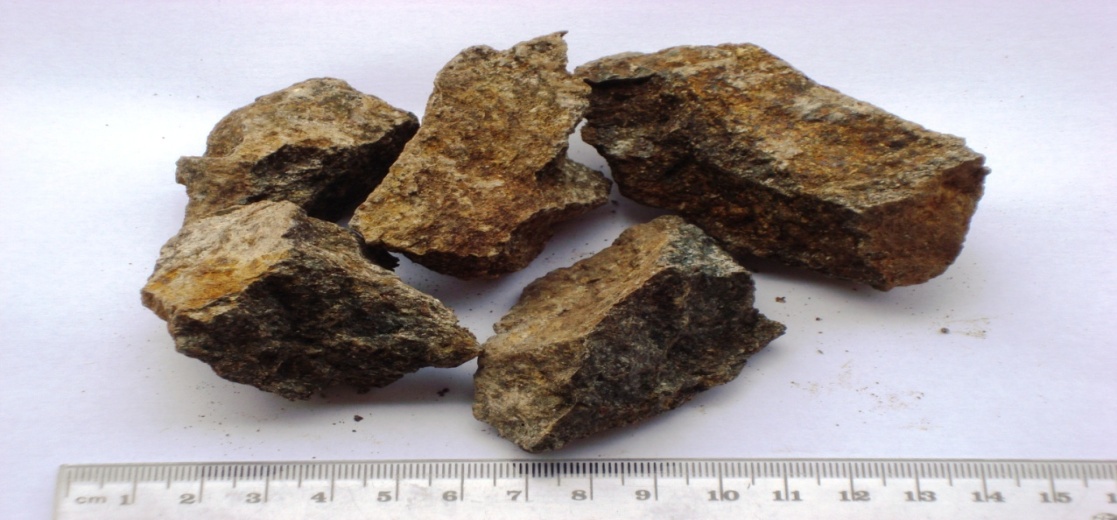 Hojas Geológicas Alausí (Hoja 71) y Cañar (Hoja 72)
Escala 1: 100 000 – DINAGE - Año 1972-1973
Identificación de las formaciones geológicas mediante la recolección de muestras de rocas
Interpretación de la Imagen Satelital LANDSAT ETM+
Combinación (4,5,3)
RESULTADO
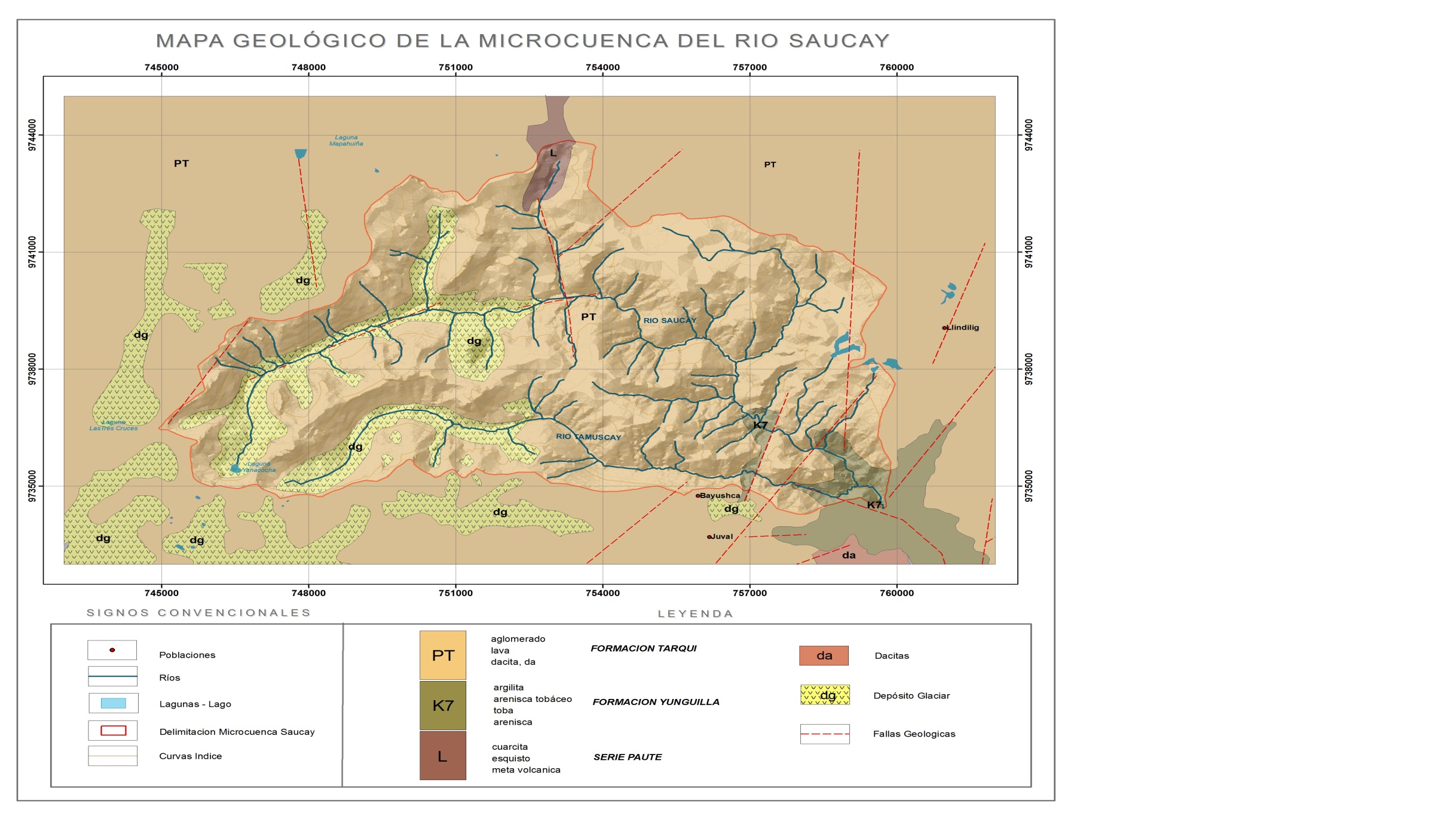 FORMACION TARQUI - PT
Las rocas de esta formación son fundamentalmente ígneas:
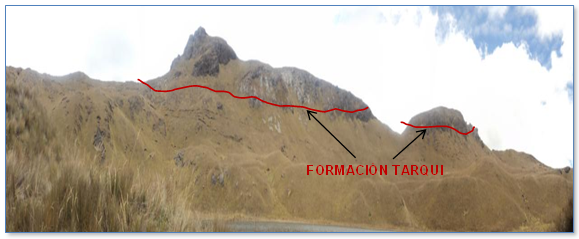 [Speaker Notes: Las rocas de esta formación son fundamentalmente rocas ígneas: las rocas ígneas se forman cuando el magma (roca fundida) se enfría y se solidifica.
Aglomerado es una roca ígnea volcánica formada casi totalmente de trozos angulares o redondeados de lava, de variadas formas y tamaños; están asociados con los flujos de lava que son expulsados durante las erupciones volcánicas.
Toba volcánica o tufo volcánico es un tipo de roca ígnea volcánica, ligera, de consistencia porosa, formada por la acumulación de cenizas u otros elementos volcánicos muy pequeños expelidos por los respiraderos durante una erupción volcánica.]
FORMACION YUNGUILLA – K7
Es una formación sedimentaria de origen marino.


Estas rocas se presentan intensamente deformadas y fracturadas, razón por la cual son muy susceptibles a la erosión fluvial.
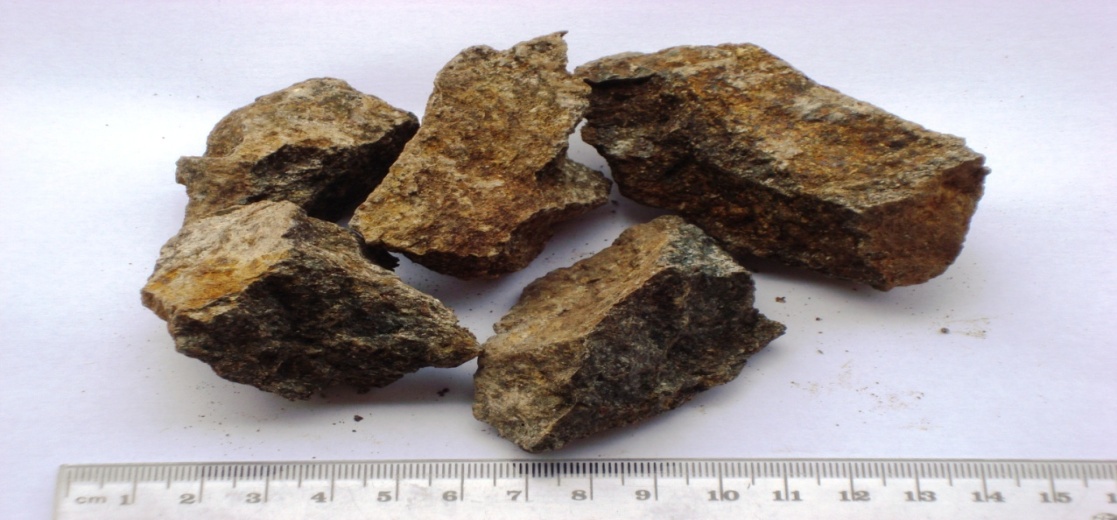 [Speaker Notes: La argilita es una roca sedimentaria arcillosa usualmente compuesta por mica sericita y cuarzo.
La arenisca es una roca sedimentaria de tipo detrítico, de color variable, que contiene clastos (Cuando una roca es atacada por la meteorización física o química se transforma en partículas de tamaños diverso denominadas clastos) de tamaño arena.
La lutita es una roca sedimentaria detrítica, es decir, formada por detritos, que está integrada por partículas del tamaño de la arcilla y del limo]
Depósitos Glaciares- dg
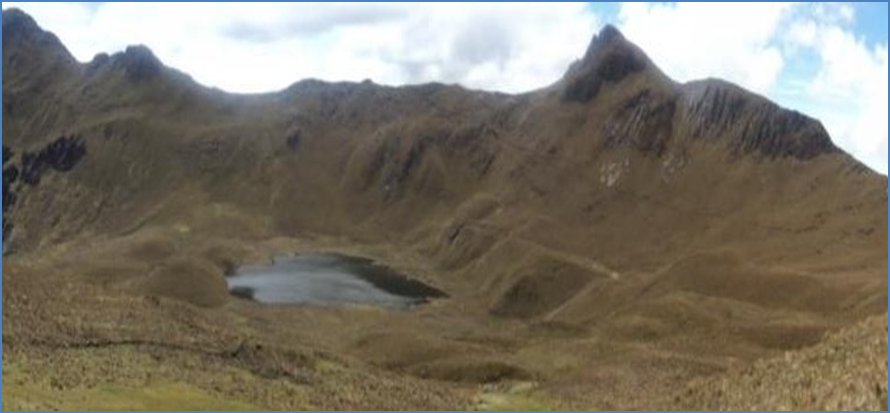 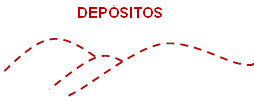 Los depósitos de tilita se encuentra en todos los valles, característicamente ondulados en el piso de los valles en forma de U. Son comunes y prominentes en las morrenas laterales y mediales.
[Speaker Notes: Las tillitas son conglomerado de origen glacial constituido por clastos de tamaños diferentes y unidos por una matriz arcillo-arenosa.]
GEOMORFOLOGIA
MICRO CUENCA DEL 
RÍO SAUCAY
METODOLOGÍA
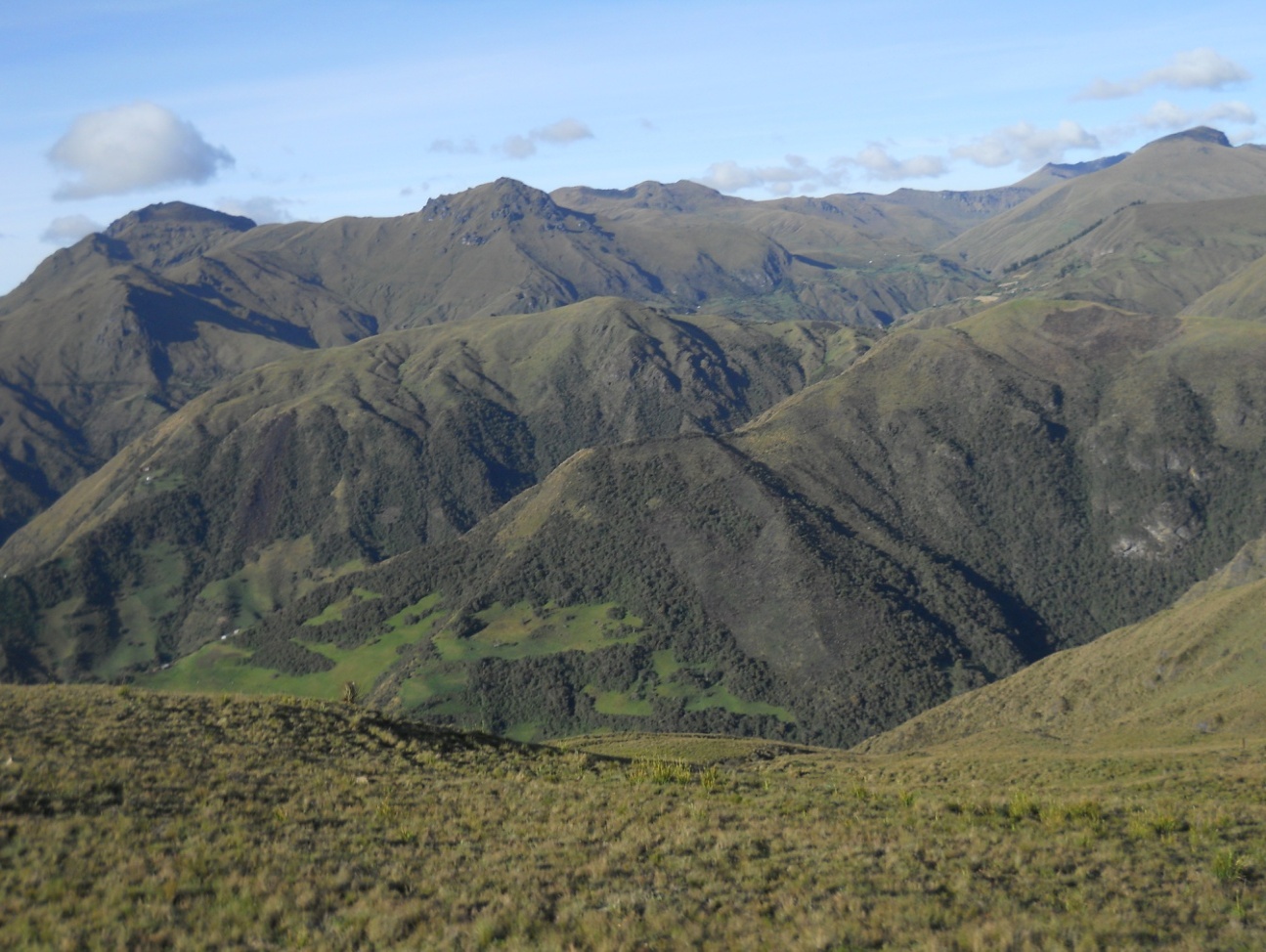 Cuencas
 Vi
suales
Recopilación de Información
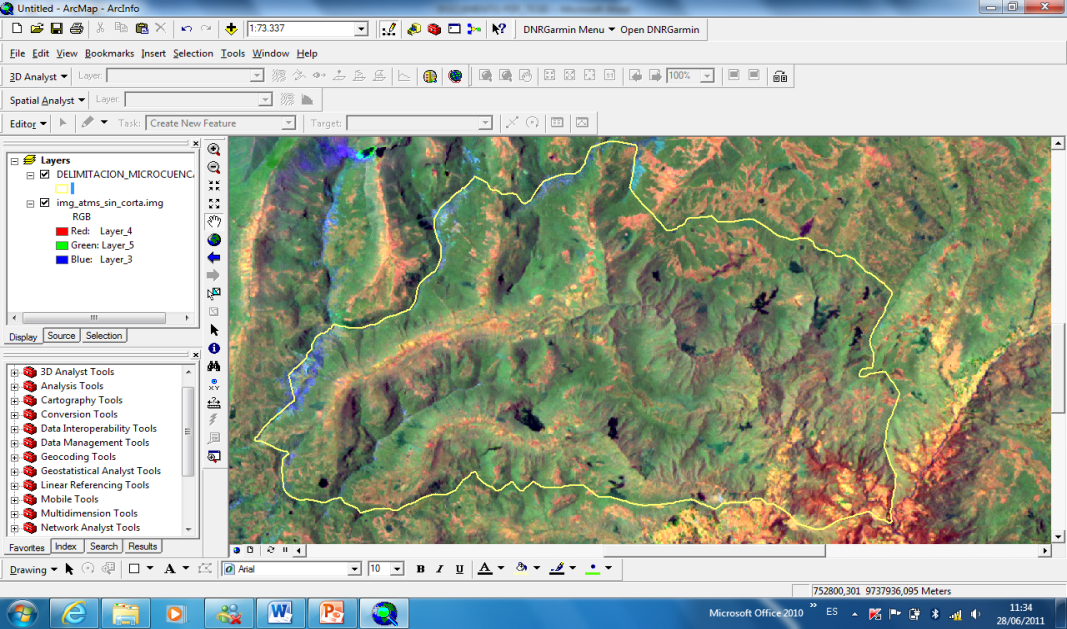 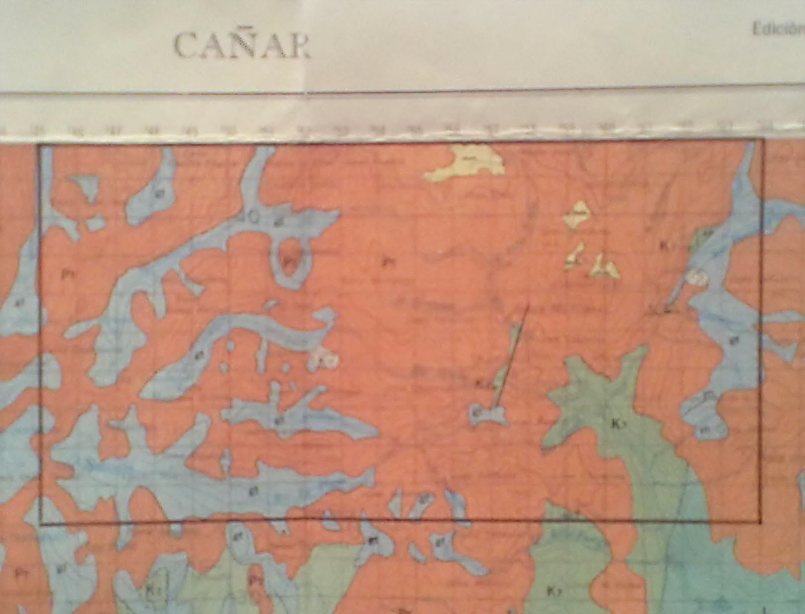 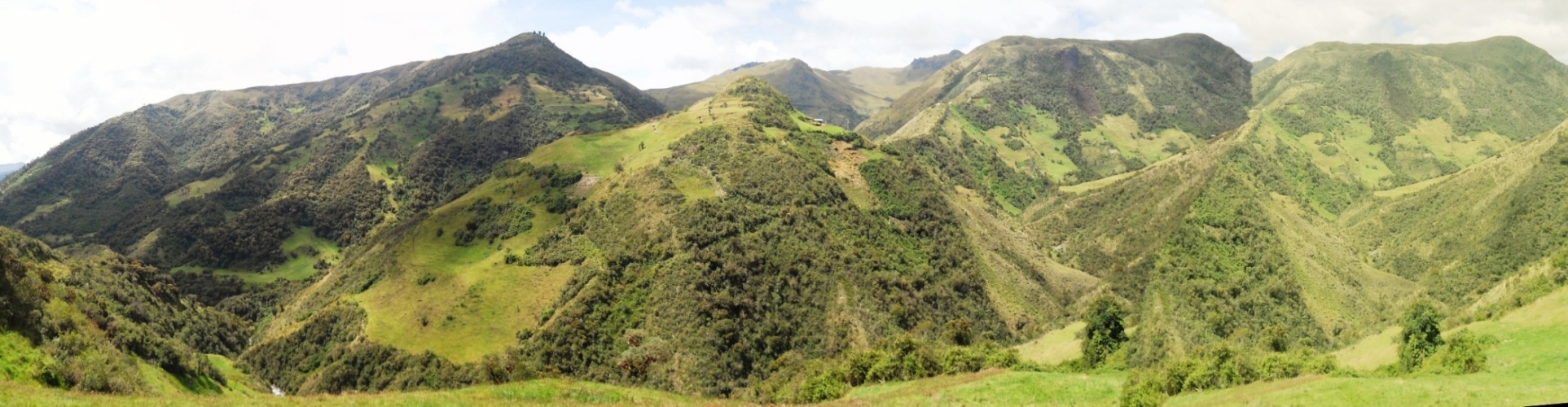 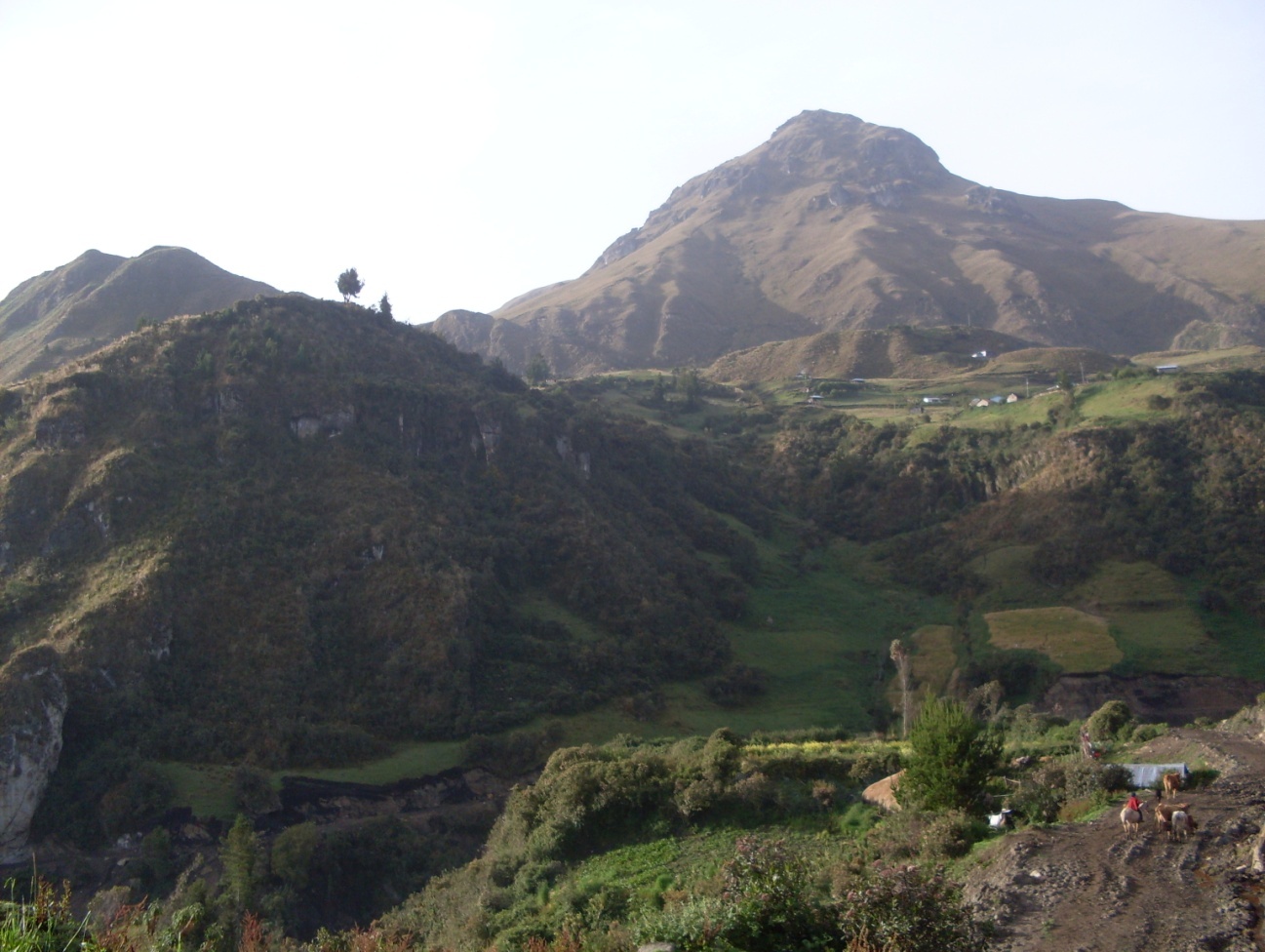 Hojas Geológicas Alausí (Hoja 71) y Cañar (Hoja 72)
Escala 1: 100 000 - DINAGE - Año 1972-1973
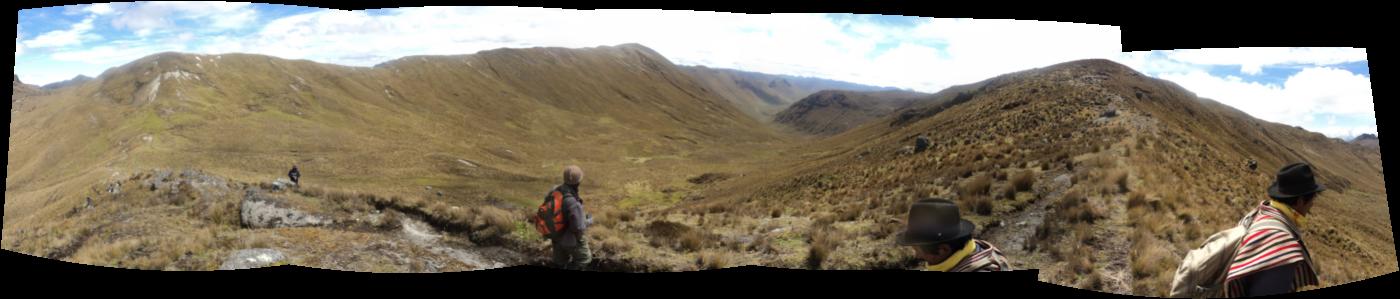 Interpretación de la Imagen Satelital LANDSAT ETM+
Combinación (4,5,3)
RESULTADOS
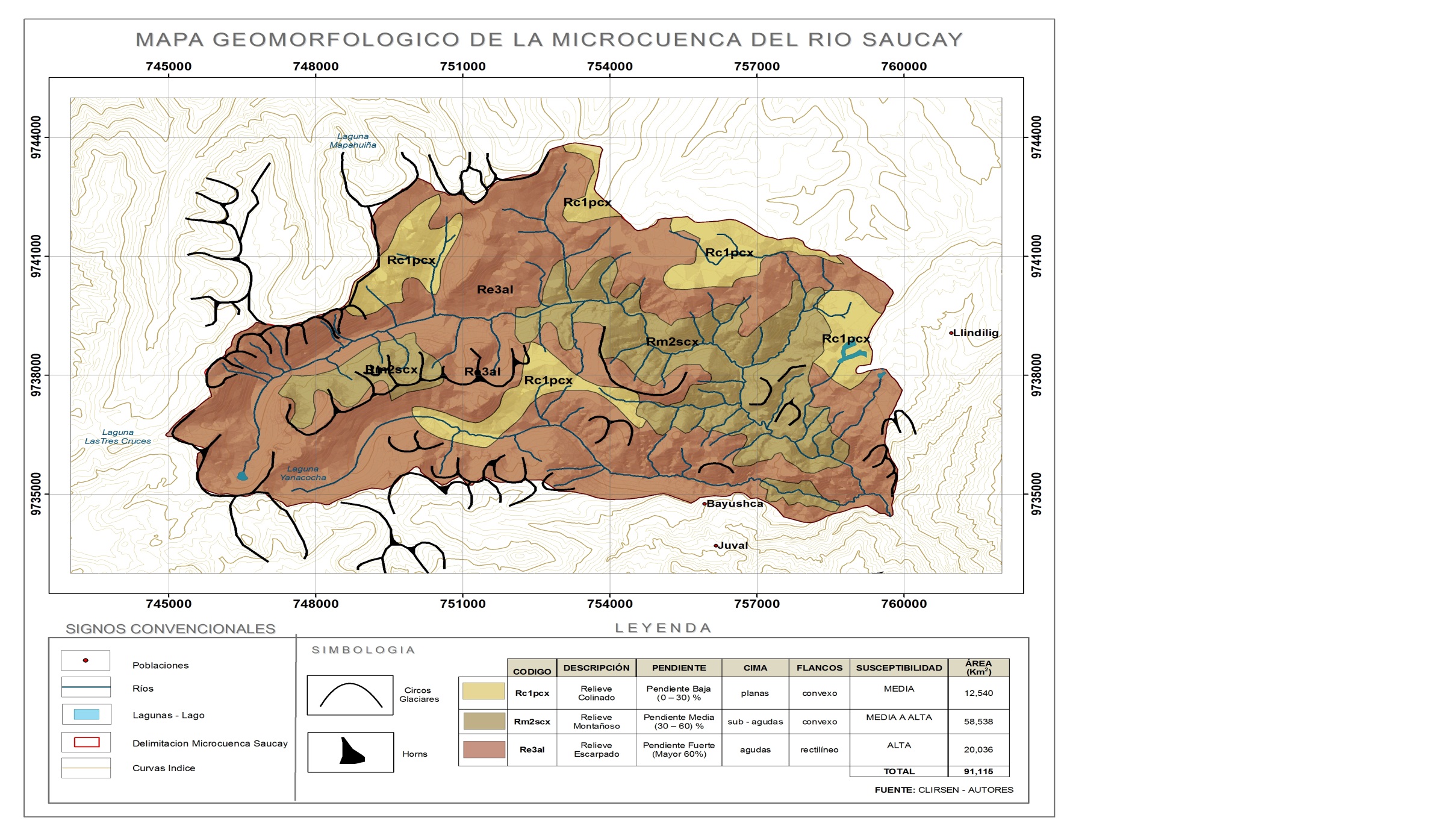 RELIEVE COLINADO ALTO
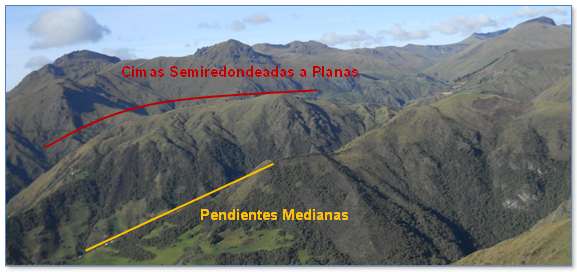 RELIEVE MONTAÑOSO
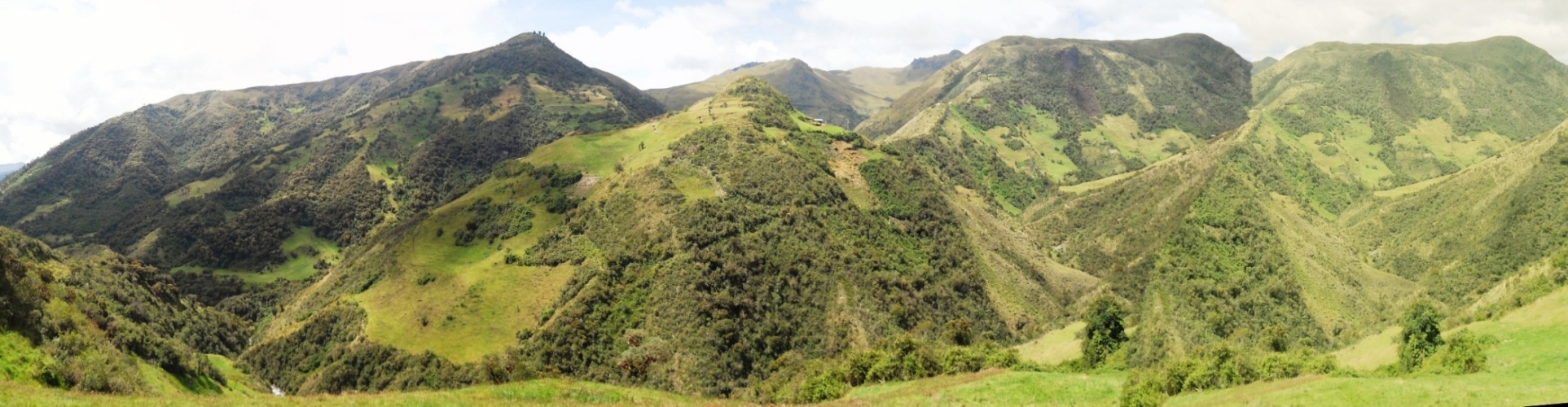 RELIEVE ESCARPADO
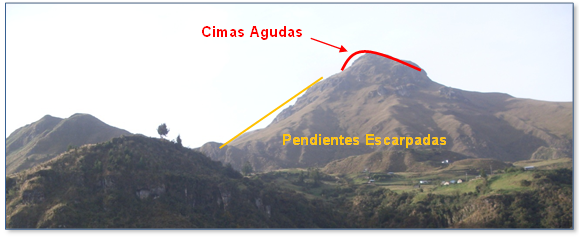 Horns
Aristas
Circos Glaciares
MODELAMIENTO GLACIAR
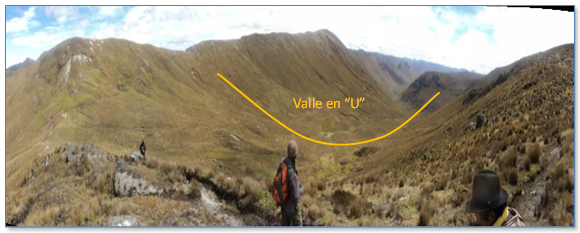 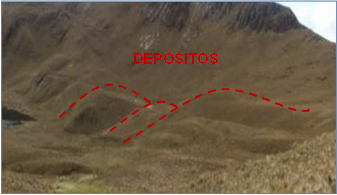 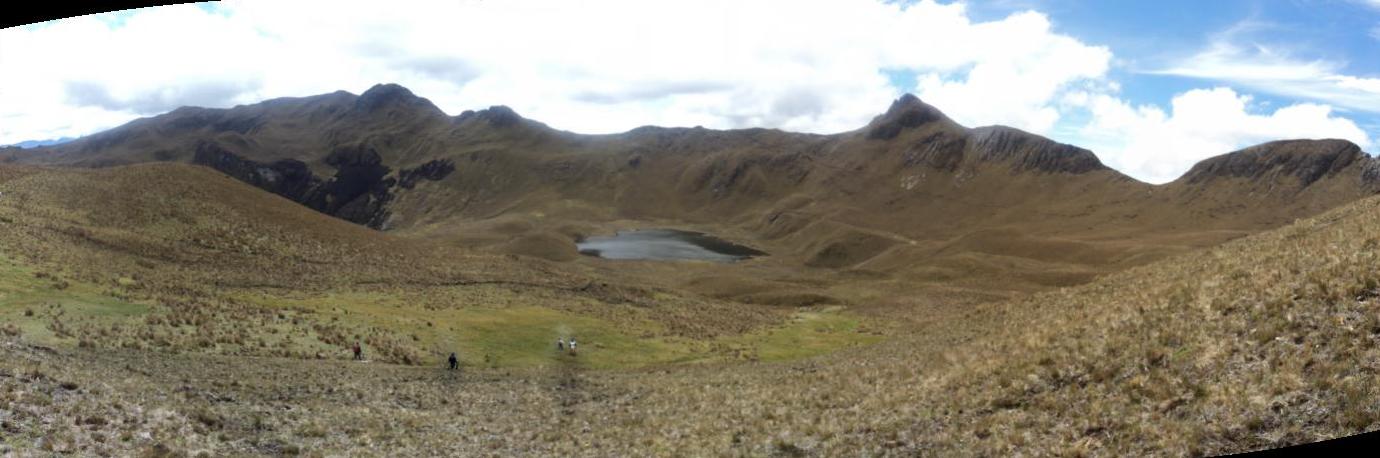 [Speaker Notes: Las formas glaciares, que se identifican en la zona son: los valles en forma de u, circos, depósitos glaciares, las aristas y los horns]
CLIMA
MICRO CUENCA DEL 
RÍO SAUCAY
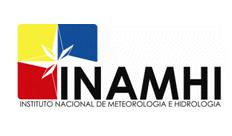 NOMBRE ESTACIÓN
TIPO DE ESTACIÓN
COORDENADAS
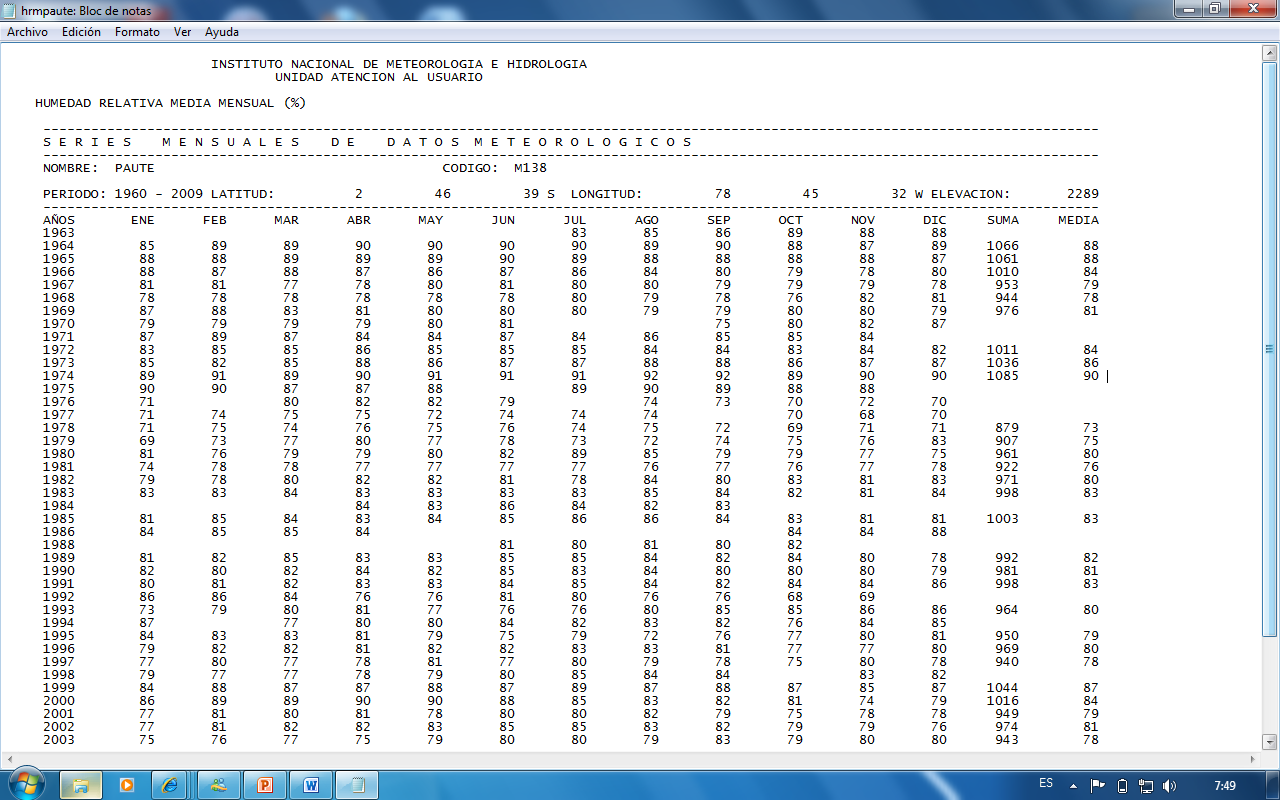 TEMPERATURA
PRECIPITACIÓN
ESTACIONES ANALIZADAS
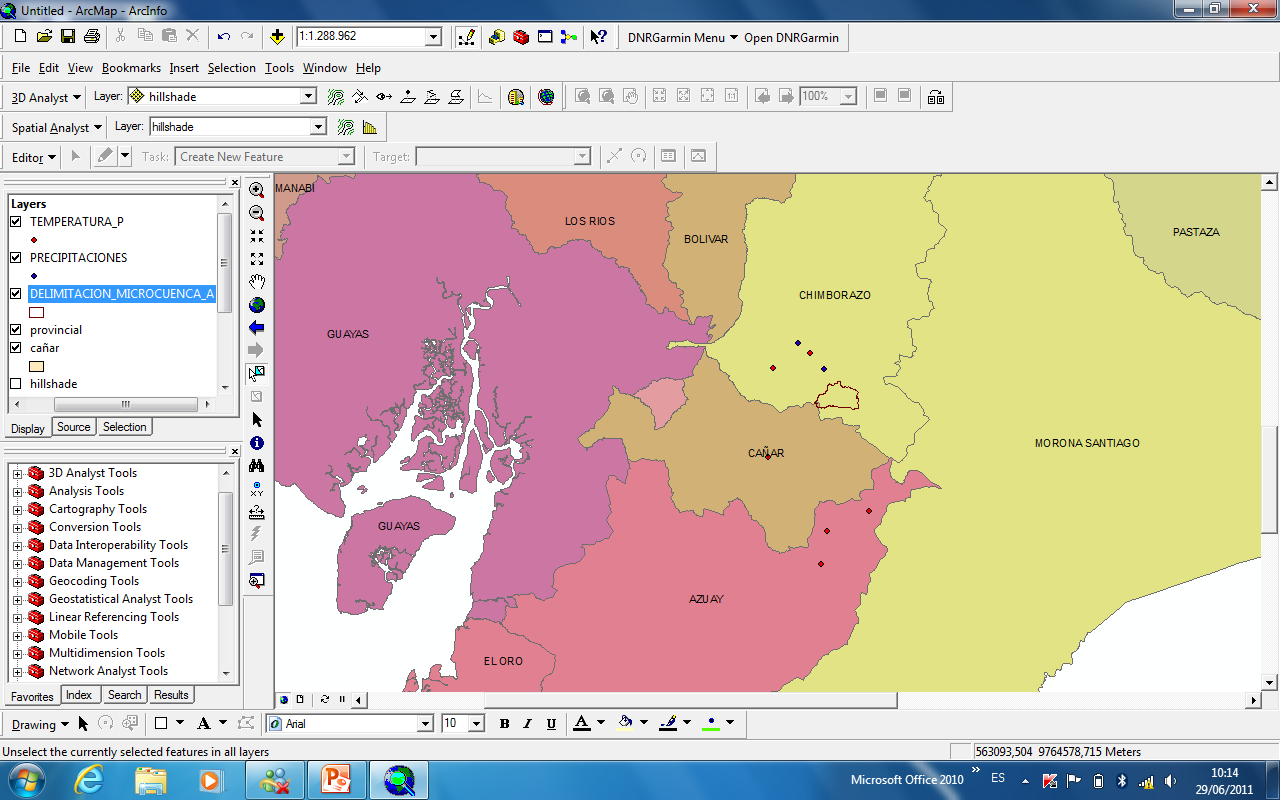 CLIMA
TEMPERATURA
PRECIPITACIÓN
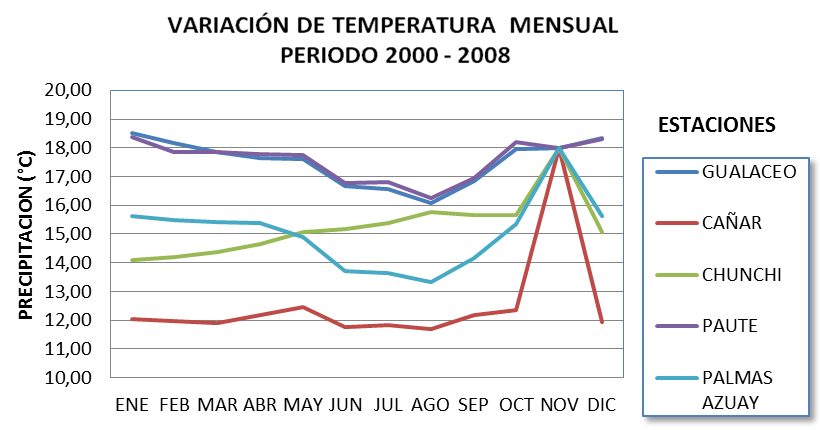 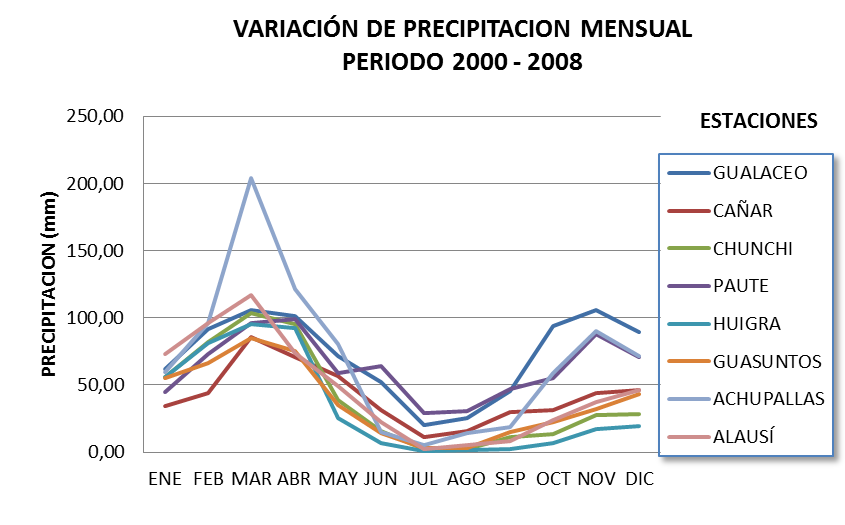 ISOTERMAS
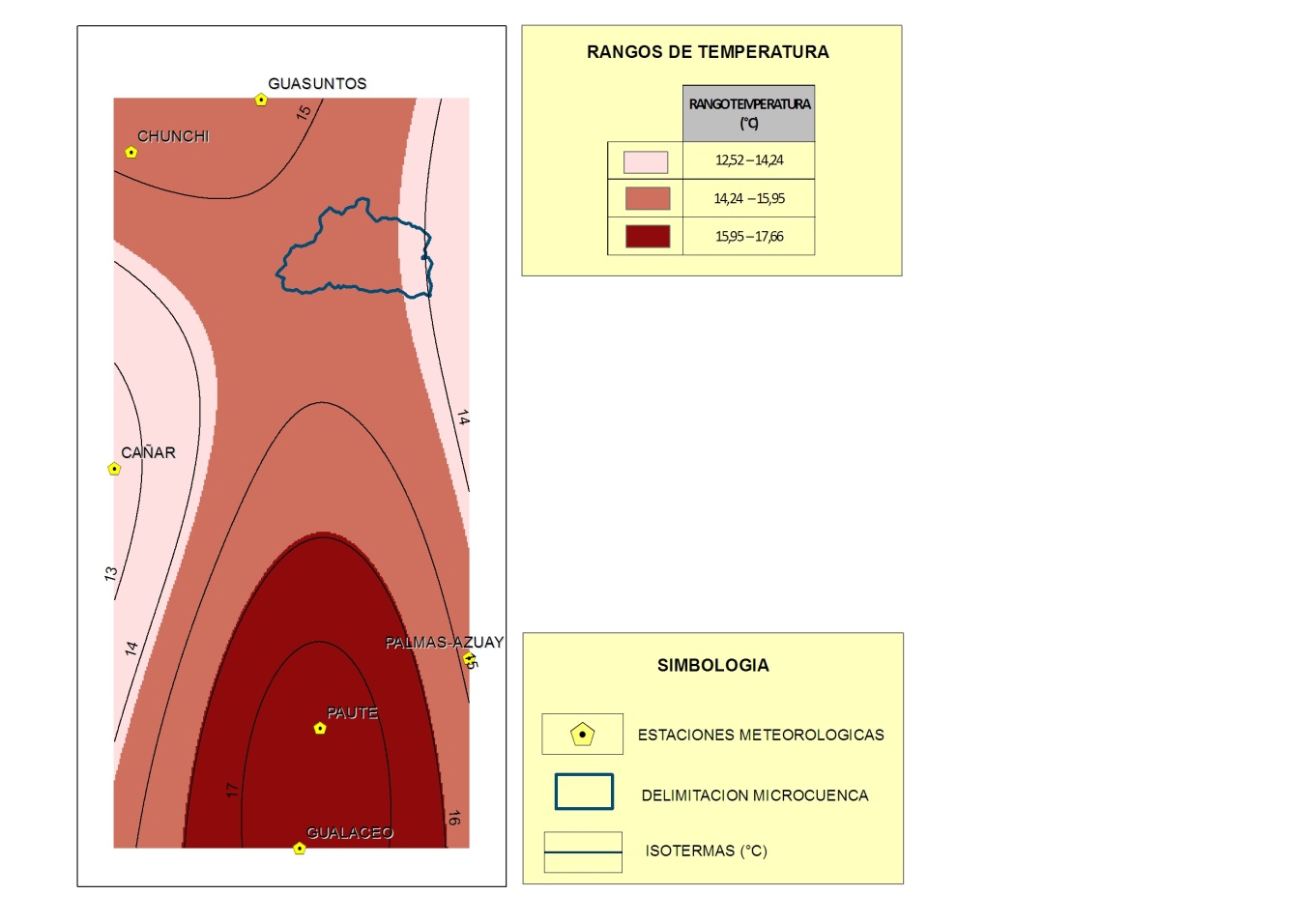 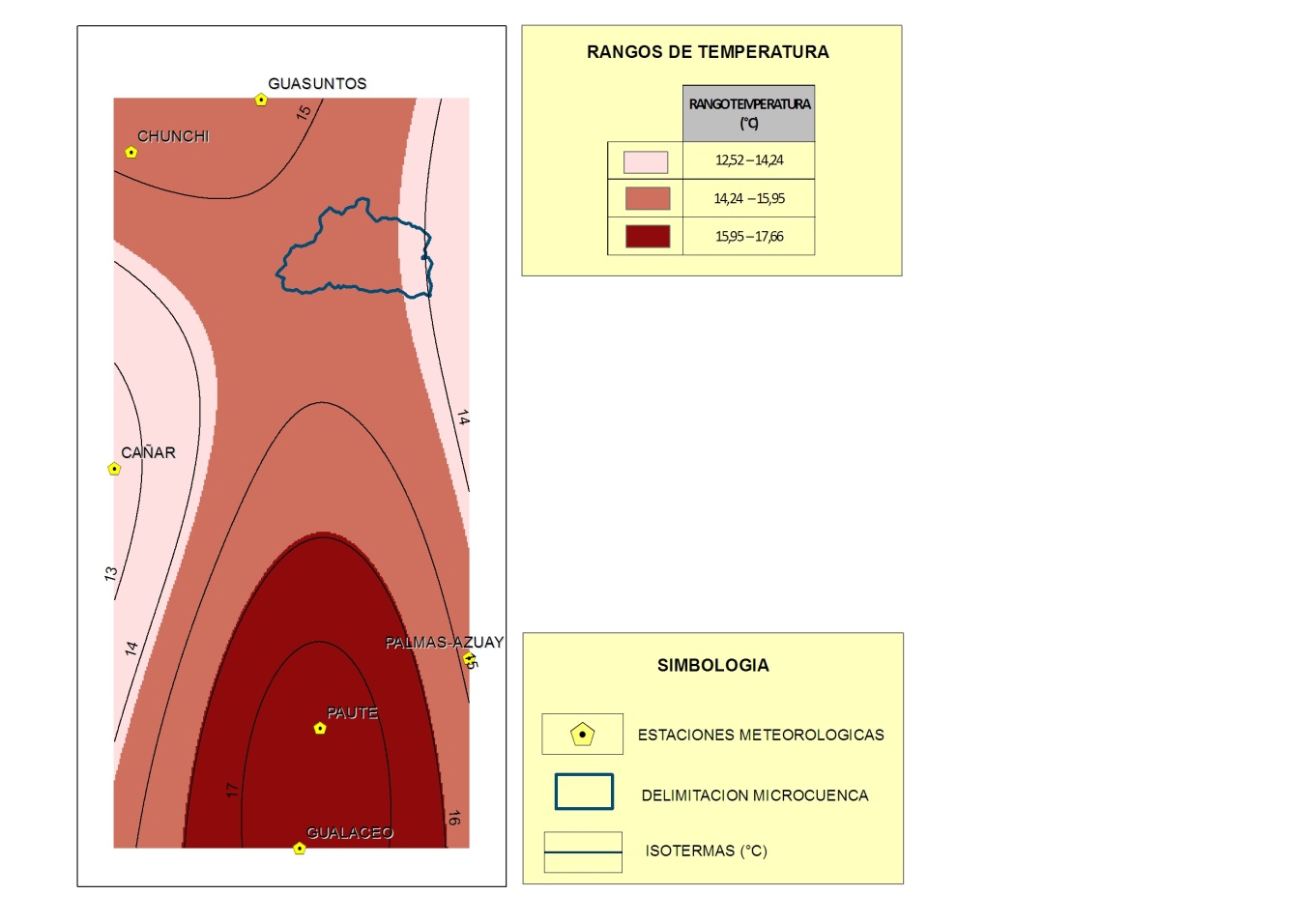 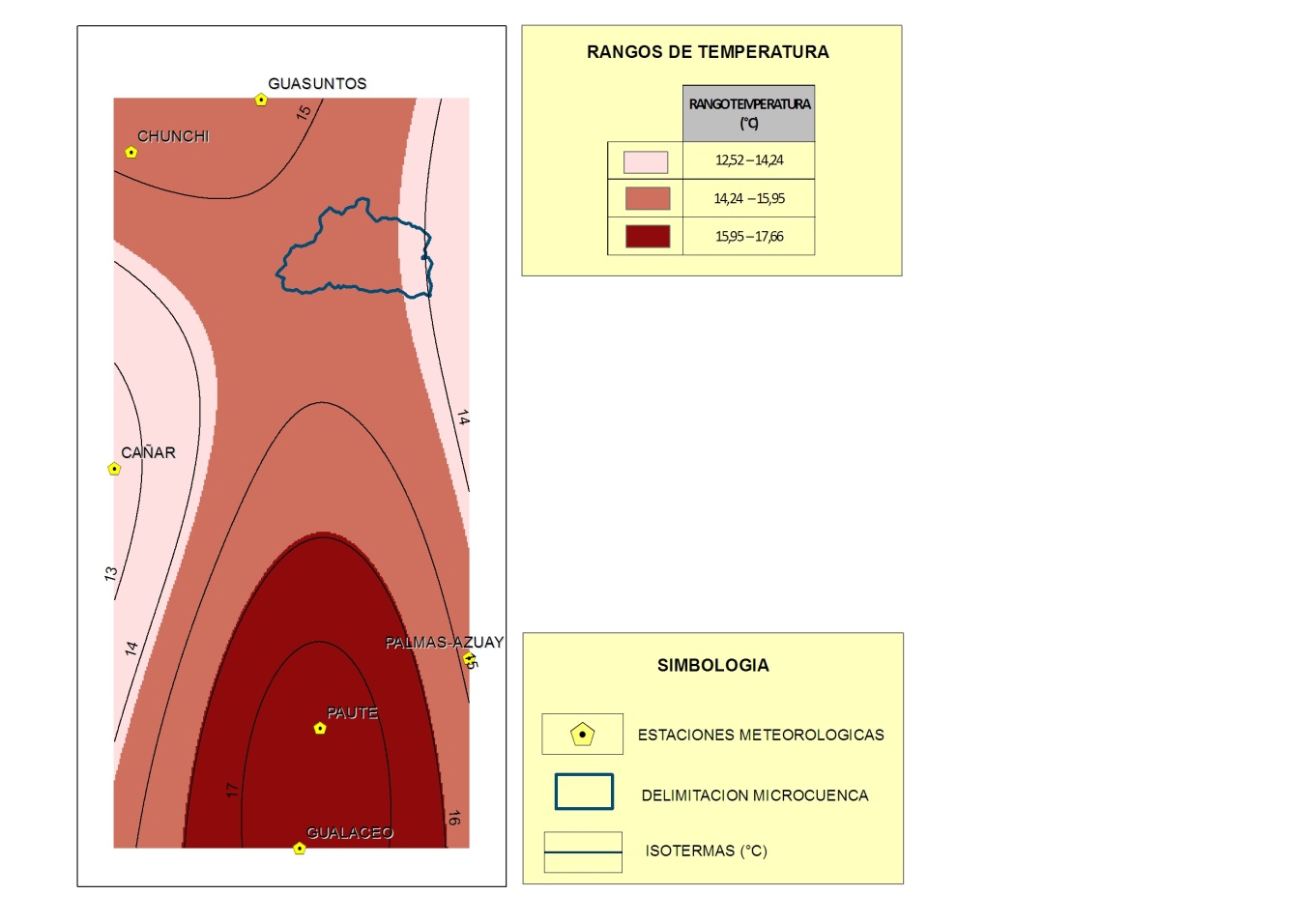 ISOYETAS
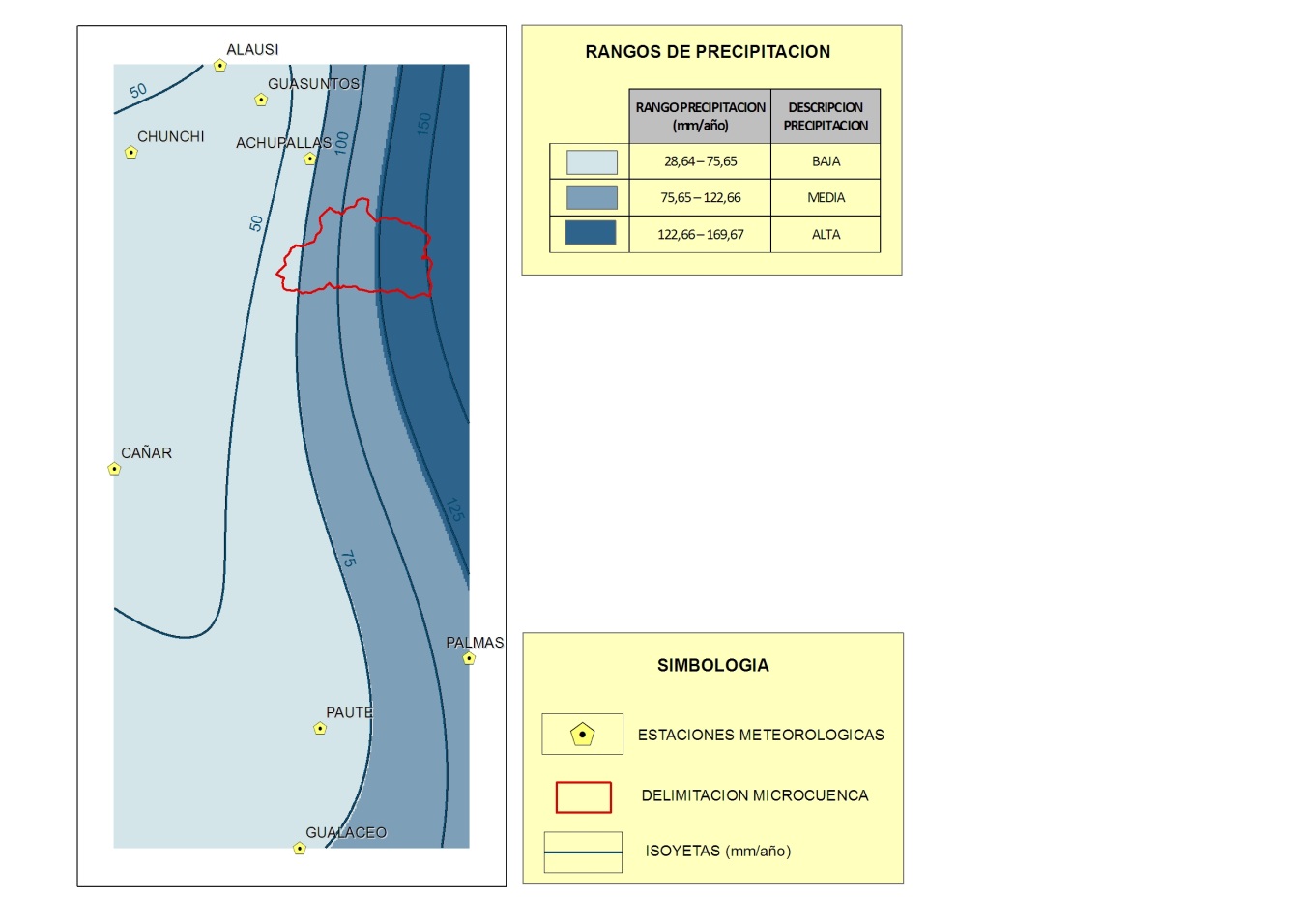 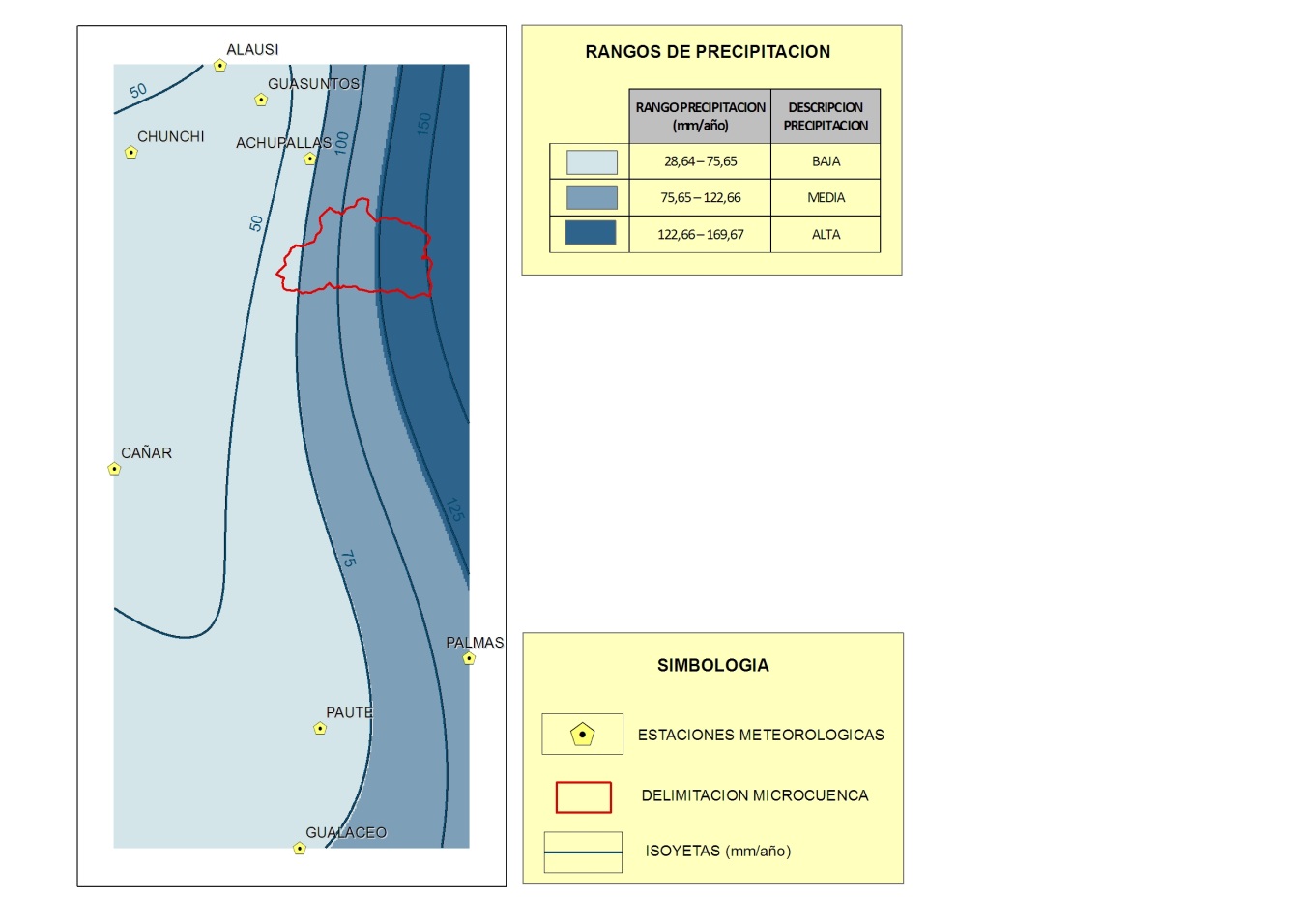 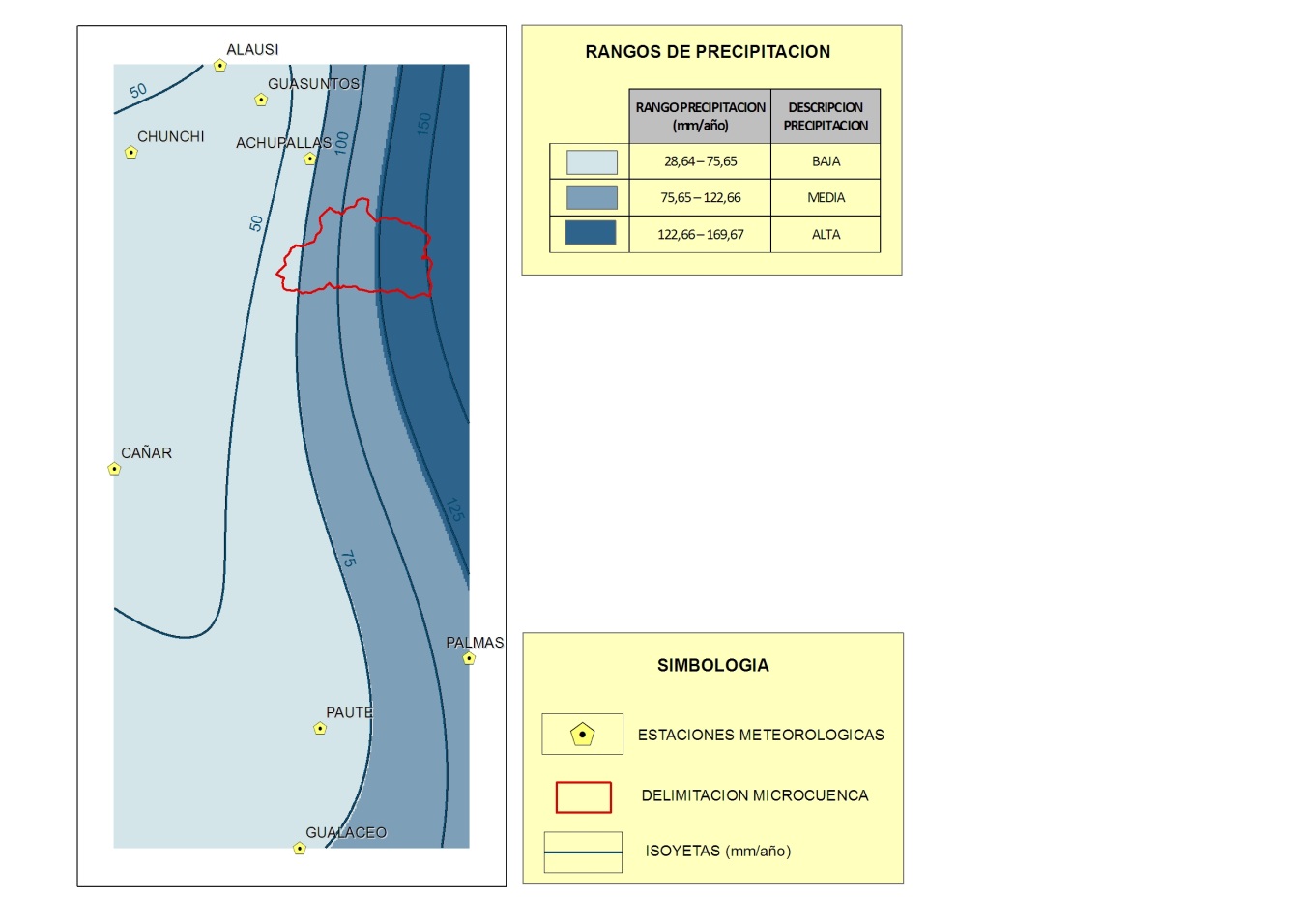 CLIMA
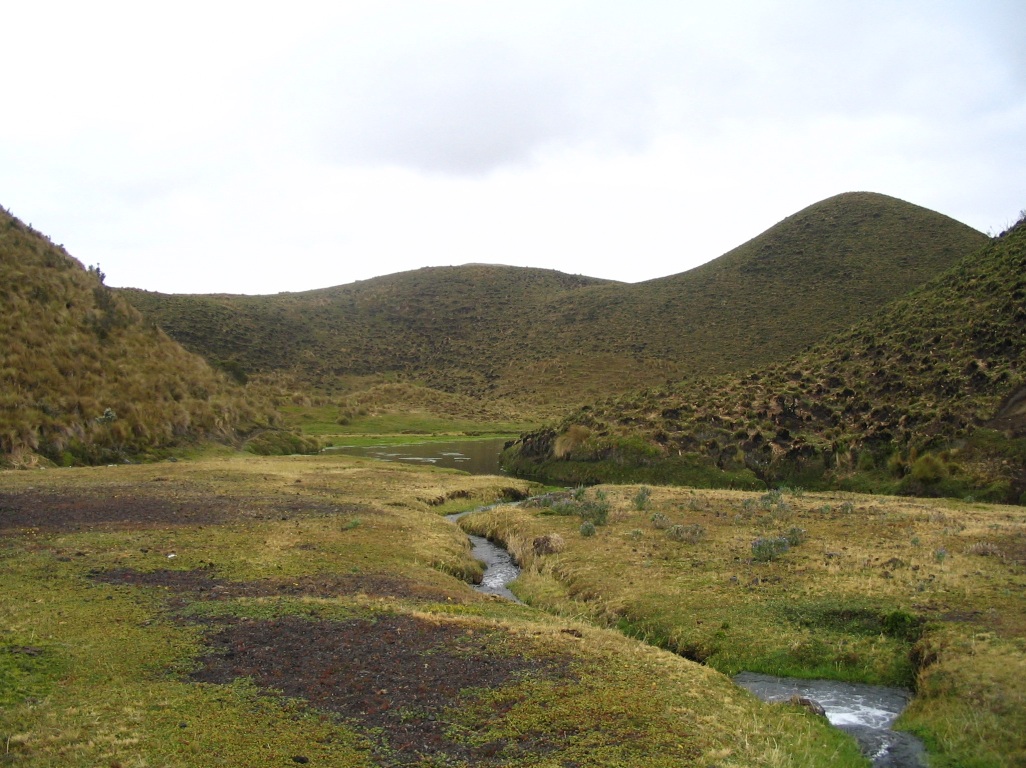 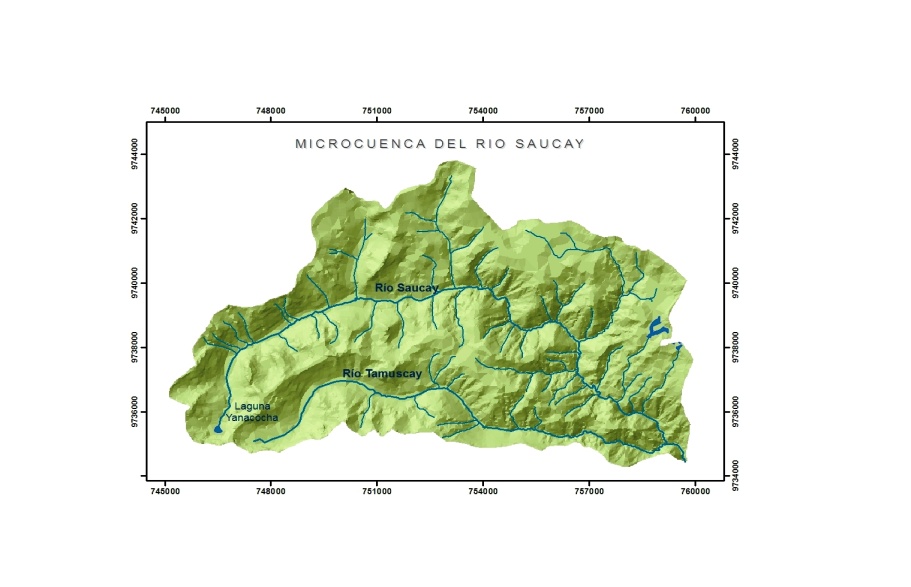 BOSQUE PLUVIAL MONTANO


Precipitación: 1000-2000mm
Temperatura: 6 a 12ºC
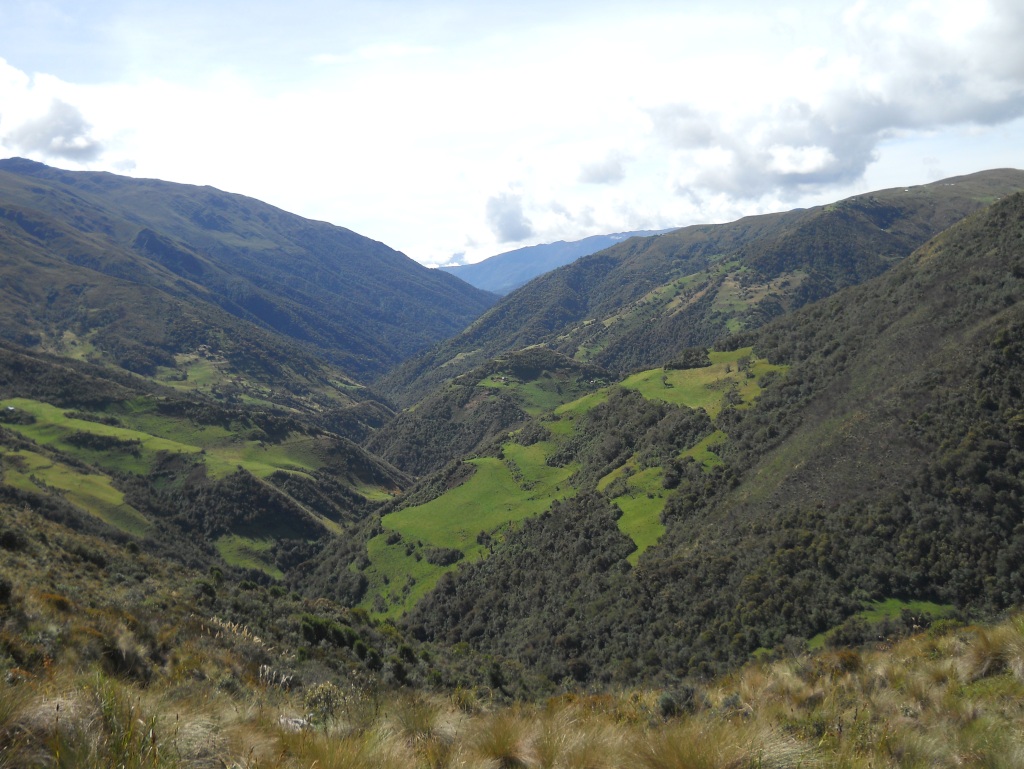 PÁRAMO PLUVIAL SUB ALPINO

Precipitación: 250-500mm
Temperatura: 3 a 6ºC
TIPOS DE SUELO
MICRO CUENCA DEL 
RÍO SAUCAY
METODOLOGÍA
Recopilación de Información
Trabajo de Campo y Análisis
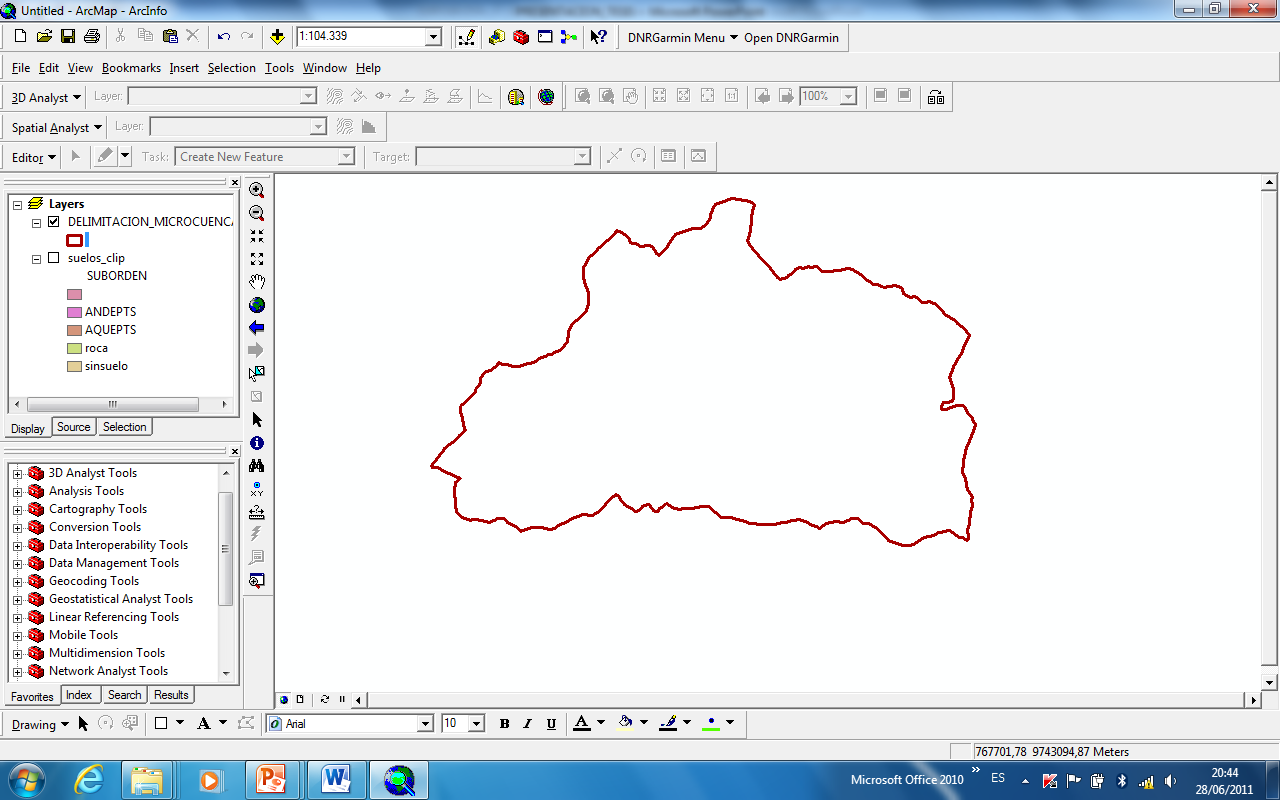 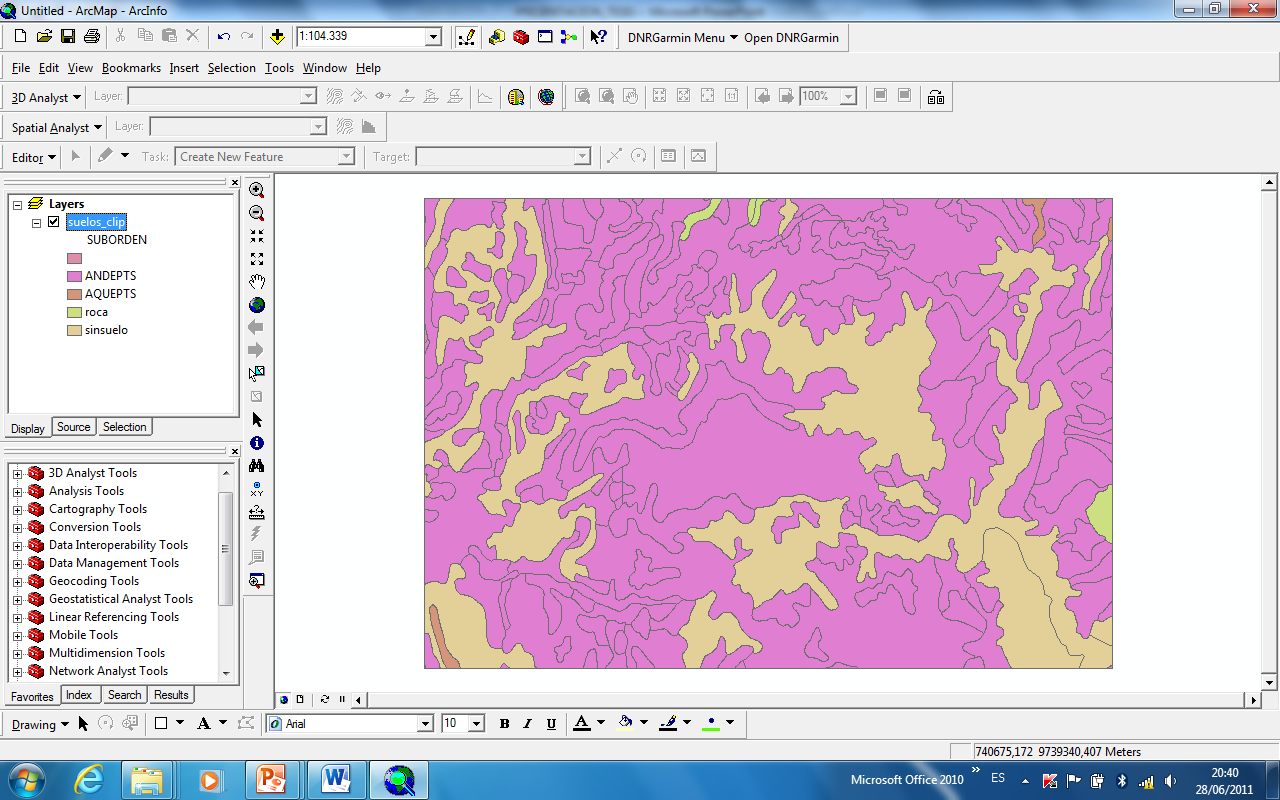 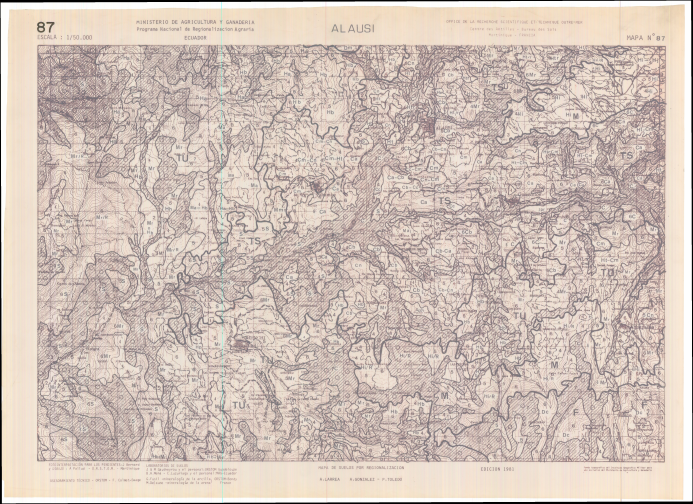 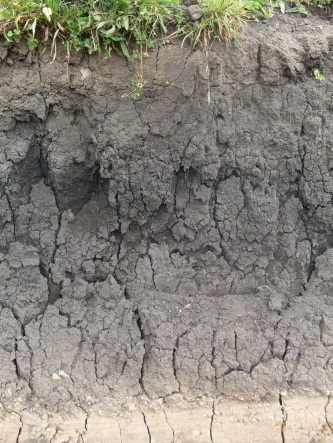 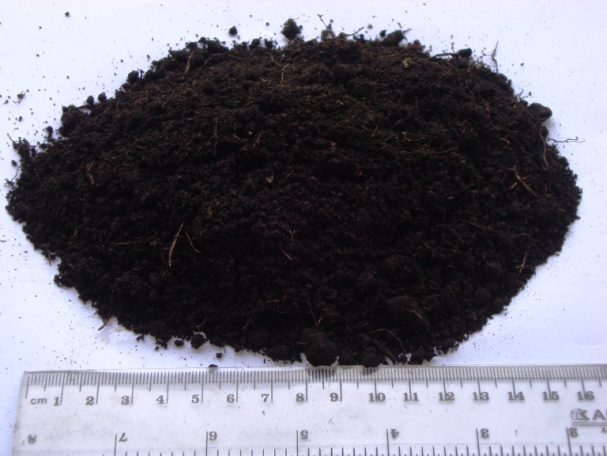 MAPA DE SUELOS-MAGAP
1:50 000 (Alausí)
De acuerdo a sus 
propiedades físicas
De acuerdo a la 
Clasificación Taxonómica
INFORMACION CLIRSEN-MAGAP
[Speaker Notes: Manual de Procedimiento-Visual: ASTM D2488-00: Práctica Estándar para la Descripción e Identificación de Suelos
Clasificación Taxonómica de acuerdo al Sistema Norteamericano SOIL TAXONOMY (USDA, 1975) y FAO-UNESCO (1993)]
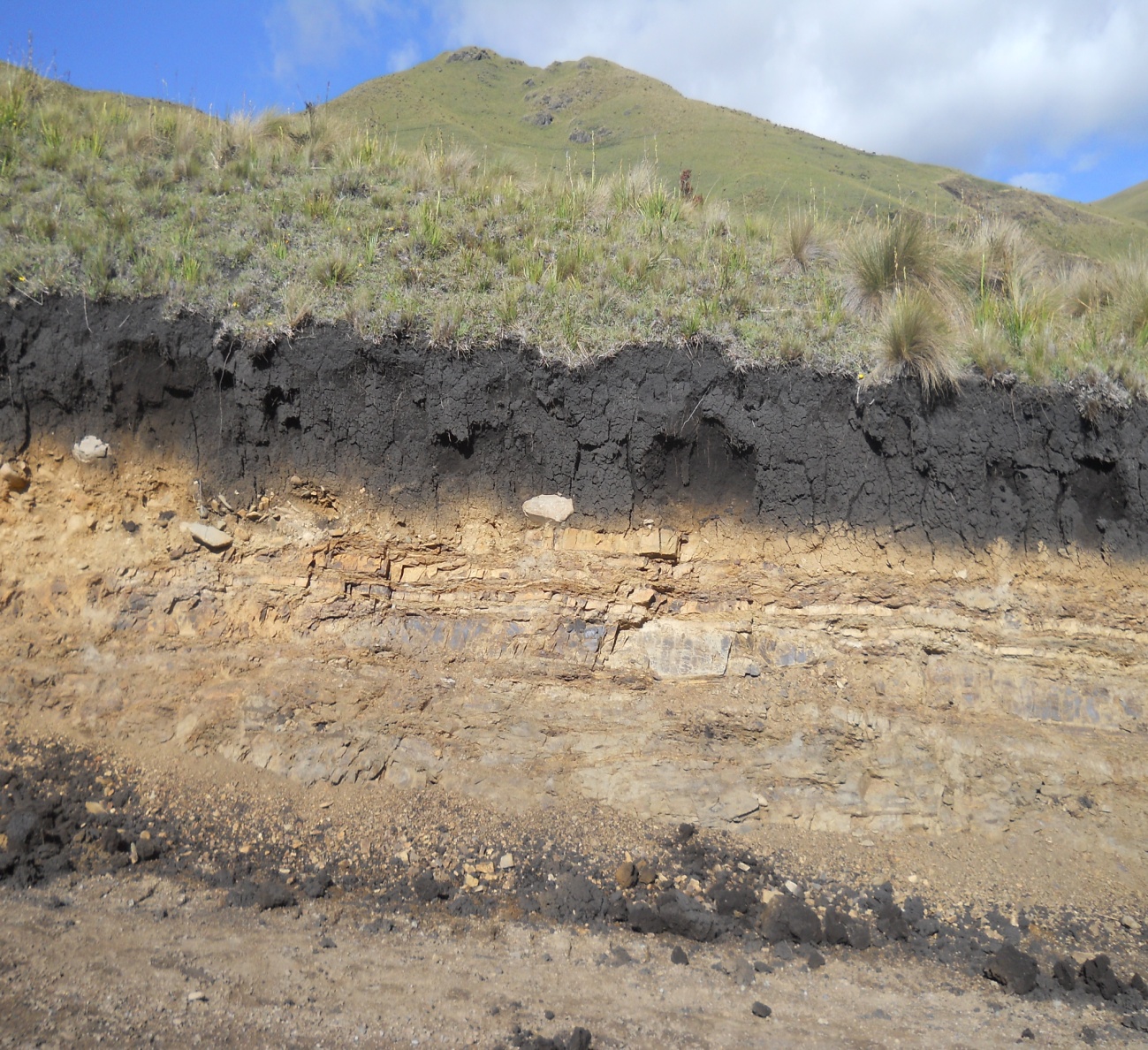 10 cm      A0: Materia Orgánica
90 cm      A: Humus
20 cm      B: Acumulación de los 
                 materiales procedentes del
                 horizonte A
1,70 cm   C: Roca madre más o
                   menos disgregada
DESCRIPCION DEL PERFIL DEL SUELO
[Speaker Notes: La estructura de los estratos del suelo hace que en su perfil predomine el horizonte “C” o la roca madre (argilitas, sílice) más o menos disgregada; junto al horizonte “A”, mientras que el horizonte “B” es de muy poco espesor.]
RESULTADOS
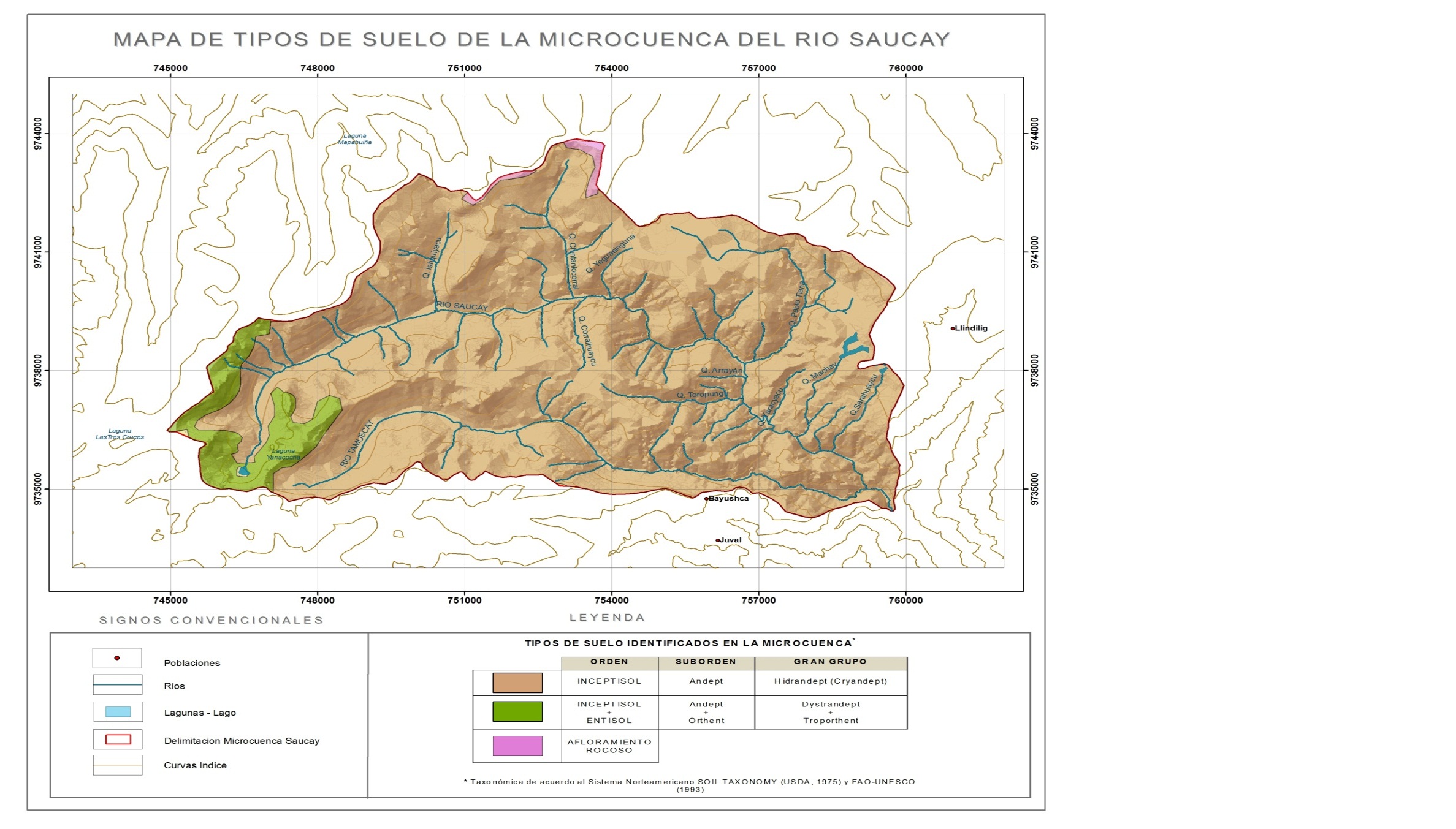 MUESTRA S01
MUESTRA S02
De acuerdo a las Propiedades Físicas
De acuerdo a la Clasificación Taxonómica
USOS DEL SUELO Y COBERTURA VEGETAL
MICRO CUENCA DEL 
RÍO SAUCAY
USOS DEL SUELO
METODOLOGÍA
Recopilación de Información
Trabajo de Campo y Análisis
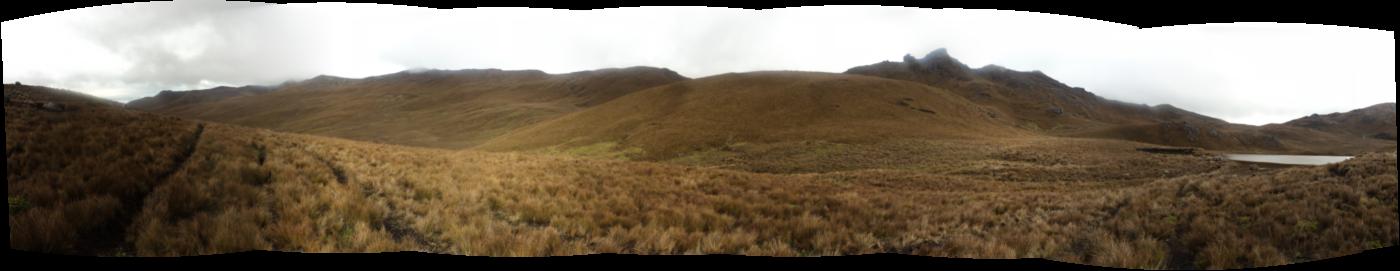 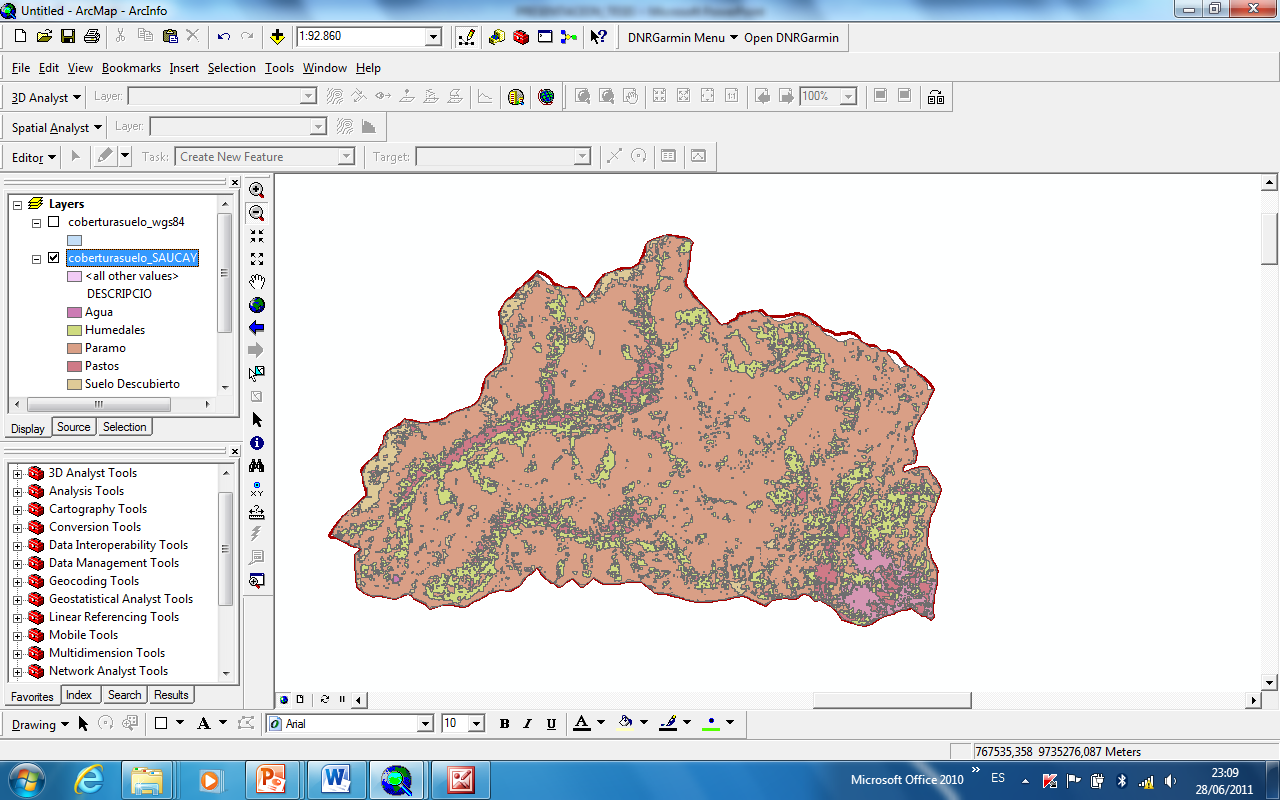 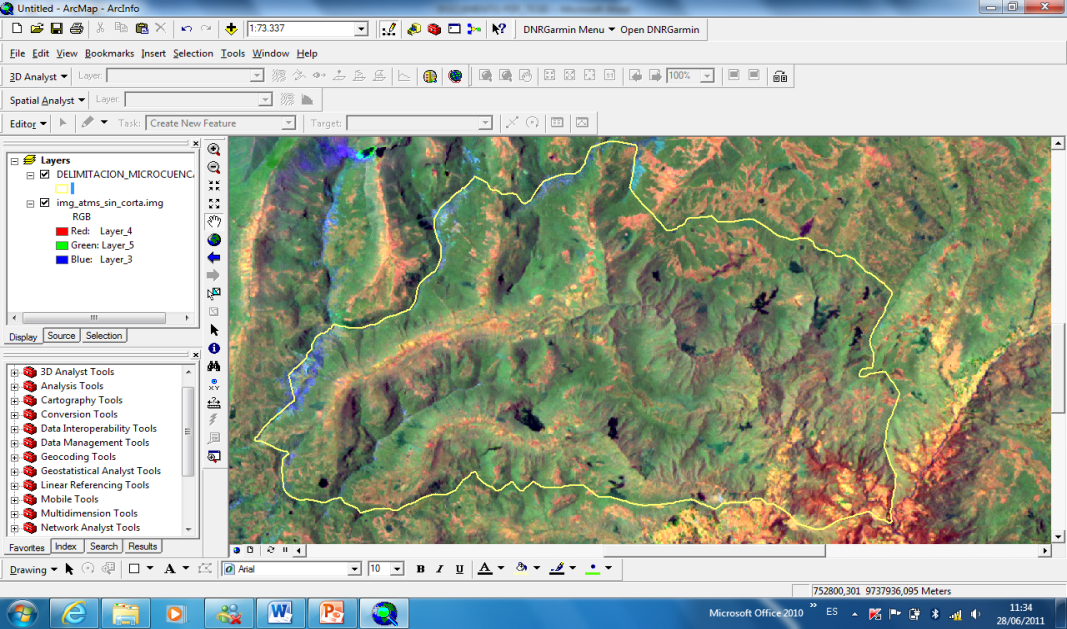 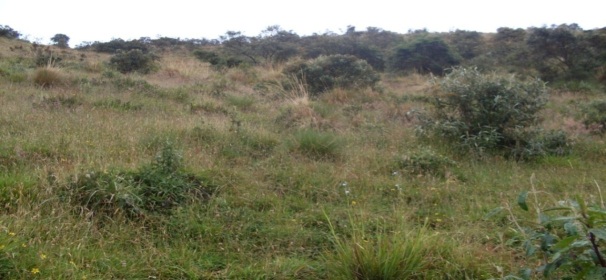 Interpretación de la Imagen Satelital LANDSAT ETM+
Combinación (4,5,3)
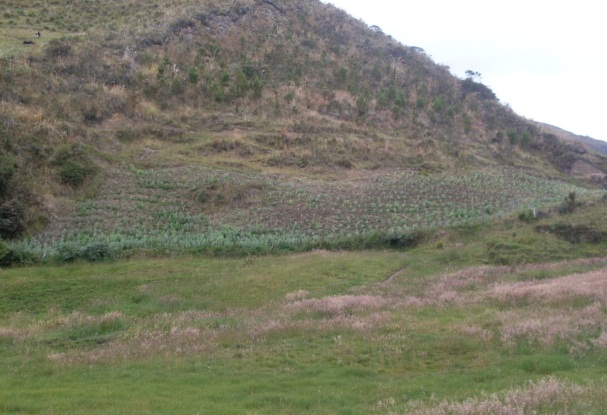 INFORMACION CLIRSEN-MAGAP
RESULTADOS
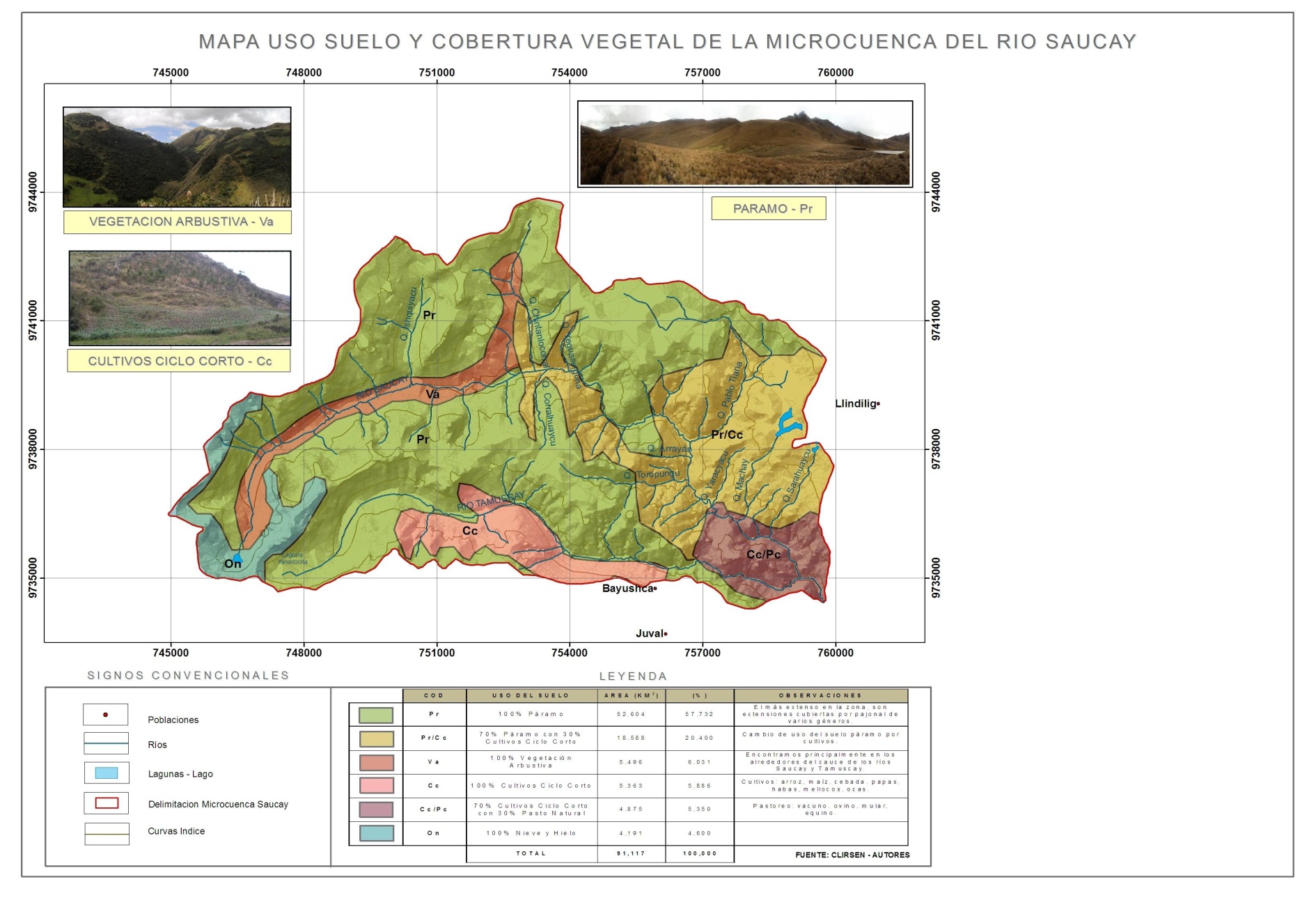 HIDROLOGÍA
MICRO CUENCA DEL 
RÍO SAUCAY
HIDROLOGÍA
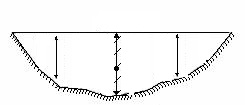 P1
P2
P3
h31
h21
h11
Perfil de río, medición para calculo de caudal
ESTABLECER PUNTOS DE MUESTREO EN LA PLANIFICACION PREVIA A LA SALIDA DE CAMPO.
METODOLOGÍA
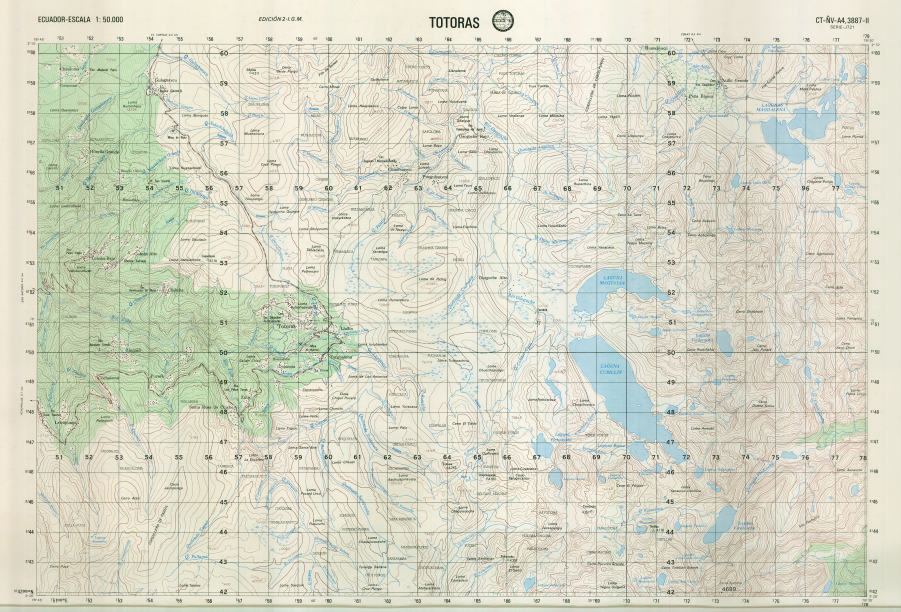 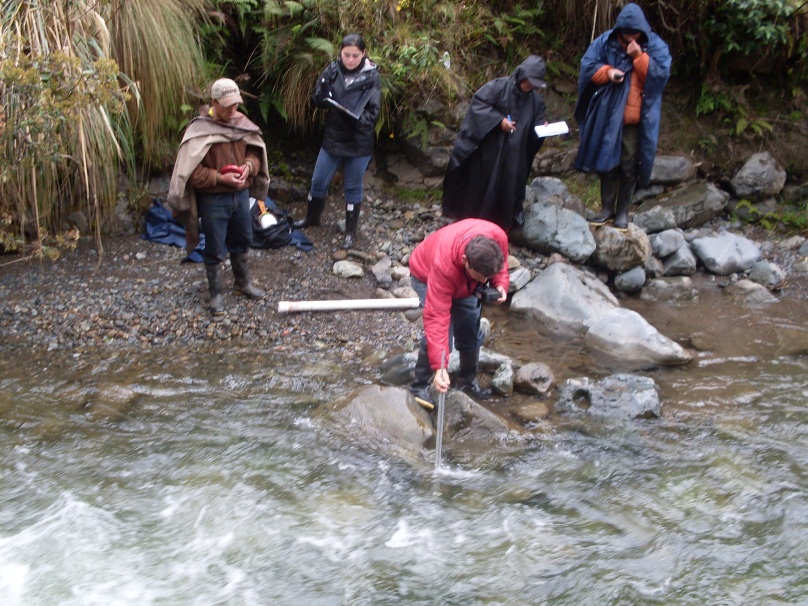 Toma de datos de caudales en campo
PLANIFICACIÓN
TRABAJO DE CAMPO
ANALISIS DATOS
[Speaker Notes: La microcuenca del Río Saucay pertenece a la subcuenca del Río Juval la misma que conforma el sistema hidrográfico Santiago-Marañon-Amazonas.]
RESULTADOS
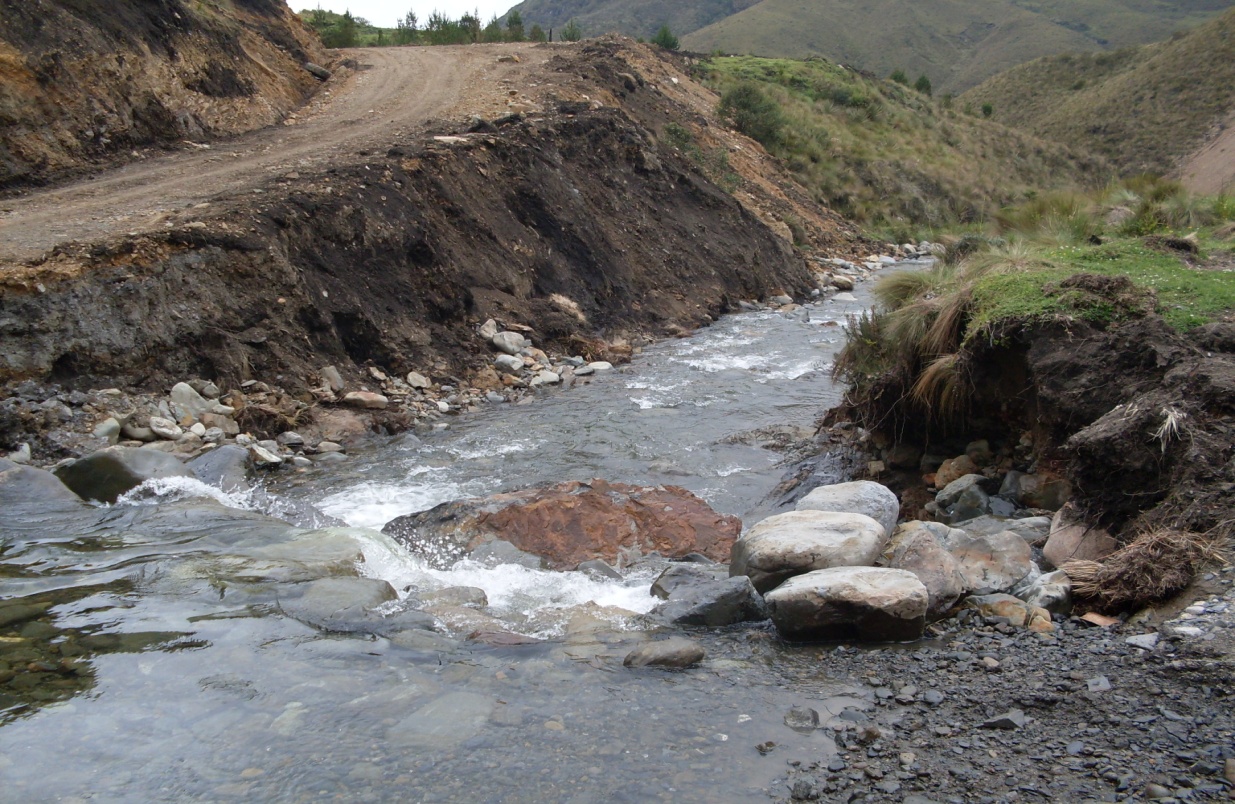 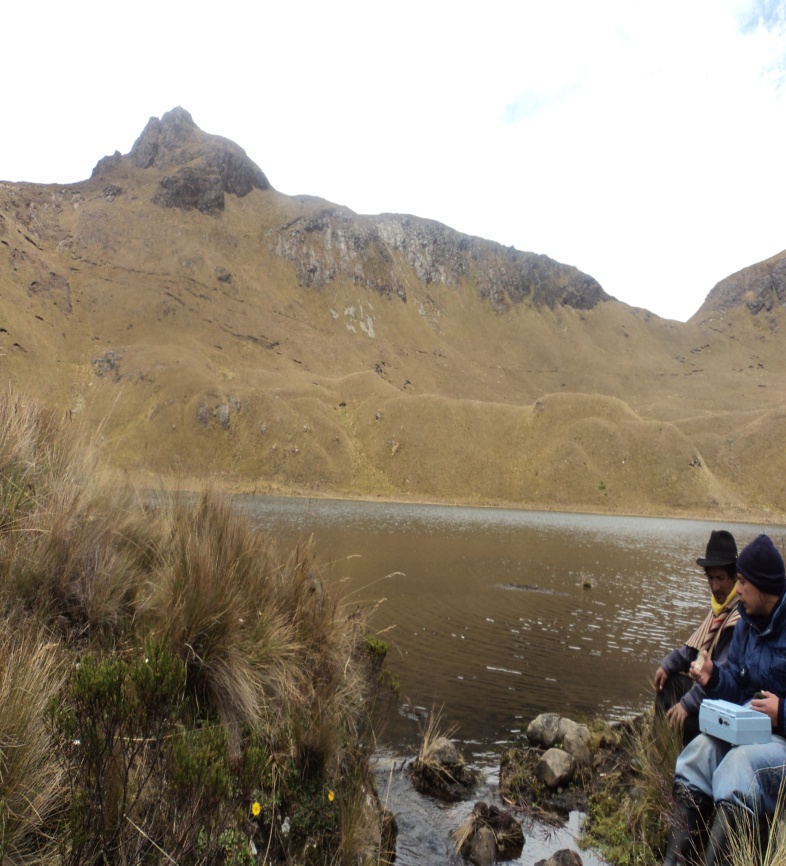 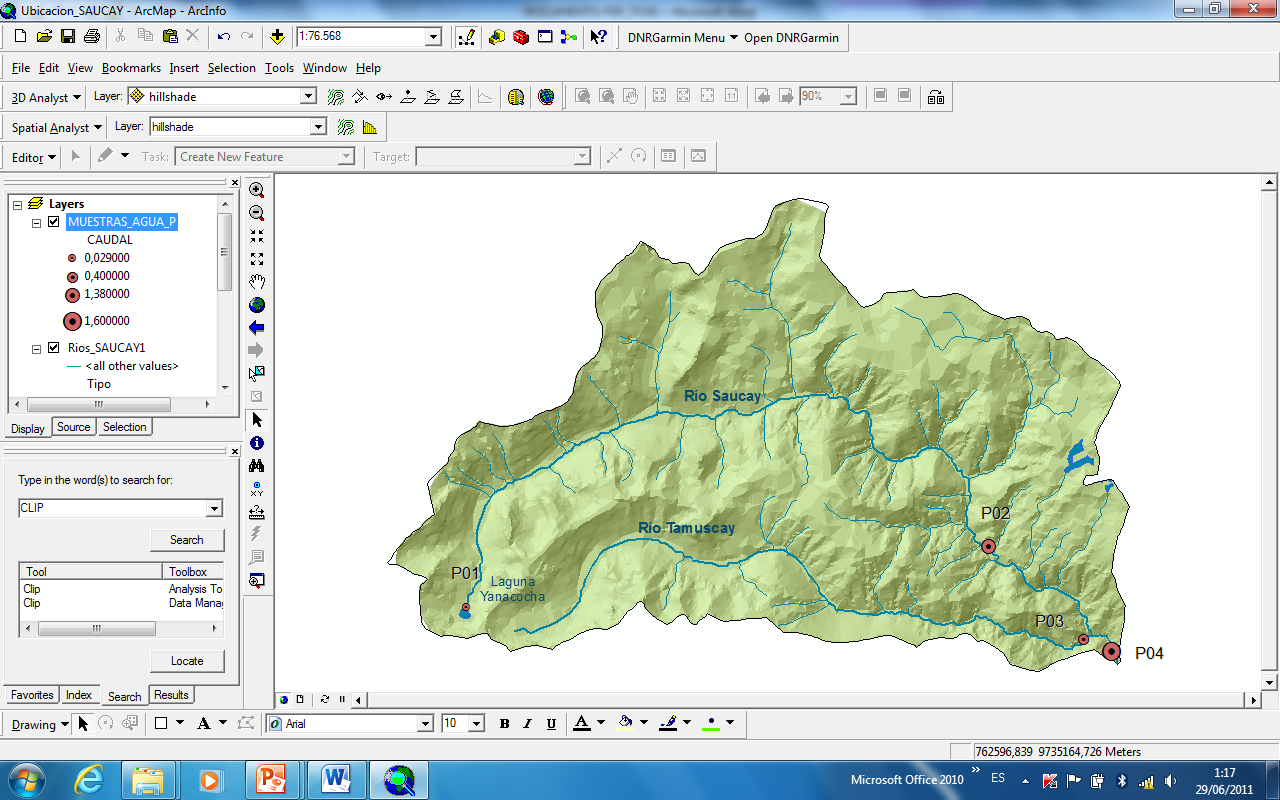 LUGAR: RIO SAUCAY

CAUDAL: 1,38 m3/s
 
TIPO CAUDAL: ALTO
LUGAR: YANACOCHA

CAUDAL: 0,029 m3/s
 
TIPO CAUDAL: BAJO
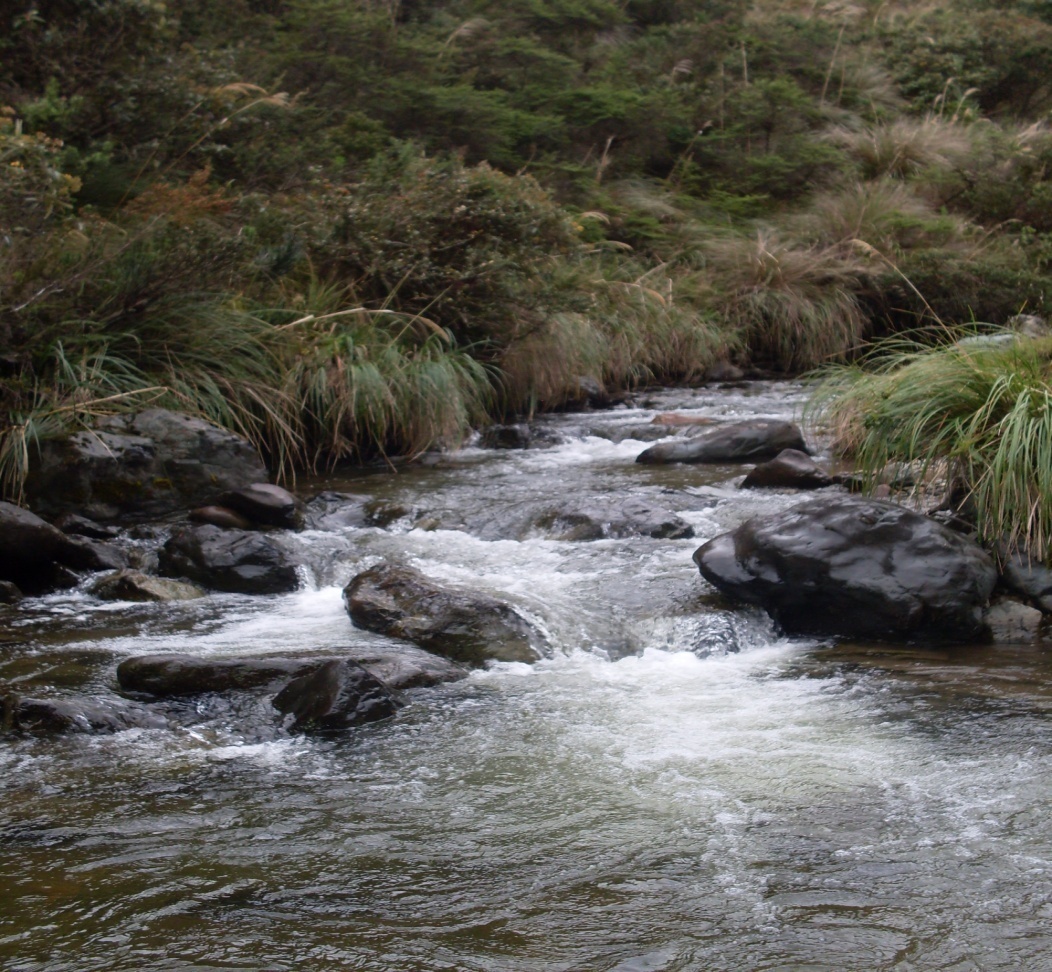 LUGAR: RIO TAMUSCAY

CAUDAL: 0,90  m3/s
 
TIPO CAUDAL: MEDIO
LUGAR: UNION RIOS

CAUDAL: 1,60  m3/s
 
ESTADO: ALTO
[Speaker Notes: La abundancia cortical es el porcentaje medio de un elemento en la corteza terrestre. En hidrología la abundancia es la cantidad de agua que lleva un río en un punto concreto, se llama módulo y se mide en m3/s (módulo absoluto). El módulo es la media aritmética de los caudales observados en un período determinado, por lo general, con un lapso mínimo de 30 años. En realidad módulo y caudal son sinónimos.
El módulo relativo, o específico, es la relación existente entre el módulo absoluto y la superficie de la cuenca, y se expresa en m3/s/km2 o l/s/km2.
Mr = Módulo relativoM = Módulo en m2/s o l/sS = Superficie de la cuenca en km2Se considera que si el módulo relativo es inferior a 5 m3/s/km2 hay escasez, si está entre 5 y 15 m3/s/km2 son los valores medios y por encima de 15 m2/s/km2 son valores elevados.
Para hacer las operaciones siguientes es preferible usar el módulo expresado en litros por segundo (l/s) para lo cual hay que multiplicar por 1000 los metros cúbicos: 3 m3/s = 3000 l/s]
CALIDAD DE AGUA
MICRO CUENCA
 DEL RÍO SAUCAY
COMPARACIÓN TULAS
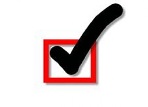 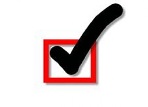 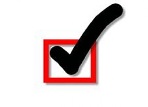 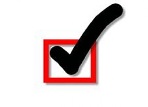 MACRO INVERTEBRADOS
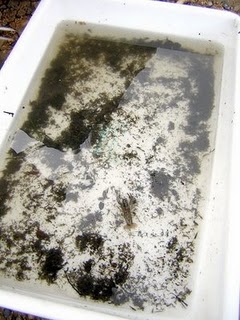 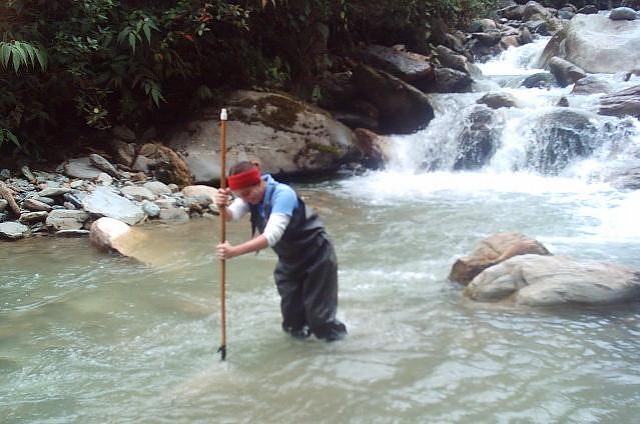 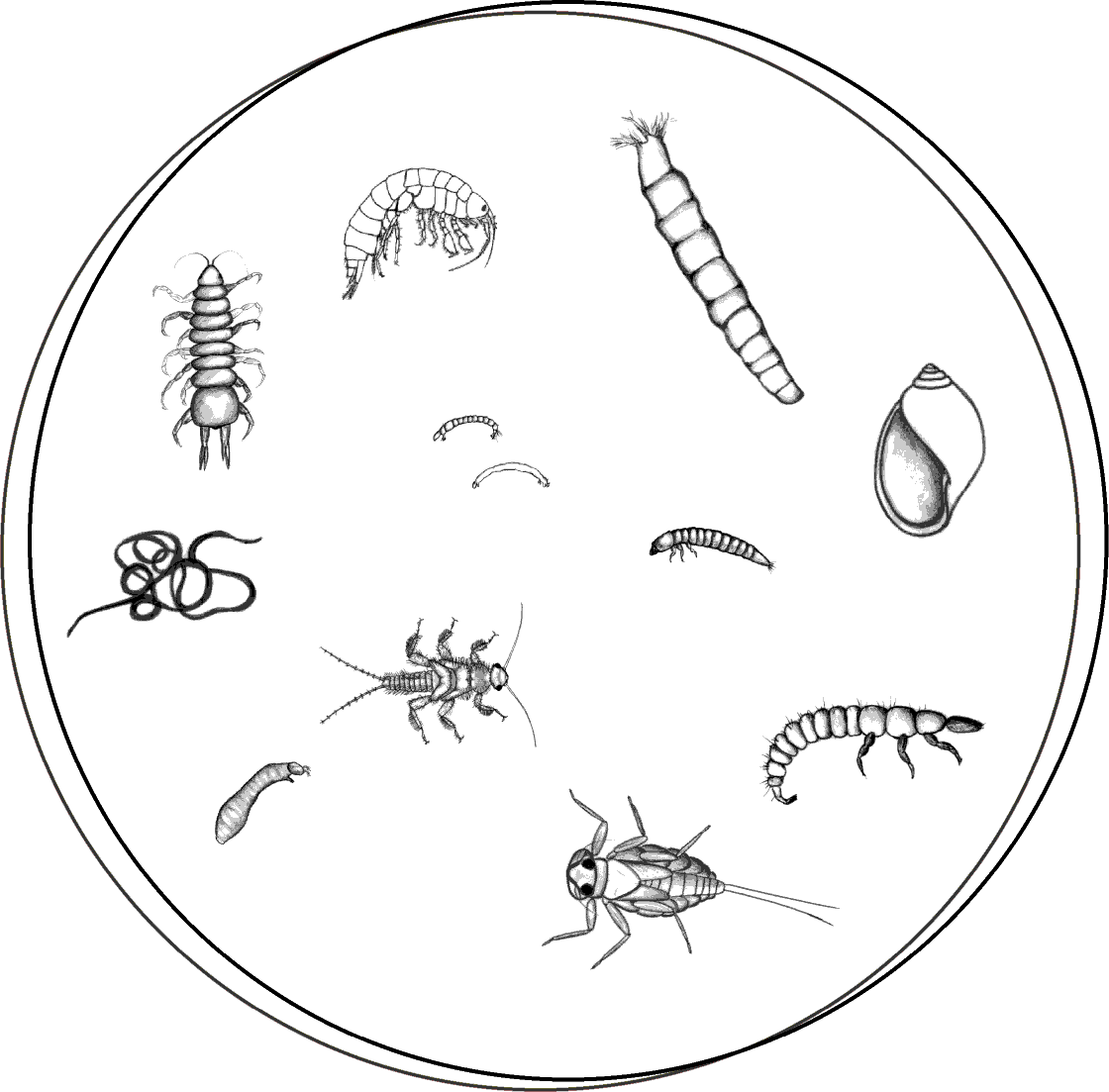 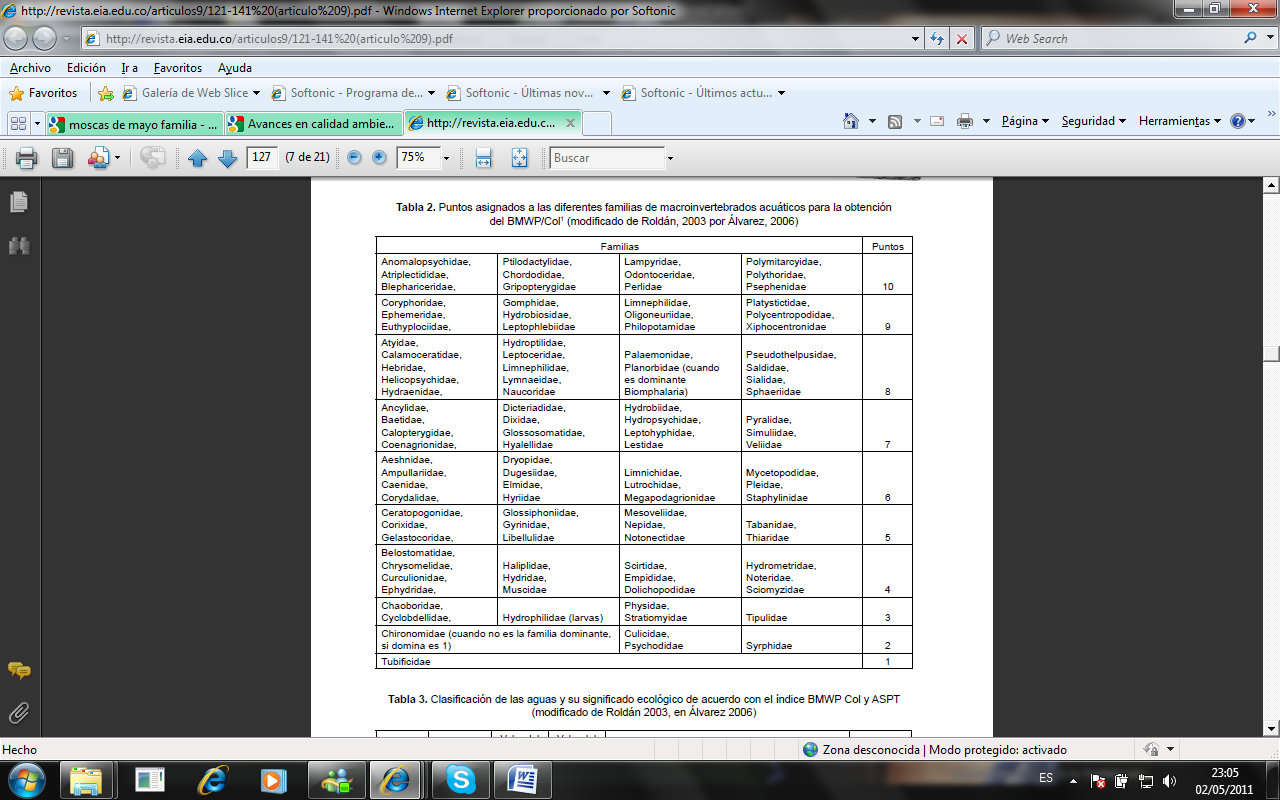 BMWP
Roldán 2003
RÍO SAUCAY
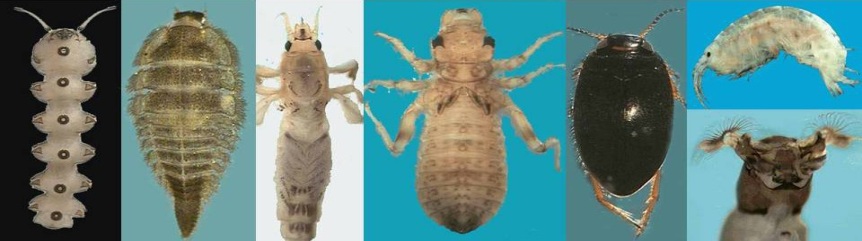 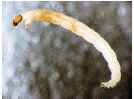 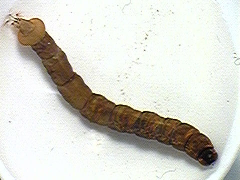 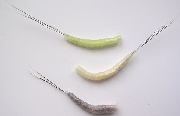 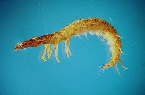 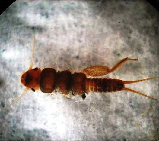 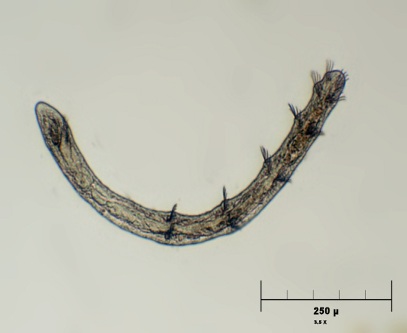 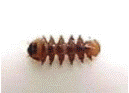 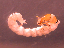 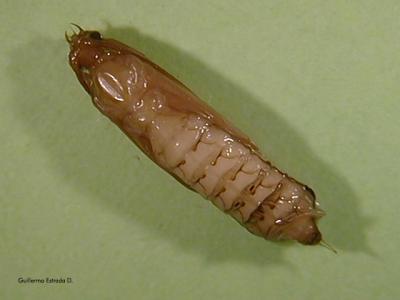 ASPT =  BMWP/familias
ASPT =  6,6
TOTAL BMWP = 66
MACRO INVERTEBRADOS
RÍO TAMUSCAY
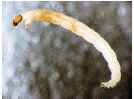 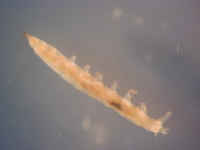 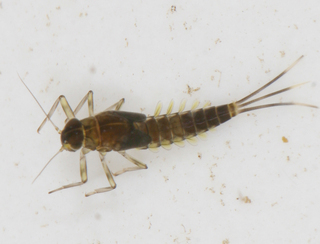 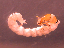 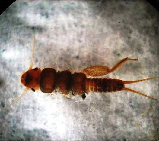 ASPT =  BMWP/familias
ASPT =  6,4
TOTAL BMWP = 32
LAGUNA YANACOCHA
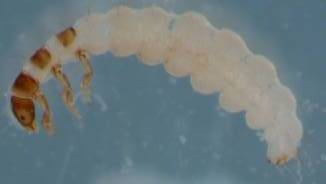 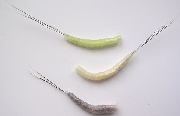 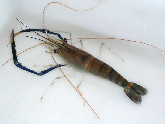 TOTAL BMWP = 25
ASPT = BMWP/familias
ASPT =  8,33
RESULTADOS
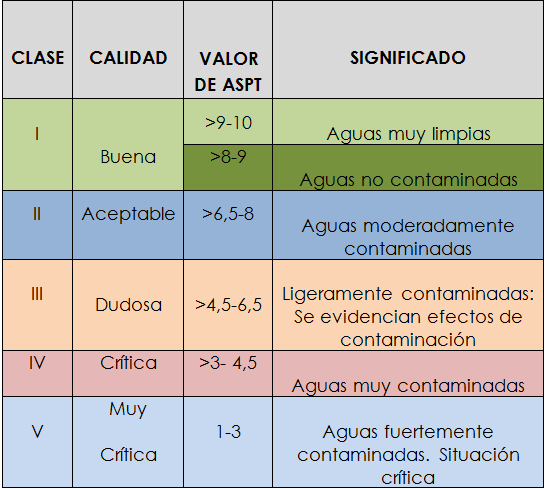 YANACOCHA
RÍO SAUCAY
RÍO TAMUSCAY
ÍNDICE DE CALIDAD DEL AGUA
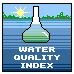 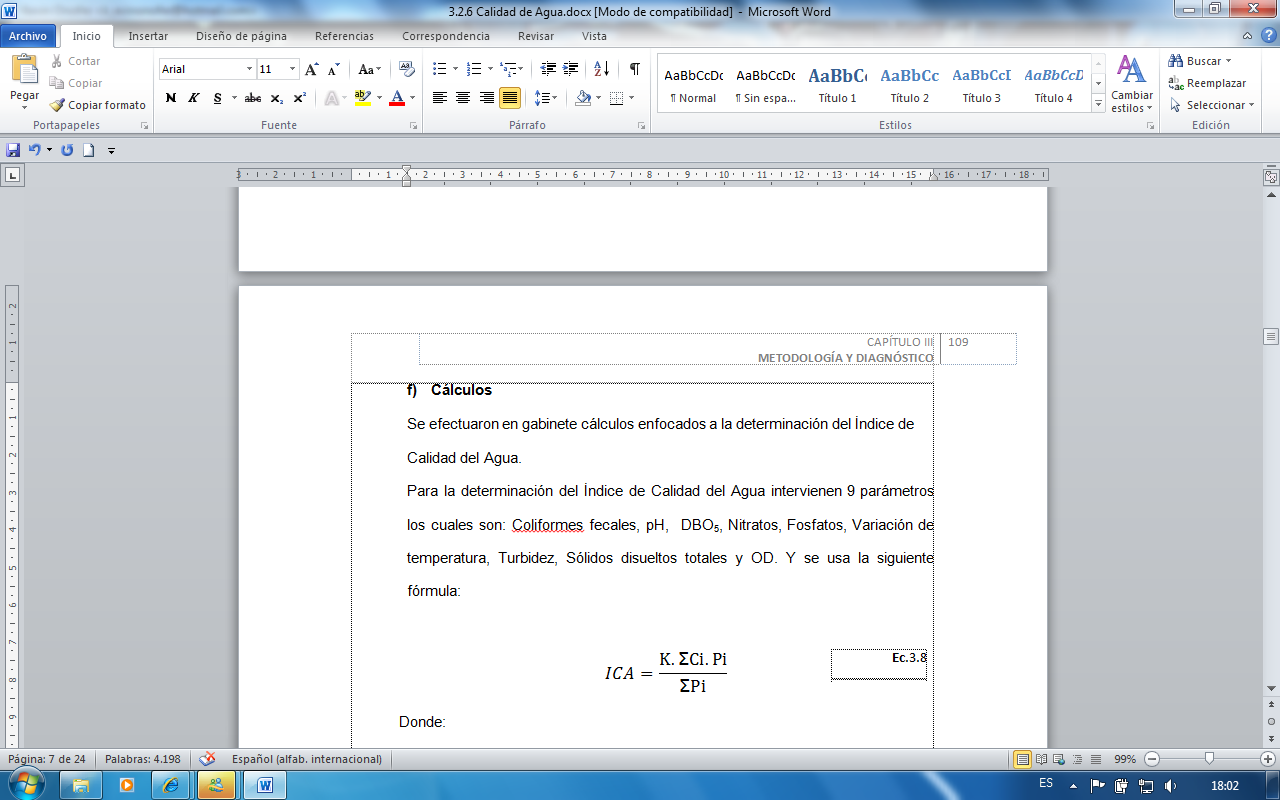 COLIFORMES
pH
DBO5
NITRATOS
FOSFATOS
TEMPERATURA
TURBIDEZ
STD
OD
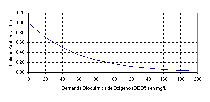 Ci
Pi
∑ = 1
1,00 para aguas claras sin aparente contaminación
K
CÁLCULOS
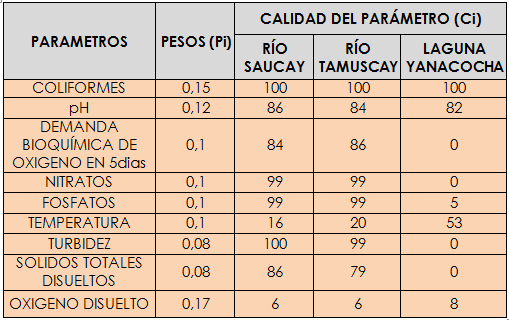 ICA RÍO SAUCAY
71,02
ICA RÍO TAMUSCAY
70,74
ICA LAGUNA YANACOCHA
66,32
RESULTADOS
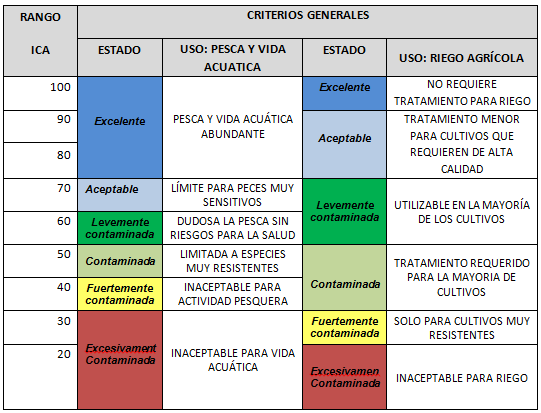 RÍO SAUCAY
RÍO 
TAMUSCAY
LAGUNA
YANACOCHA
METALES EN SEDIMENTOS
MICRO CUENCA
 DEL RÍO SAUCAY
TOMA DE MUESTRAS
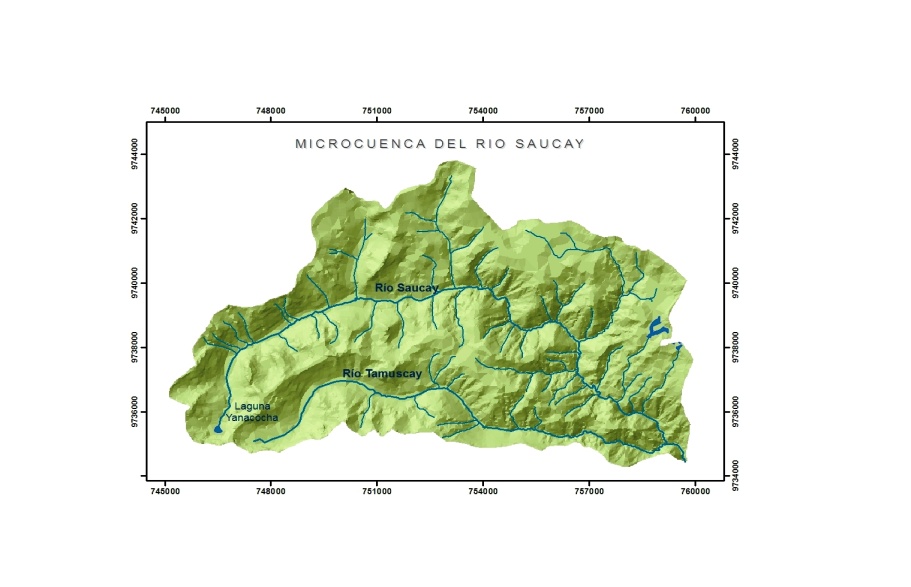 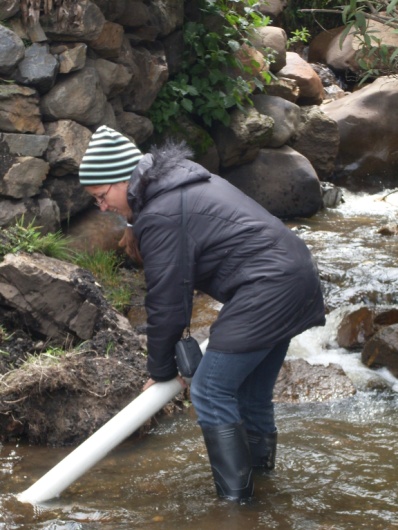 Río Saucay
Río Tamuscay
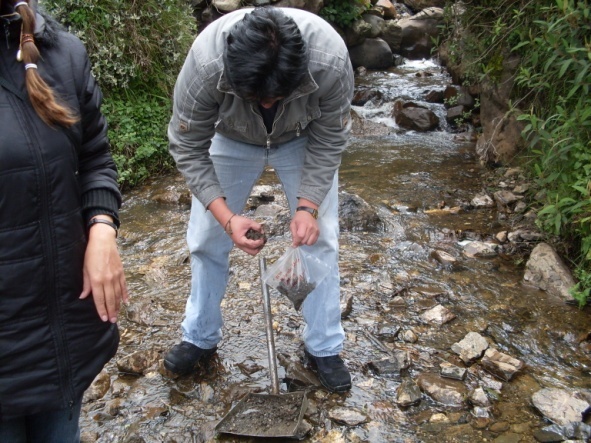 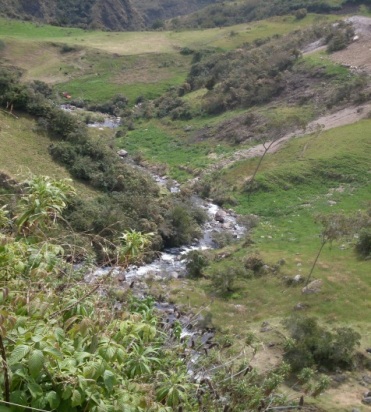 Río Juval
LABORATORIO
METODO EPA 3050
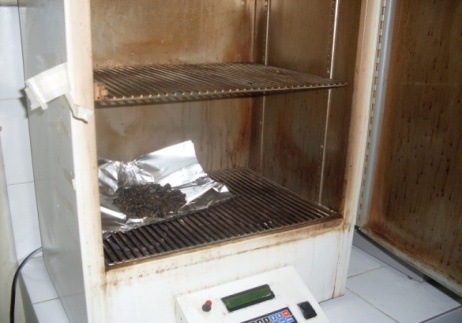 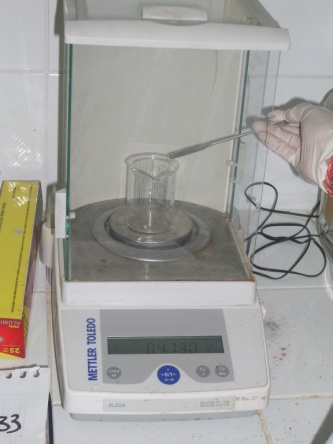 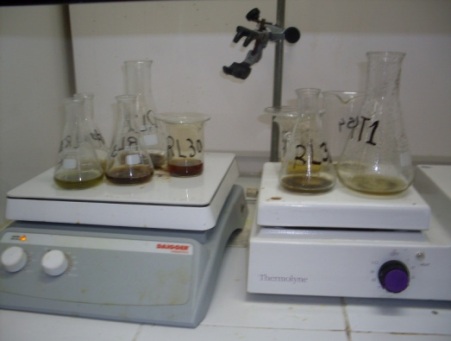 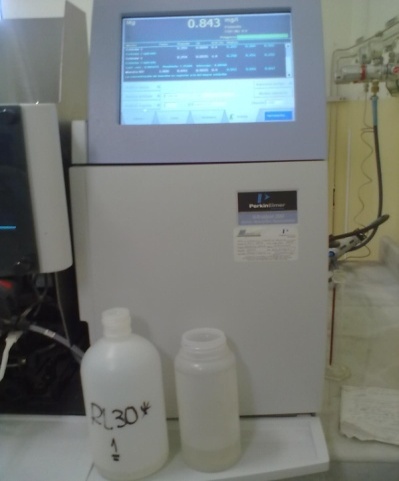 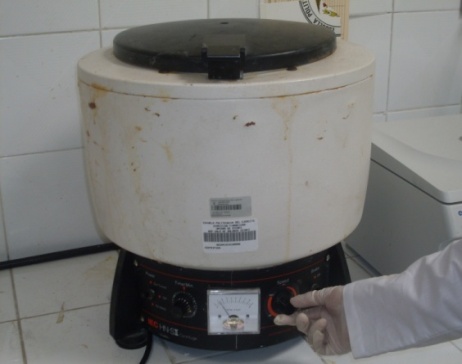 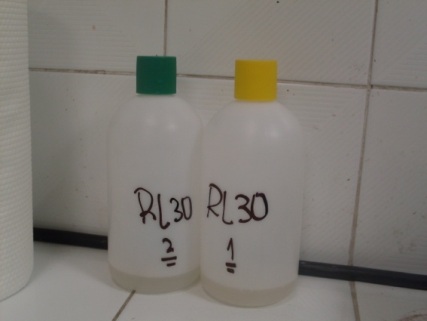 ANÁLISIS  DE METALES
ESPECTROMETRÍA DE ABSORCIÓN ATÓMICA
Se realizan estándares para cada Metal partiendo de una solución madre en base al compuesto elemental y de acuerdo al "Métodos Estándar para Examinación de Agua y Aguas Residuales”
Se realiza un control de Calidad a través de:
Control de Blancos Y Control de Estándares
MAGNESIO
LECTURA DEL EQUIPO
CÁLCULOS
RESULTADOS
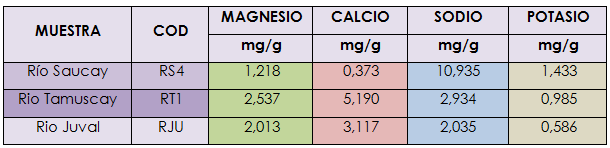 La Legislación ecuatoriana no designa límites permisibles de contaminación de sedimentos por metales.

La alta cantidad de Sodio, puede provenir principalmente de sales aportadas por fertilizantes a base de nitrato de sodio, el cloruro de sodio o el nitrato sódico potásico lixiviados al cuerpo de agua y posteriormente al sedimento

El presente estudio es un precedente para posteriores trabajos de mayor profundidad.
PAISAJE
MICRO CUENCA 
DEL RÍO SAUCAY
METODOLOGÍA
MORFOLOGÍA DEL RELIEVE
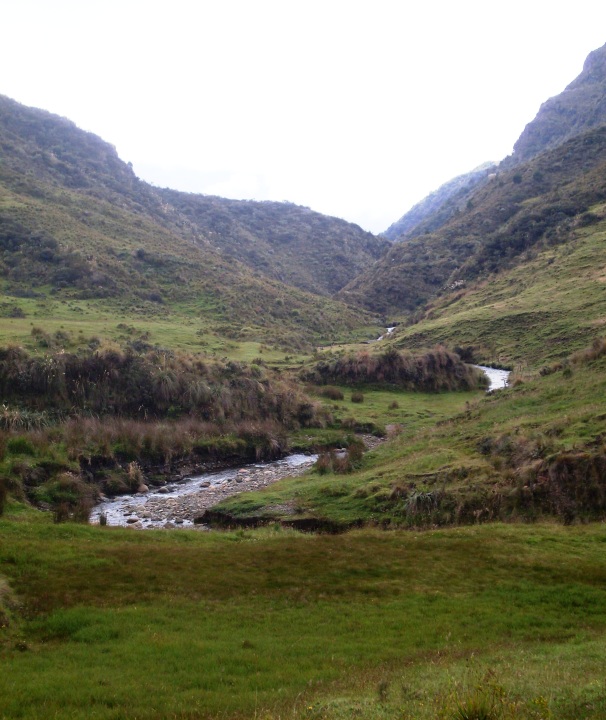 USO DEL SUELO
CUENCA VISUAL
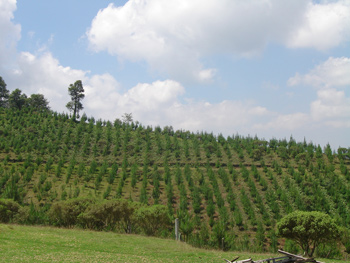 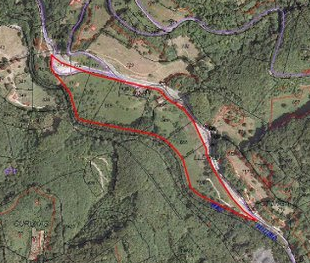 Análisis multivariable elementos extraídos del paisaje.
Evitar Taludes
Zonas inestables
Zonas restricción ambiental
Fragilidad Visual del Paisaje
PENDIENTE DEL TERRENO
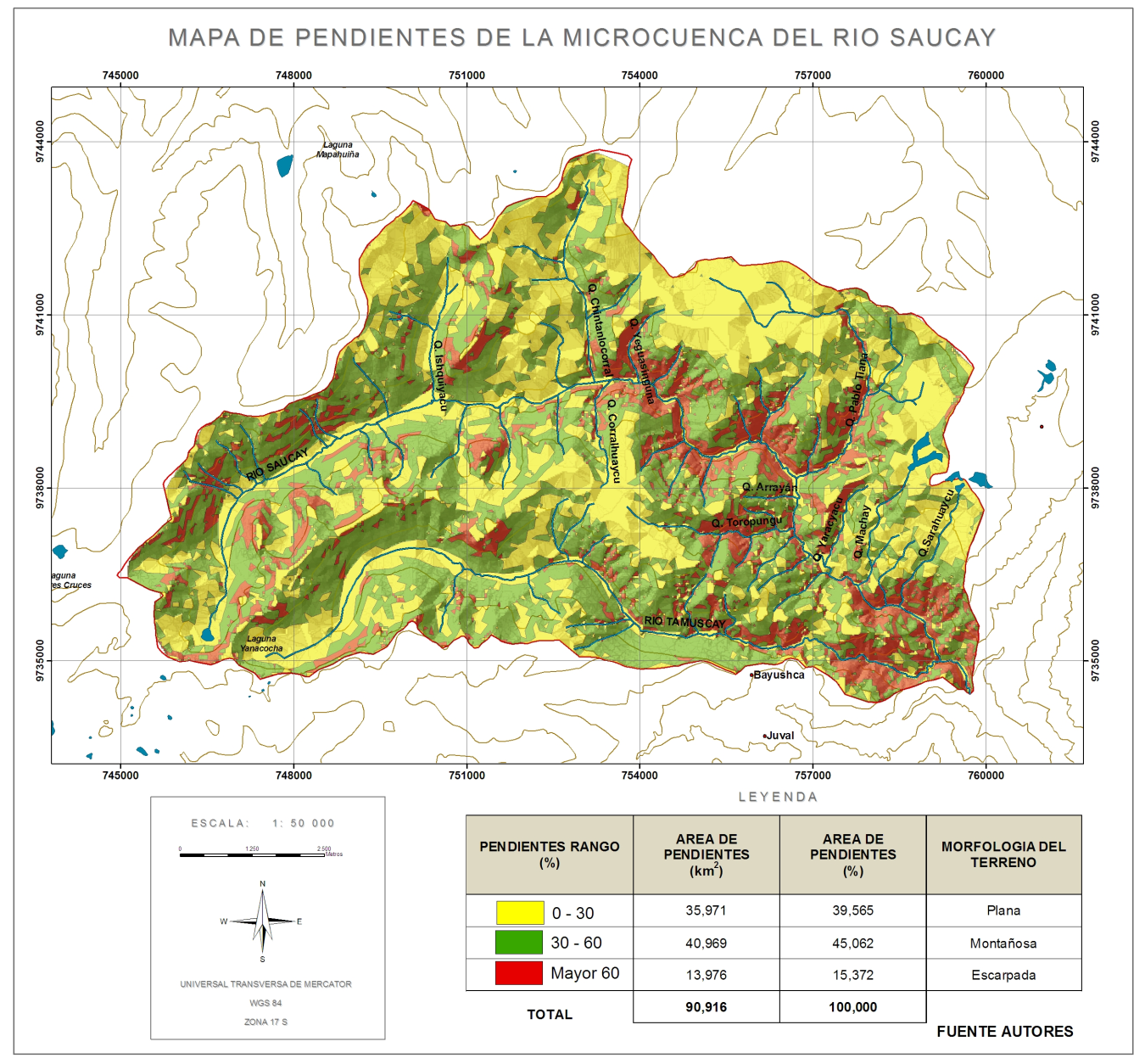 Pendientes de 0 a 30 %
Pendientes 30 a 60 %
Pendientes mayores a 60%
USO DEL SUELO
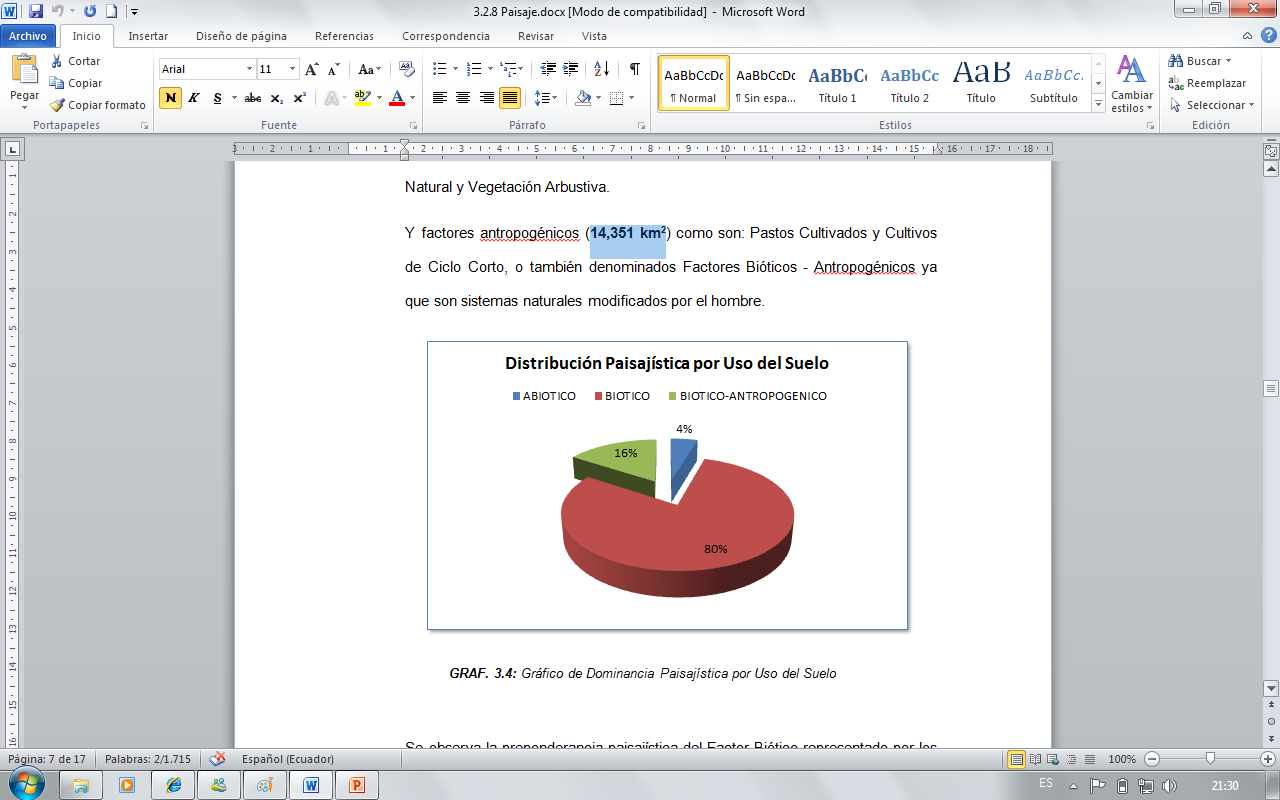 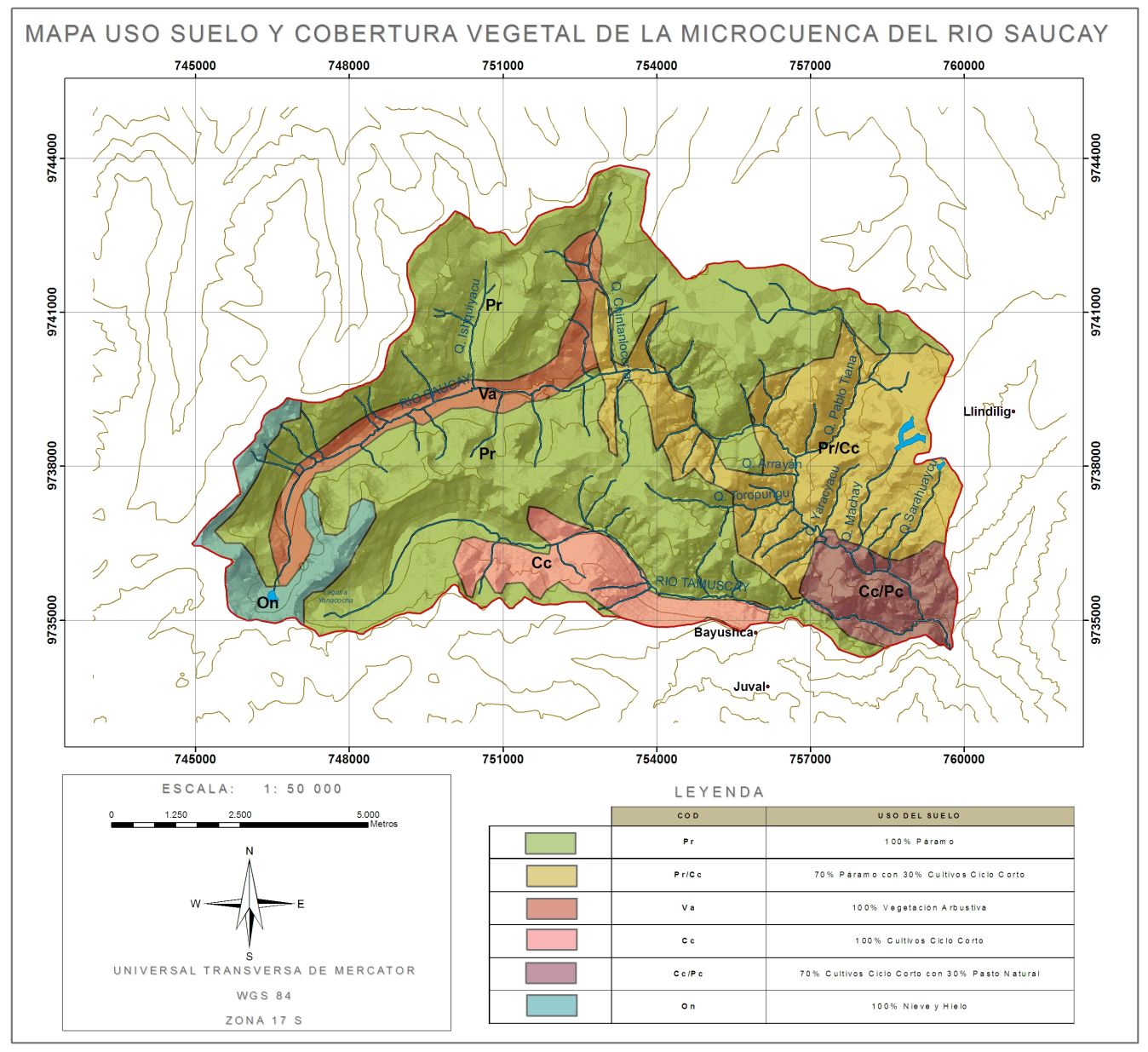 FACTOR ABÍOTICO

4,191 km2
FACTOR BÍOTICO

72,569 km2
BIÓTICO-ANTROPOGÉNICO

14,351 km2
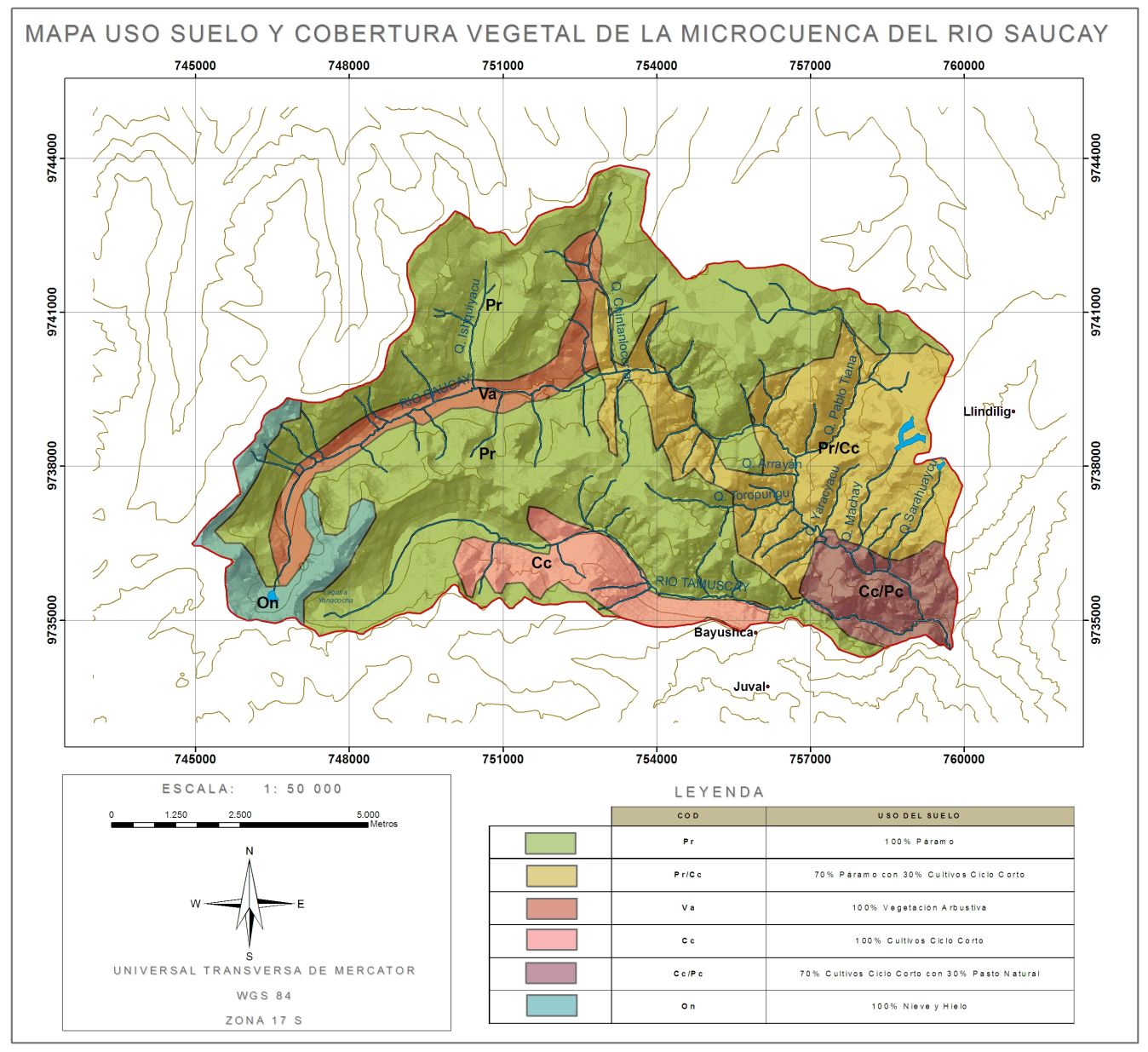 CUENCAS VISUALES
CUENCA VISUAL DEL 
RIO SAUCAY
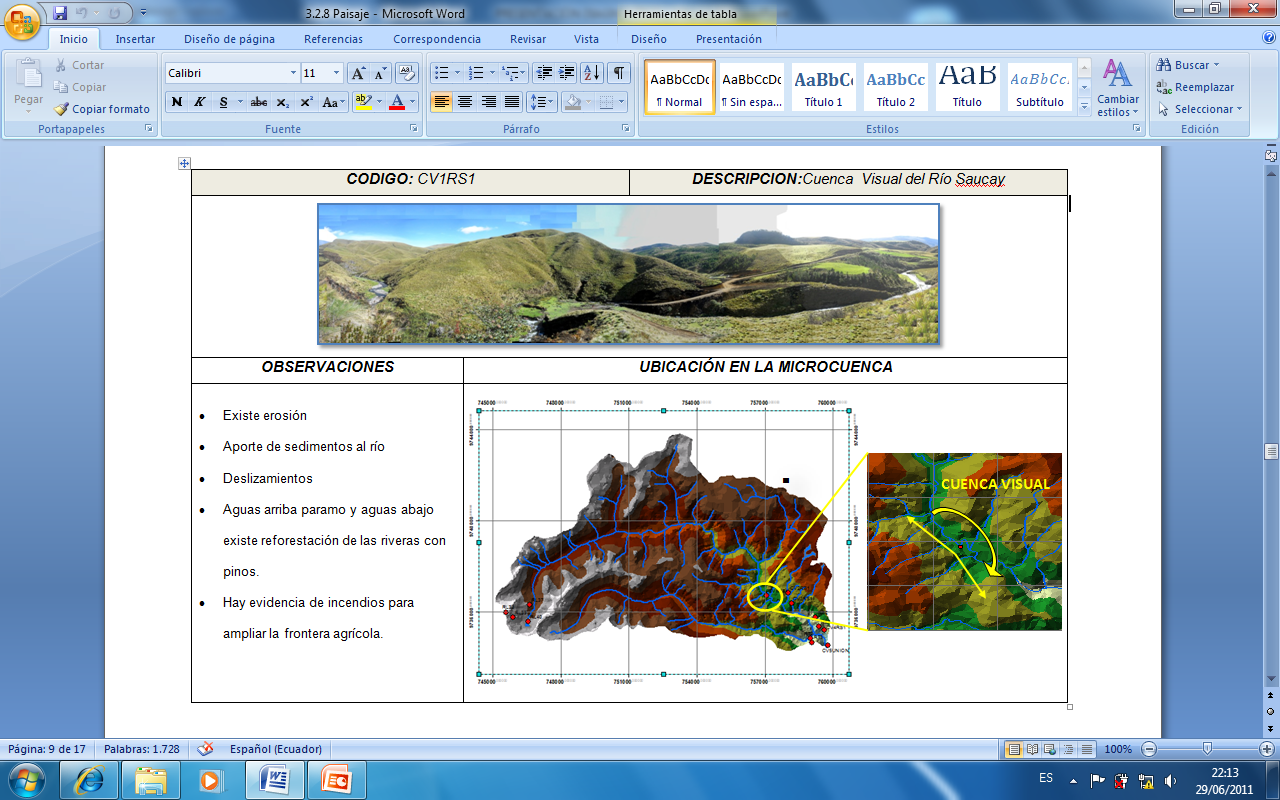 Erosión
 Aporte de sedimentos al río
 Deslizamientos
 Aguas abajo existe  
  reforestación con pinos.
 Incendios
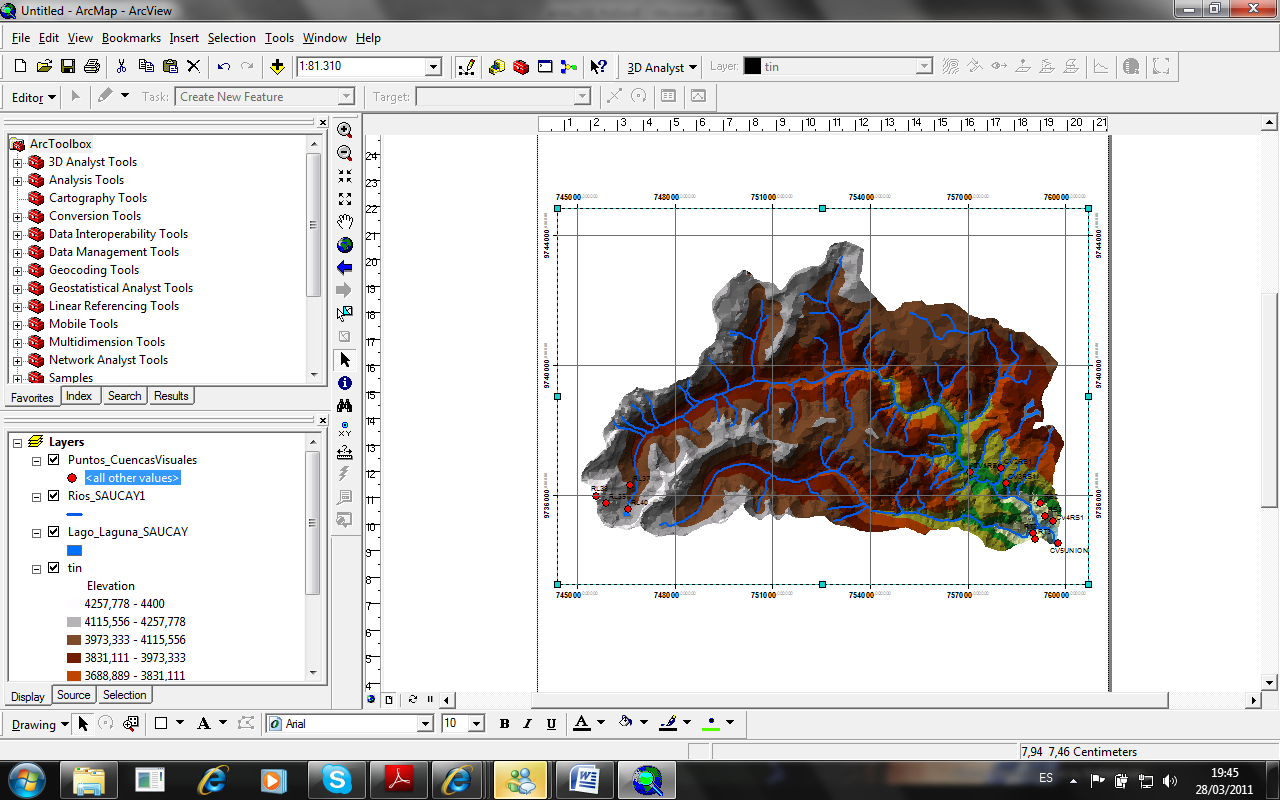 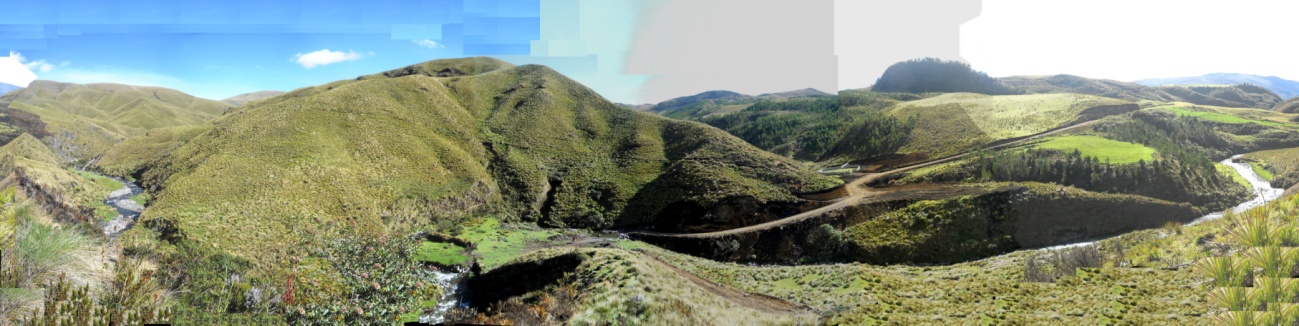 CUENCAS VISUALES
Río Juval
Río Tamuscay
Recorrido Río Saucay
CUENCA VISUAL CONFLUENCIA RIO SAUCAY TAMUSCAY Y JUVAL
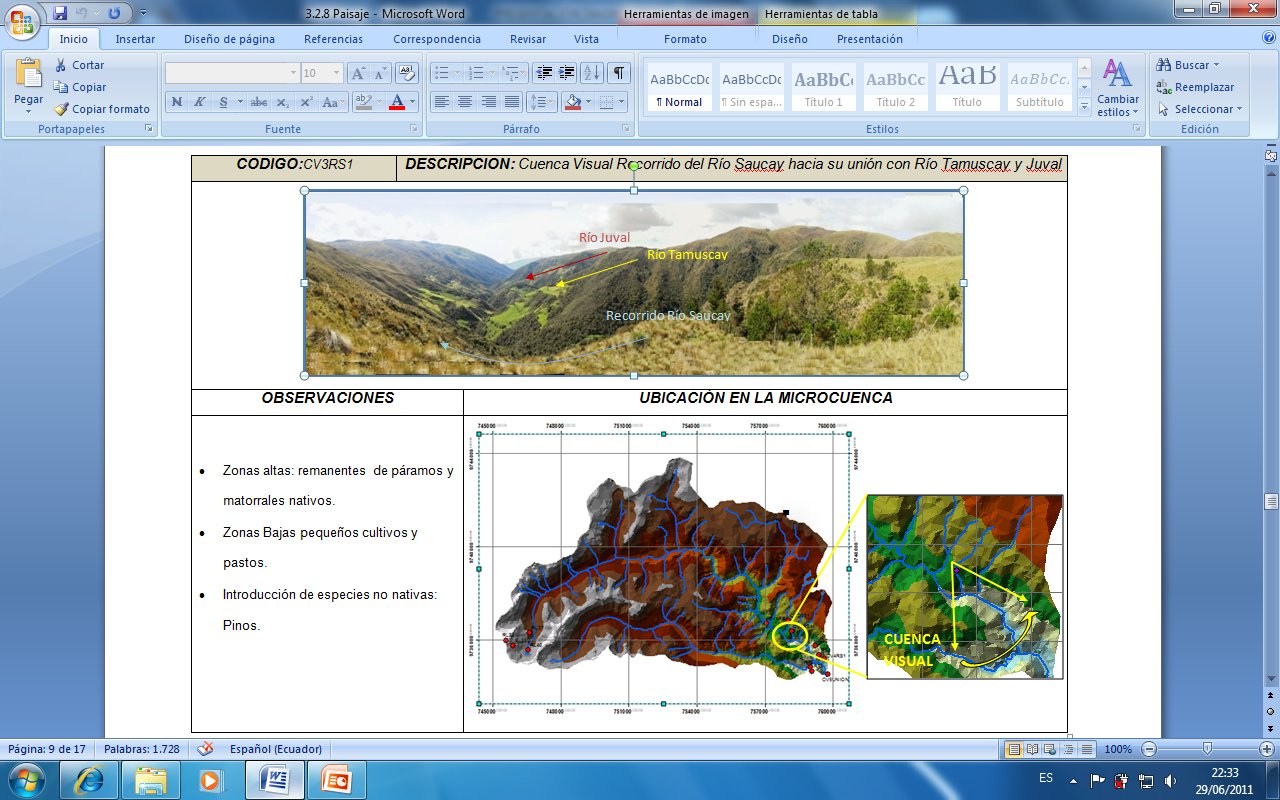 Zonas altas: remanentes de páramos y matorrales nativos.
 Zonas Bajas pequeños
  cultivos y pastos.
 Especies no nativas: Pinos.
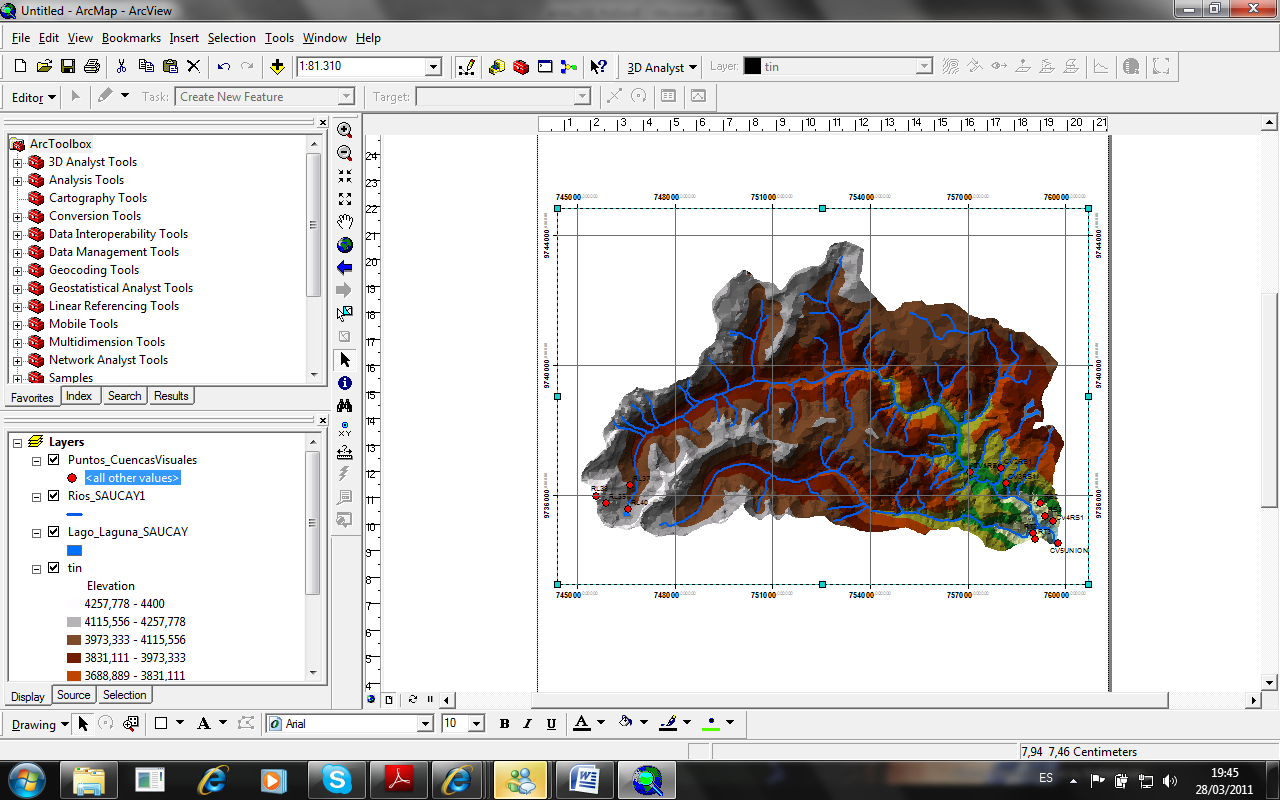 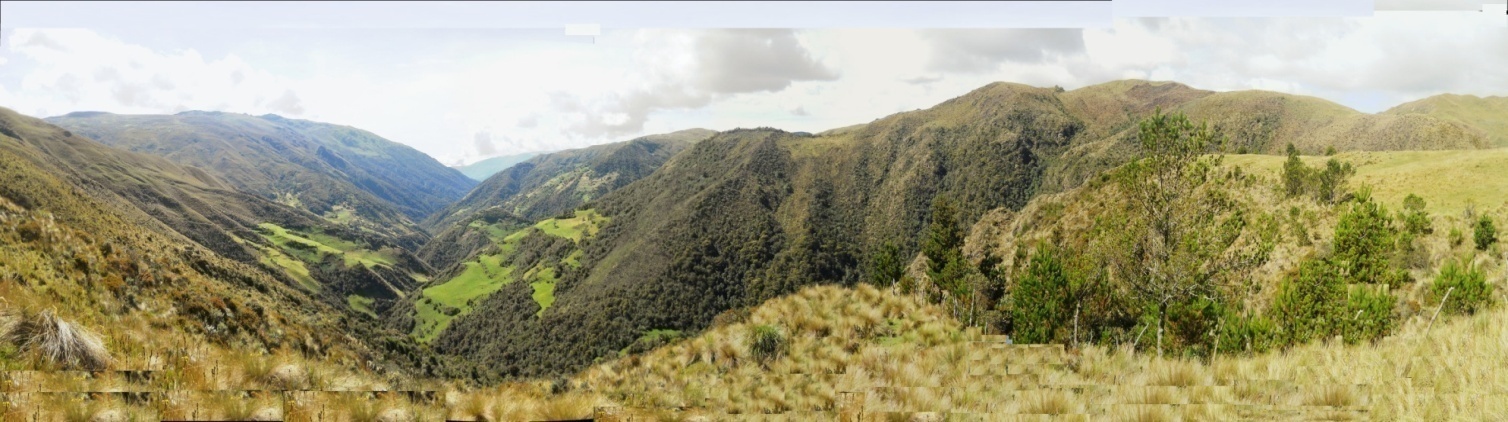 CUENCAS VISUALES
CUENCA VISUAL DE LA
 LAGUNA YANACOCHA
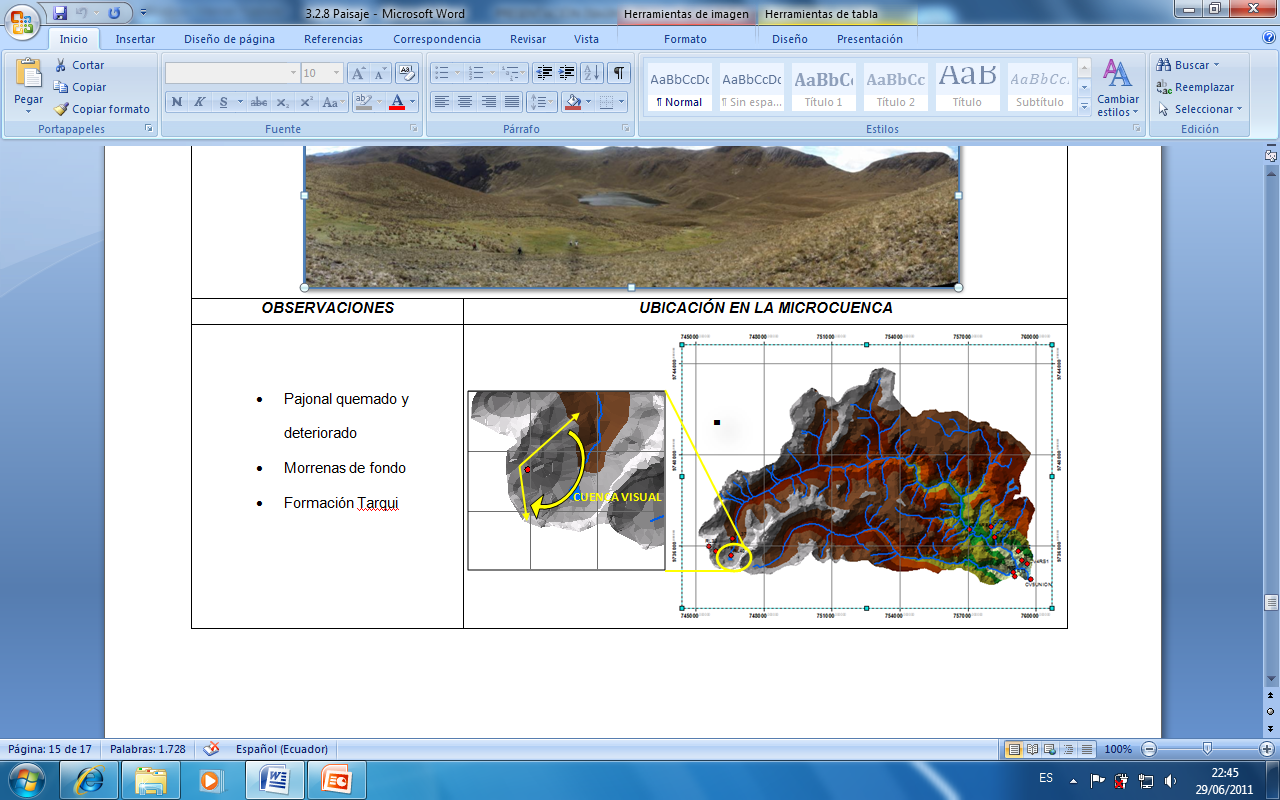 Pajonal quemado
  y deteriorado
 Morrenas de fondo
 Formación Tarqui
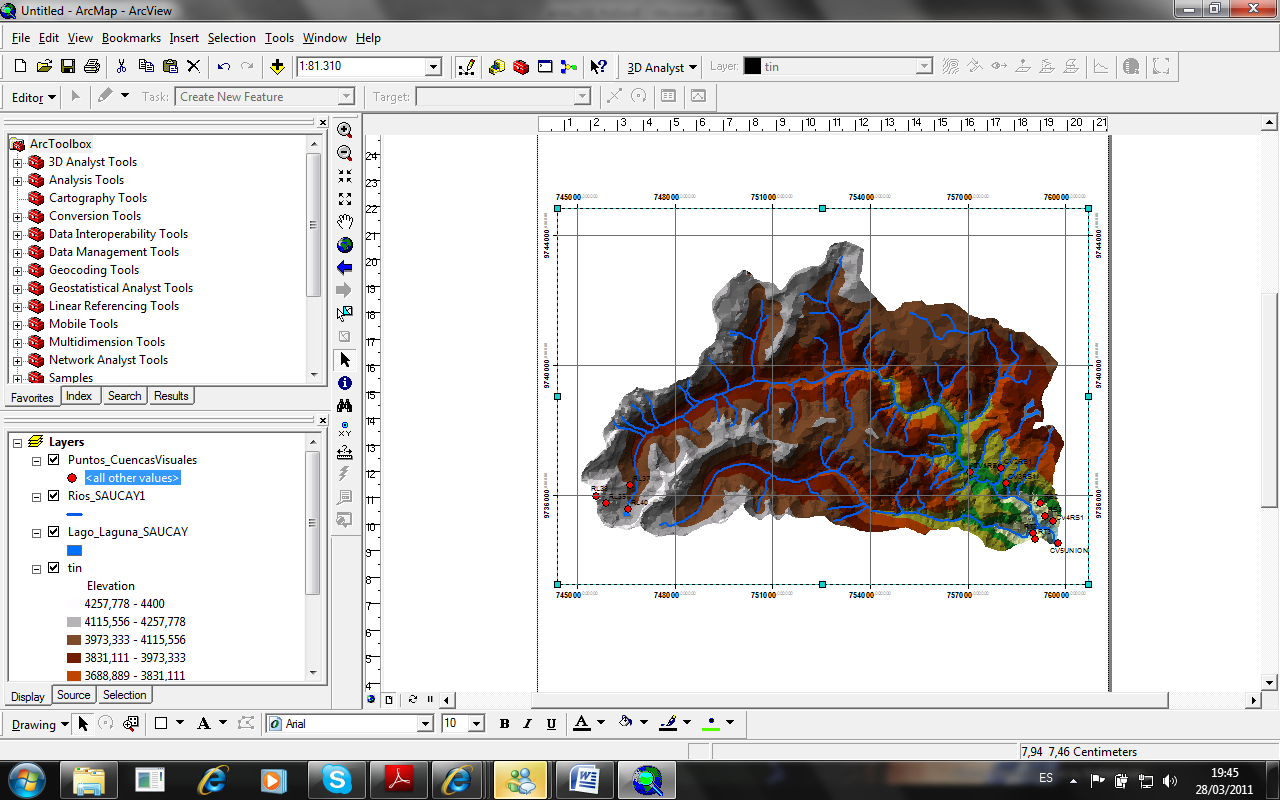 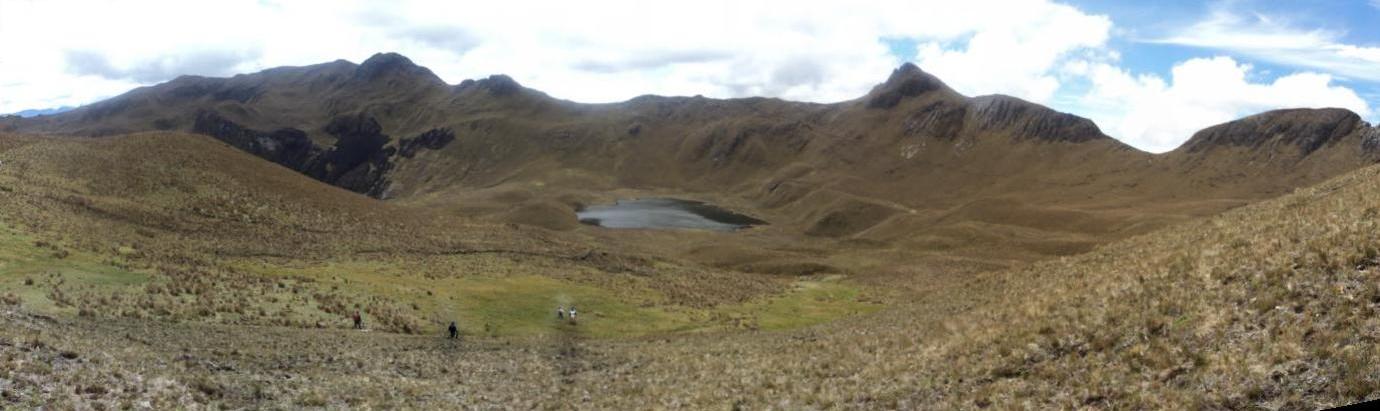 FRAGILIDAD VISUAL DEL PAISAJE
La susceptibilidad de un paisaje al cambio,
 cuando se desarrolla un uso sobre él.
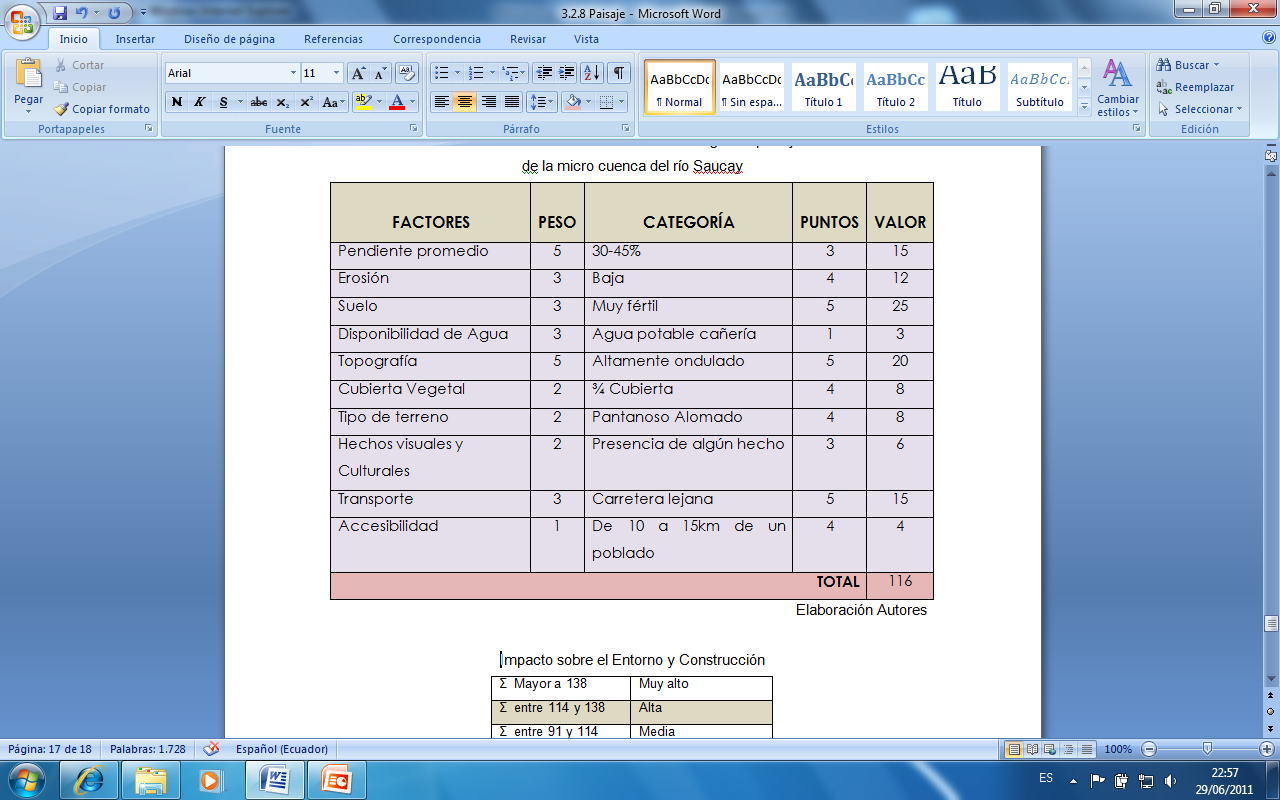 La fragilidad que posee el paisaje no esta afectada, Existe una leve tendencia que se debe al cambio en el uso de suelo
FACTORESBIOTICOS
FLORA
MICRO CUENCA
 DEL RÍO SAUCAY
FLORA
METODOLOGÍA
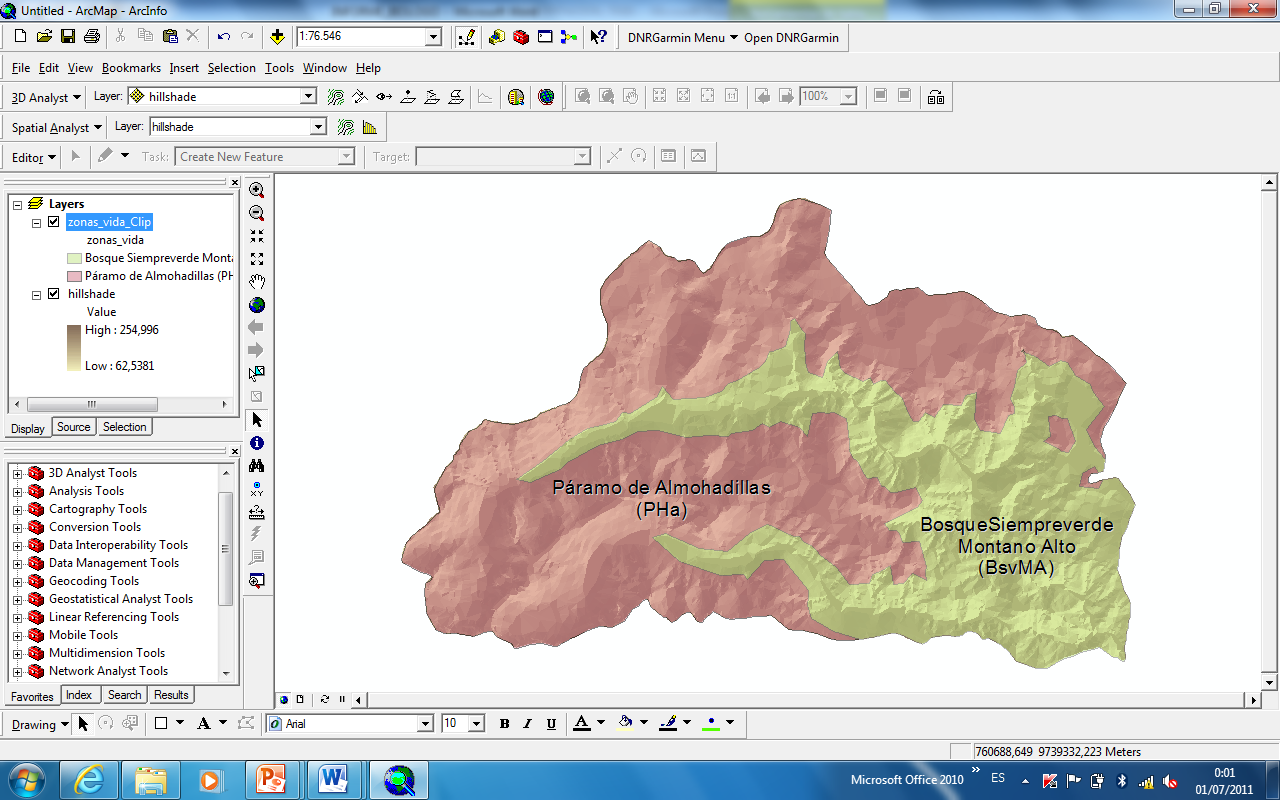 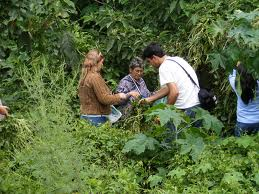 Índice de Similitud Sorensen
División de la Micro cuenca por Formaciones Naturales
Se selecciono puntos al azar. Recolectar muestras por triplicado
Análisis de las Muestras Recolectadas
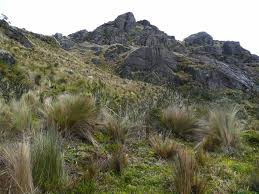 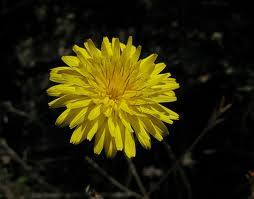 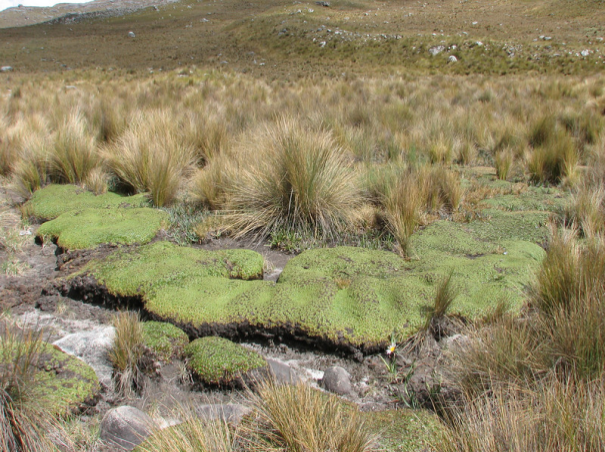 GENCIANA
COJIN DE AGUA
PAJA DE PÁRAMO
Calamagrostis intermedia
PÁRAMO DE ALMOHADILLAS
(Pha)
Hypochoeris sp
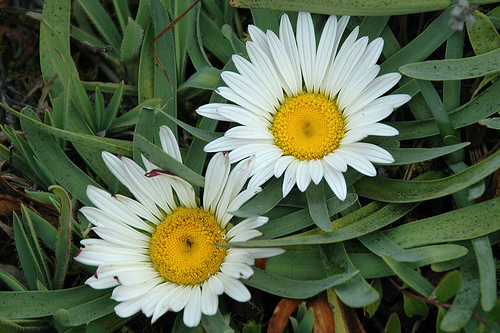 Plantago rigida
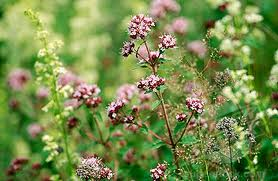 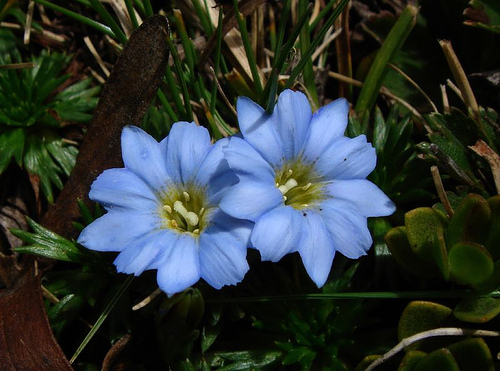 VALERIANA
CHICONIA
Werneria nubigena
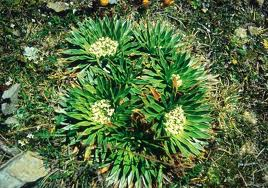 Valeriana plantaginaceae
Gentiana sedifolia
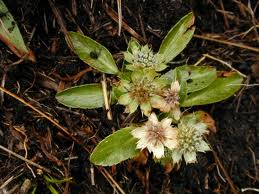 Valeriana rígida
Eryngium humile
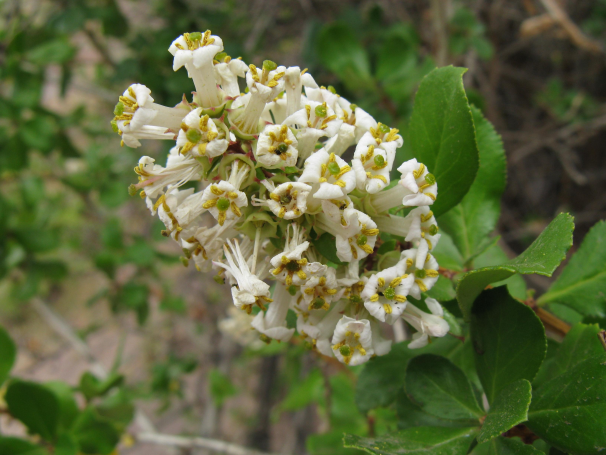 BOSQUE SIEMPREVERDE MONTANO ALTO
(BsvMA)
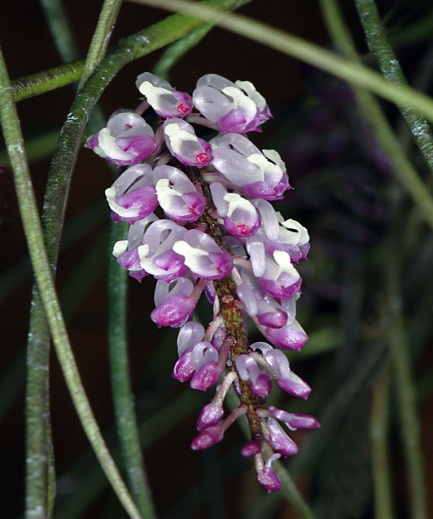 Escallonia mytilloidea
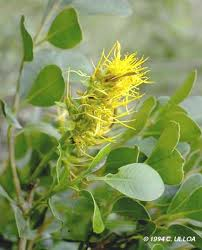 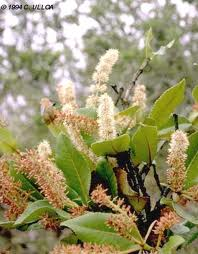 Orchidaceae
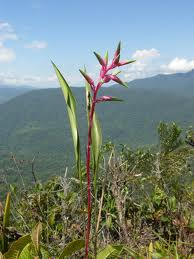 Gaiadendron punctatum
Weinmannia mariquitae
Bromliaceae
FAUNA
MICRO CUENCA
 DEL RÍO SAUCAY
FAUNA
METODOLOGÍA
AVES
HERPETOFAUNA
MAMÍFEROS
RELEVAMIENTO POR ENCUENTROS VISUALES
EVALUACIONES ECOLÓGICAS RÁPIDAS
ENTREVISTAS A POBLADORES Y GUÍAS
IDENTIFICACIÓN 
RASTROS
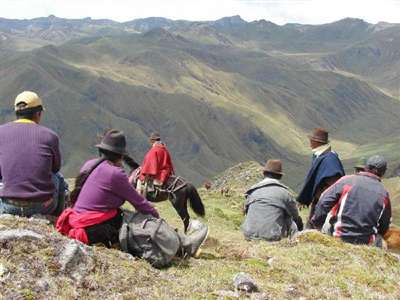 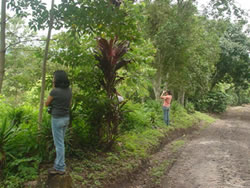 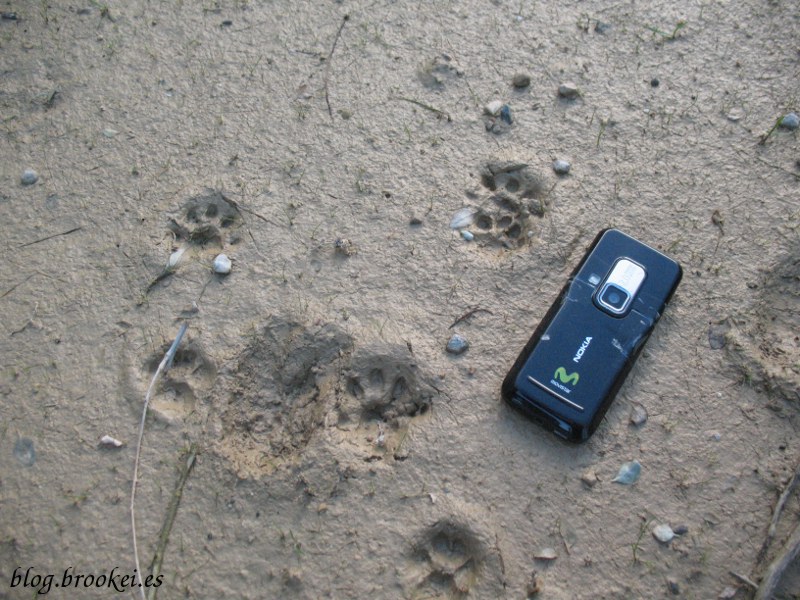 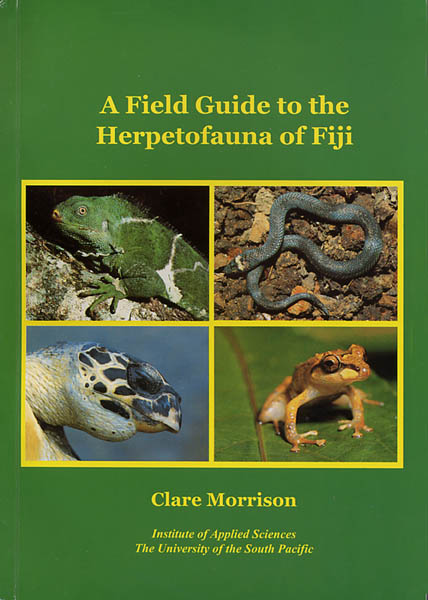 Estudios de inventario y monitoreo
Macromamíferos Mesomamíferos
Conteos visuales y auditivos de especies
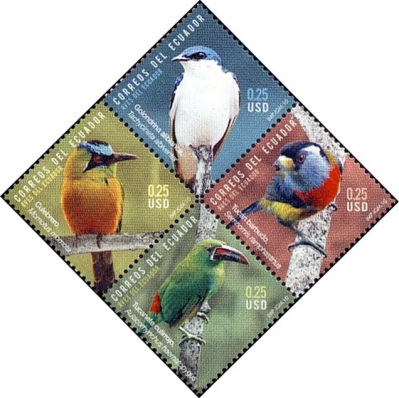 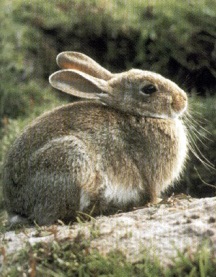 ACHUPALLAS
GUANGRA
OSOGOCHE
JUVAL
AVES
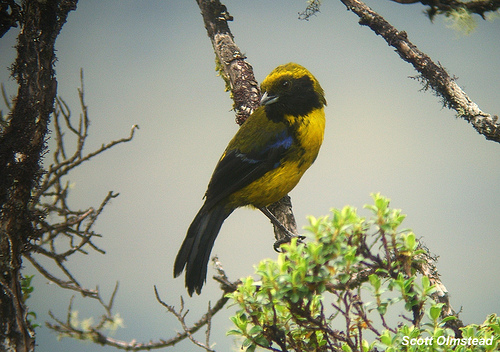 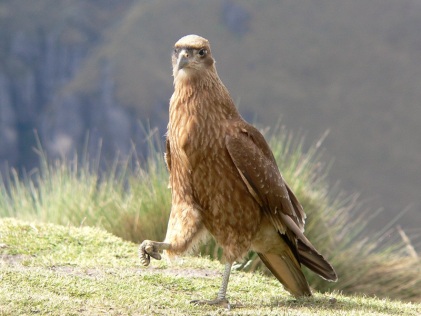 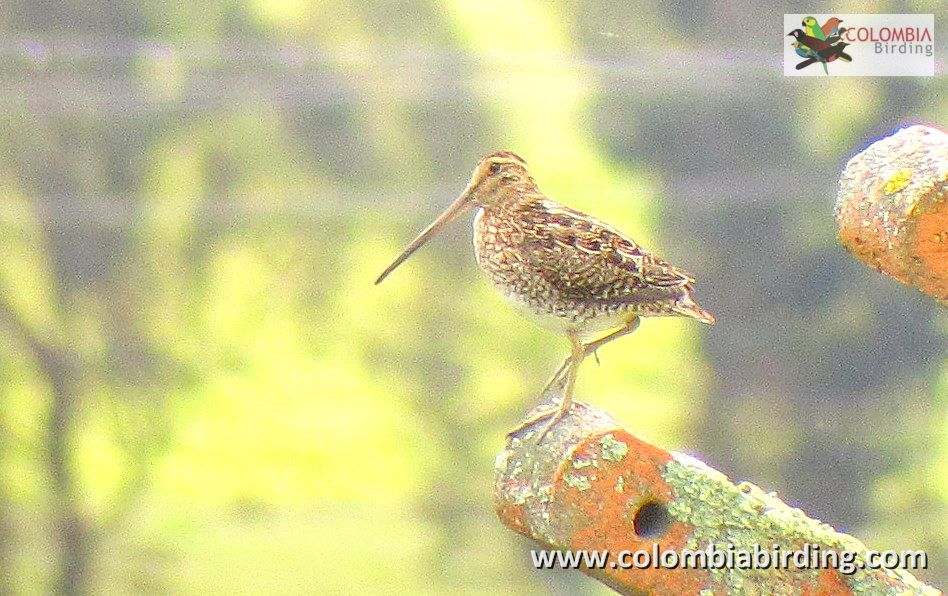 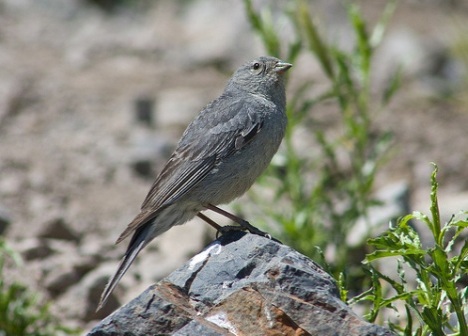 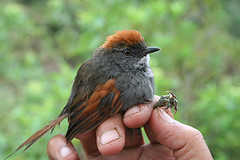 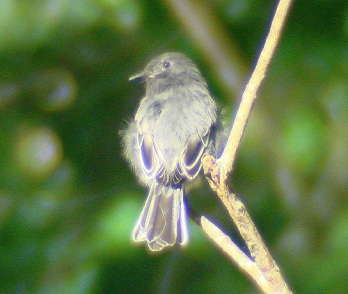 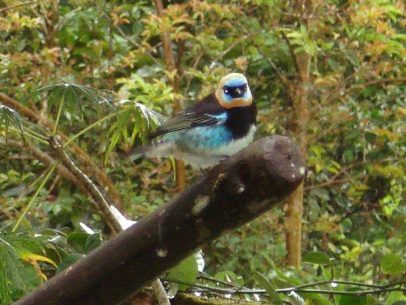 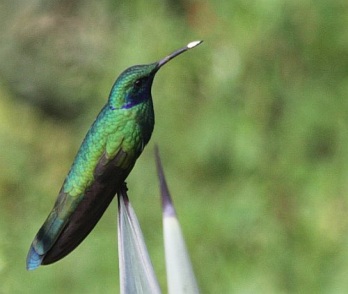 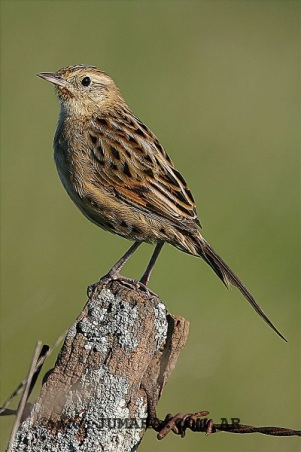 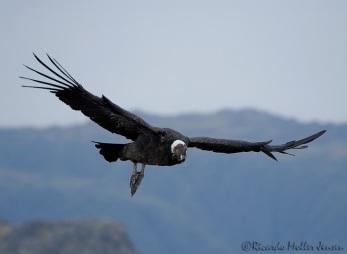 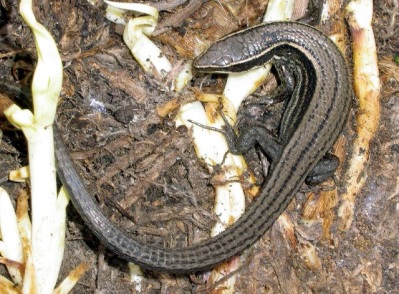 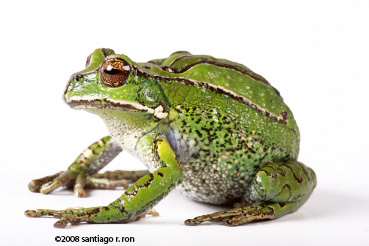 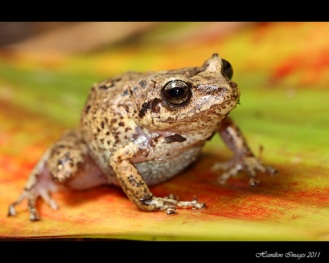 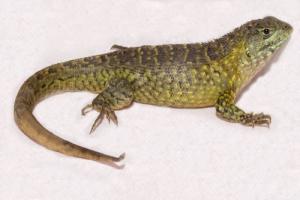 ANFIBIOS 
Y
REPTILES
MAMIFEROS
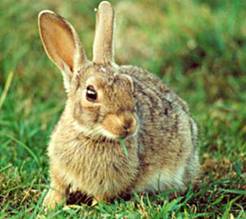 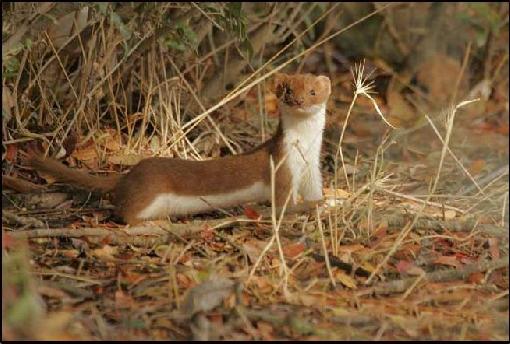 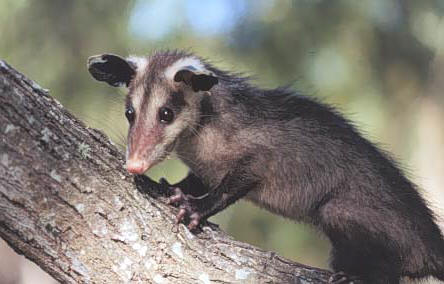 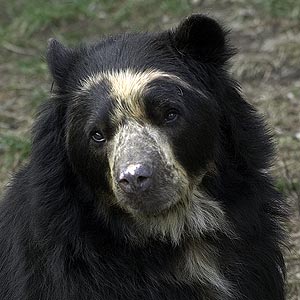 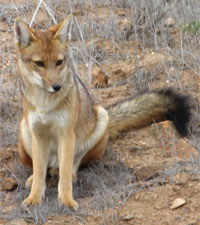 FACTOR SOCIO ECONÓMICO
MICRO CUENCA 
DEL RÍO SAUCAY
METODOLOGÍA
INFORMACIÓN BIBLIOGRÁFICA
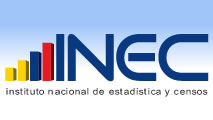 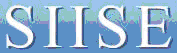 RECOPILACIÓN DE INFORMACIÓN EN CAMPO
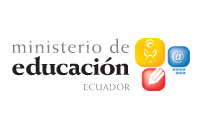 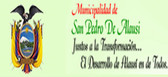 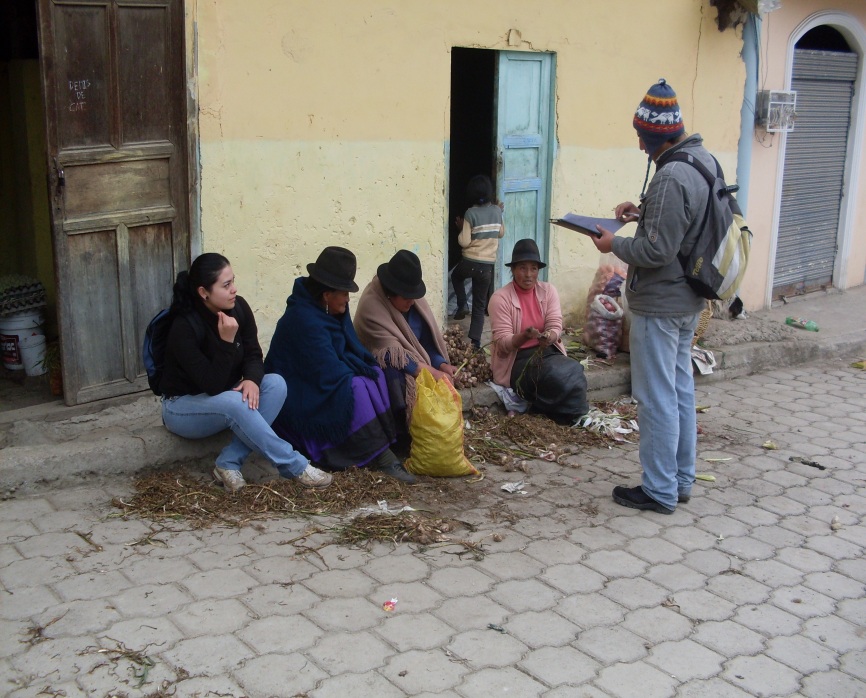 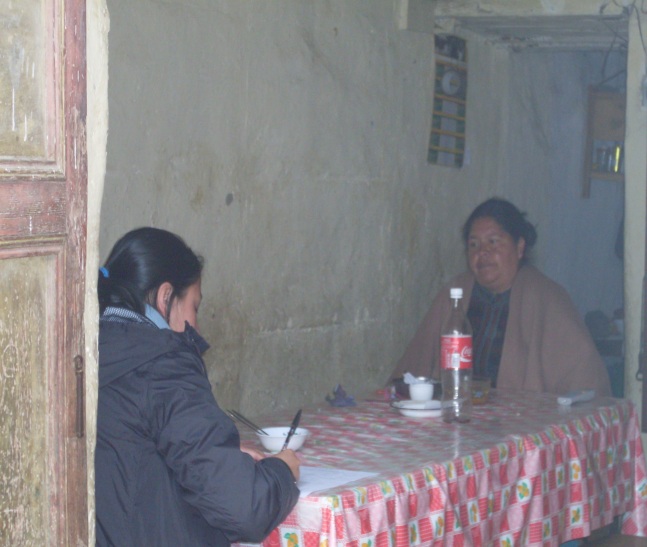 ANÁLISIS DE LA INFORMACIÓN
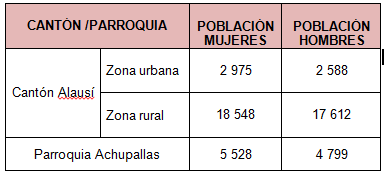 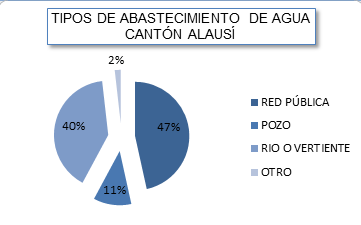 ORGANIZACIÓN POLÍTICA
El Cantón San Pedro de Alausí, tiene a la parroquia de Alausí como cabecera cantonal y está conformado por las siguientes parroquias:

Multitud
Guasuntos
Achupallas
Tixán
Huigra
Sevilla
Pumallacta
Sibambe
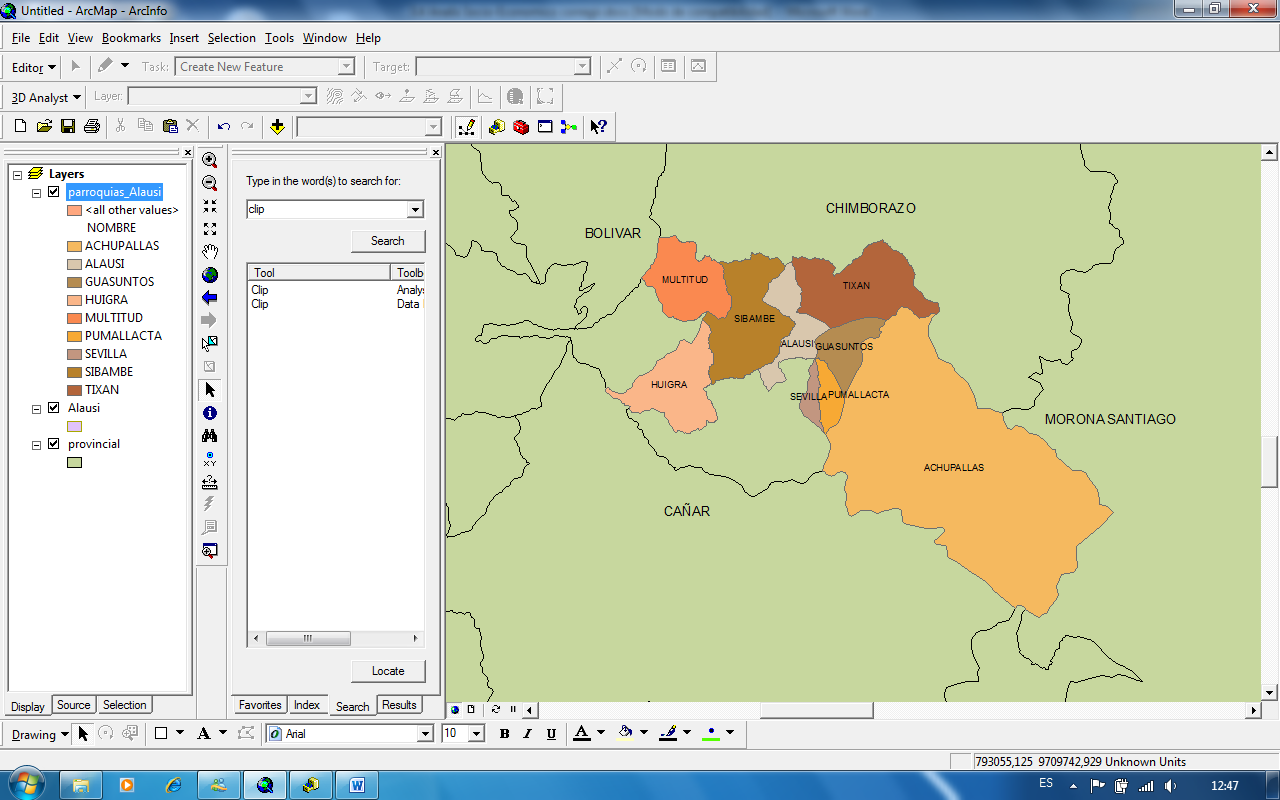 ASPECTOS  DEMOGRÁFICOS
La Población del Cantón Alausí, representa el 10,6% total, de la Provincia de Chimborazo.
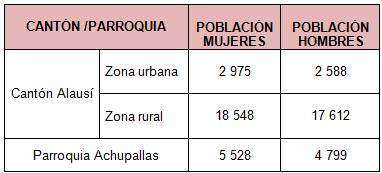 PROYECCIONES DE POBLACIÓN
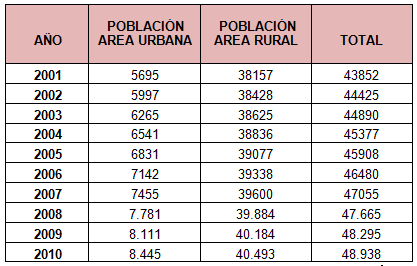 TASA DE CRECIMIENTO 
0,6% ANUAL
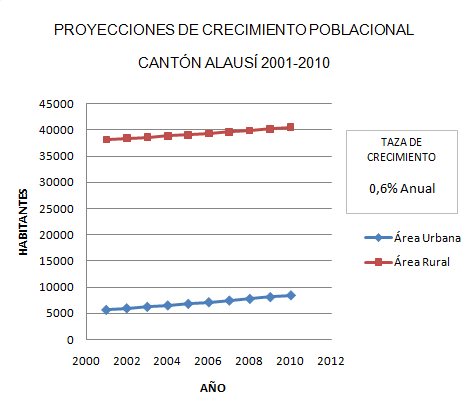 INEC CENSO DE POBLACIÓN Y VIVIENDA 2001
POBREZA
NBI: Necesidades Básicas Insatisfechas

Cantón Alausí:  86,0% de la población
Parroquia Achupallas: 98,2% de la población
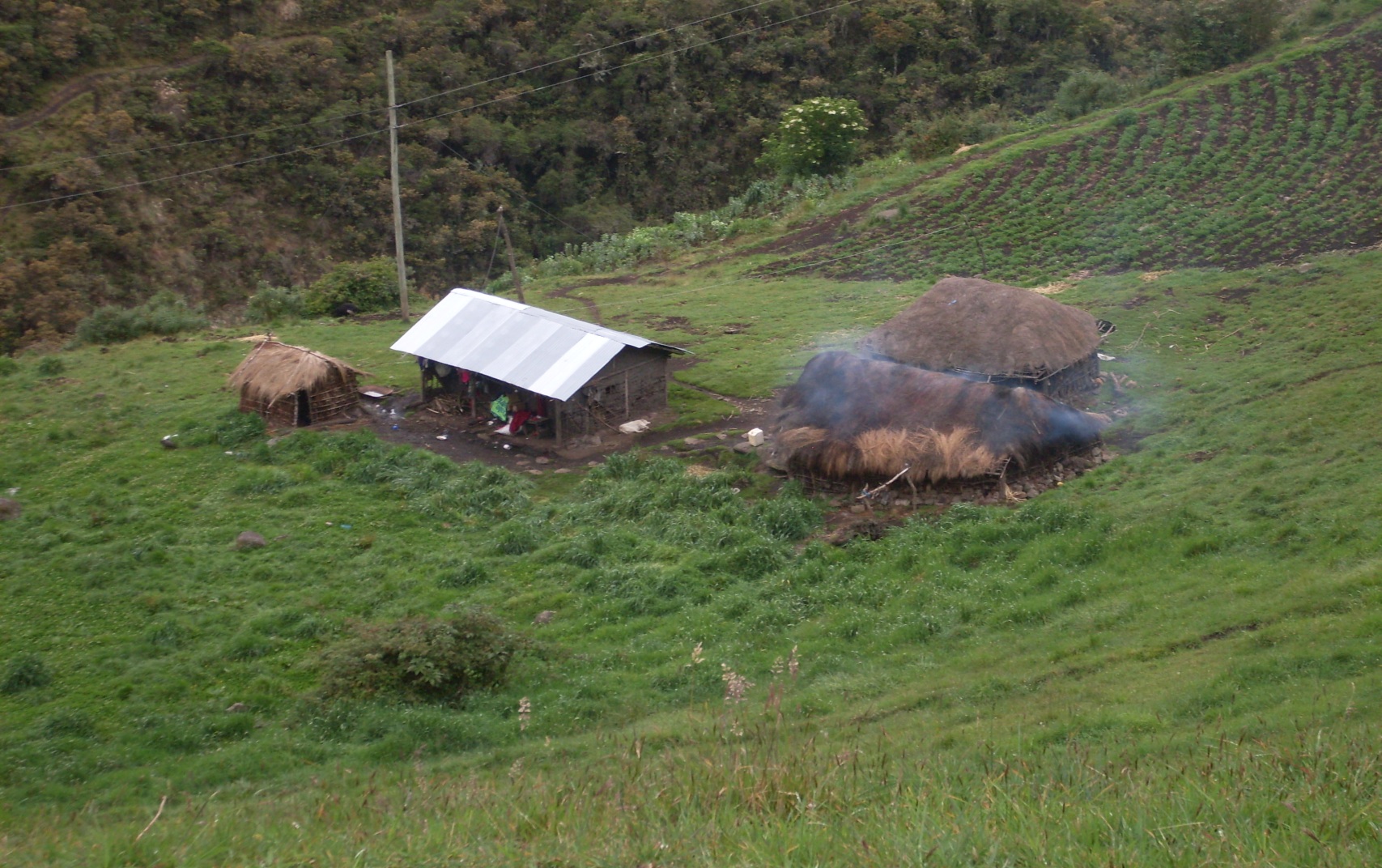 SERVICIOS BÁSICOS
PARROQUIA ACHUPALLAS
AGUA POTABLE
La parroquia de Achupallas cuenta con abastecimiento de agua entubada en un 7,1% de cobertura, en el sector rural de la parroquia, el agua proviene de vertientes naturales o ríos aledaños.
SERVICIOS DE SALUD
NIVEL CANTONAL
Índice de oferta de salud cantonal  es del 52,3%
Existen en la parroquia 2 sub centros de salud y 1 dispensario médico
NIVEL PARROQUIAL
EDUCACIÓN
ANALFABETISMO
En el  cantón Alausí es de 32,1%, en la Parroquia Achupallas es de 40,3%. 

ESCOLARIDAD
En el cantón es de 3,2 años dentro de una población de 34 años en adelante y en la parroquia Achupallas es de 1,8 años.
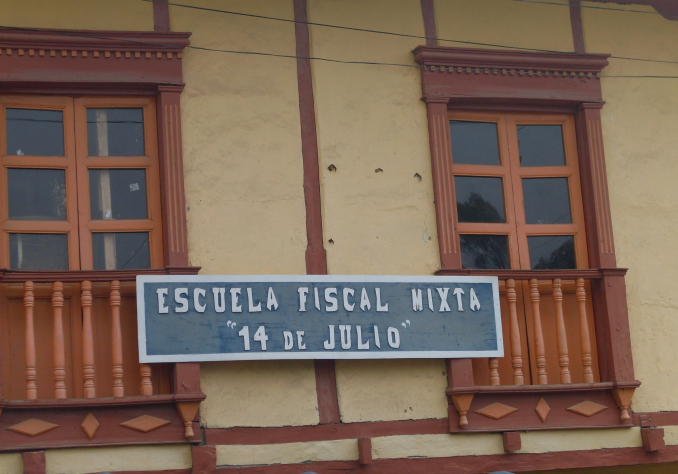 COMUNICACIÓN Y TRANSPORTE
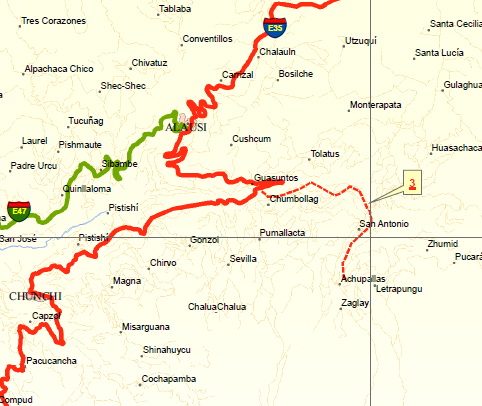 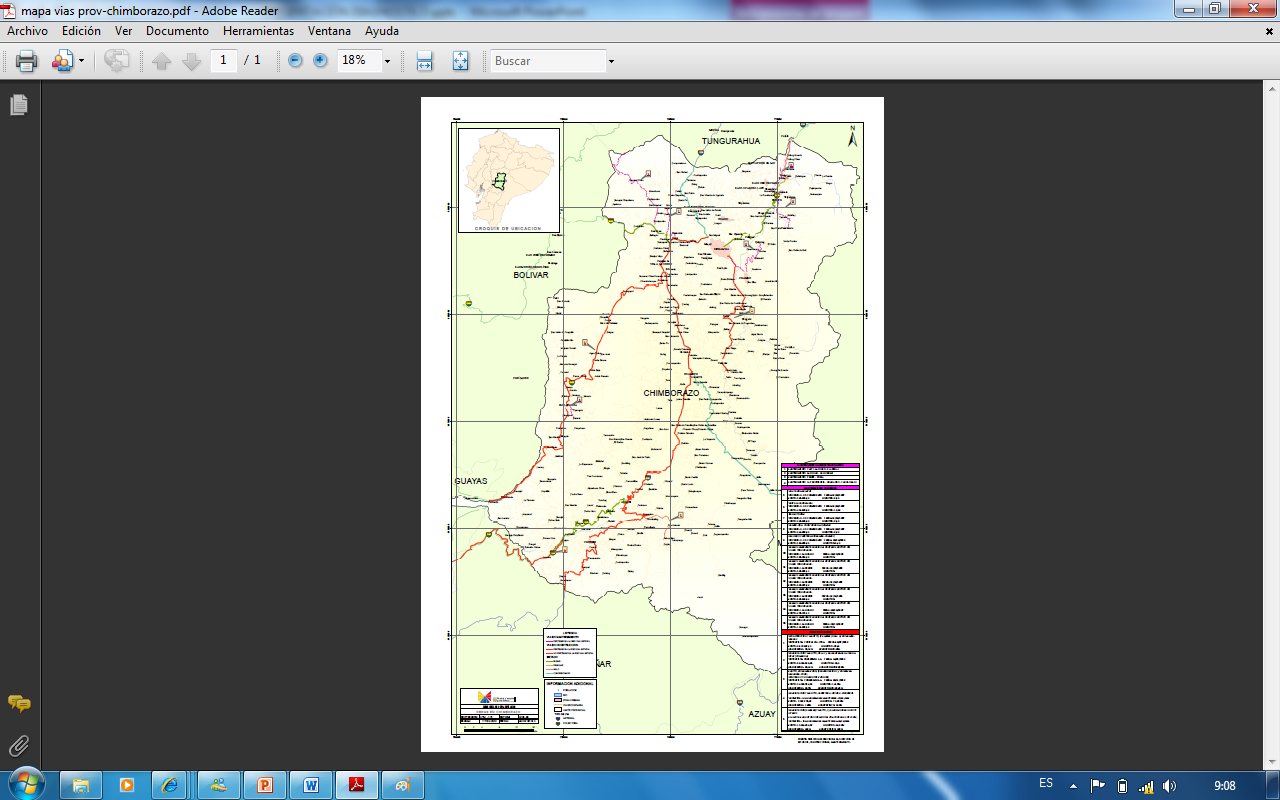 Hacia las comunidades más alejadas se accede mediante caminos secundarios y en muchos casos caminos de herradura.

En construcción vía de acceso hacia las comunidades de Juval y Huangras
ACTIVIDADES PRODUCTIVAS
La PEA en la parroquia de Achupallas es del 36,81%
Papa
Habas
Cebada
Maíz
Cebolla
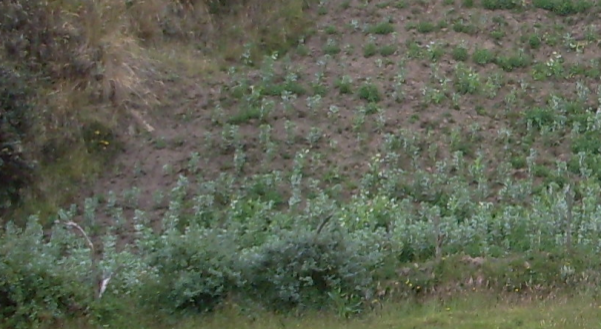 Actividad Agrícola
Actividad Pecuaria
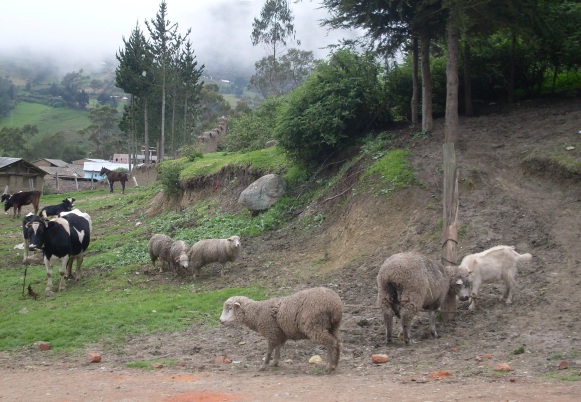 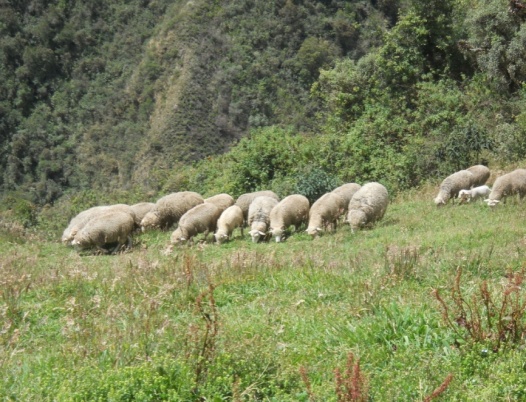 Ganado:
Vacuno
Bovino
Caprino
Caballar
ALTERNATIVAS PARA EL MANEJO DE CUENCAS HIDROGRÁFICAS
Z E E
Comprende el análisis de la micro cuenca de manera integral.
Se evalúan los aspectos bióticos, abióticos, sociales, económicos y culturales.
Identificar las potencialidades y restricciones de uso que puedan tener las diferentes UEE
¿QUE ES?
Establecer las Unidades Ecológicas Económicas (UEE)
Orientar la toma de decisiones sobre los mejores usos del territorio en la micro cuenca (PLAN DE MANEJO)
FINALIDAD
OBJETIVO
Herramienta flexible y accesible que servirá de base.
[Speaker Notes: Unidades Ecológicas Económicas (UEE) las cuales son definidas como espacios geográficos relativamente homogéneos que presenten las mismas características físicas, biológicas y socioeconómicas.
OBJETIVO: Contar con una herramienta flexible y accesible que servirá de base al diseño y formulación de políticas, planes, programas y proyectos orientados al desarrollo sostenible de la micro cuenca.]
IDENTIFICAR UEE
Las diferentes unidades deben ser evaluadas en función de estos criterios:
CONFLICTOS AMBIENTALES

Capacidad de uso del suelo
Uso actual del suelo
VALOR BIOECOLOGICO

Vegetación
Calidad Agua
Geomorfología
VULNERABILIDAD

Geología
Geomorfología
Suelos
Clima
Pendiente
Vegetación
VALOR PRODUCTIVO

Capacidad Uso Suelo
VALOR PRODUCTIVO
METODOLOGÍA
Matriz para Evaluar el Valor Productivo
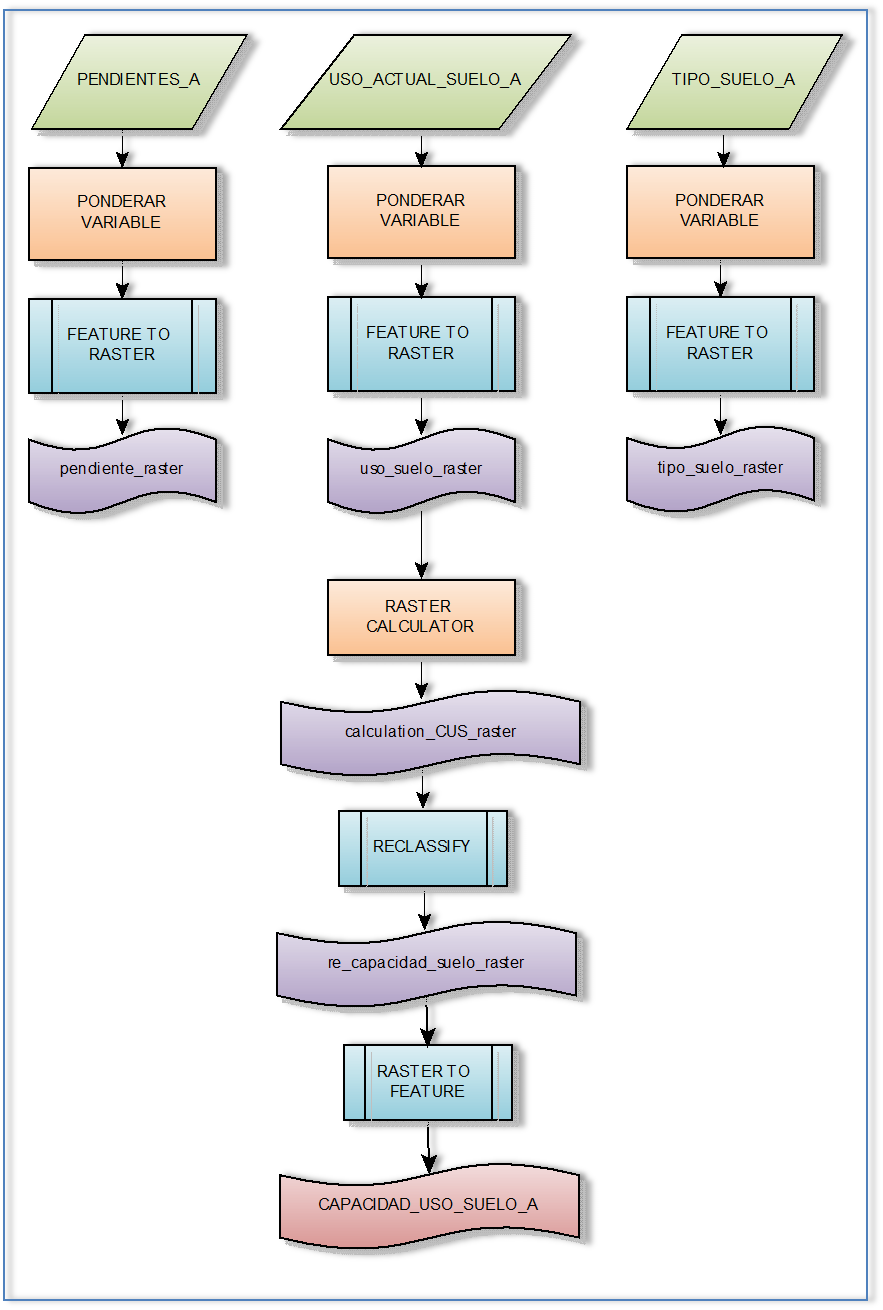 MODELO CARTOGRAFICO
RESULTADOS
CLASES DE CAPACIDADES
MICROCUENCA DEL RIO SAUCAY
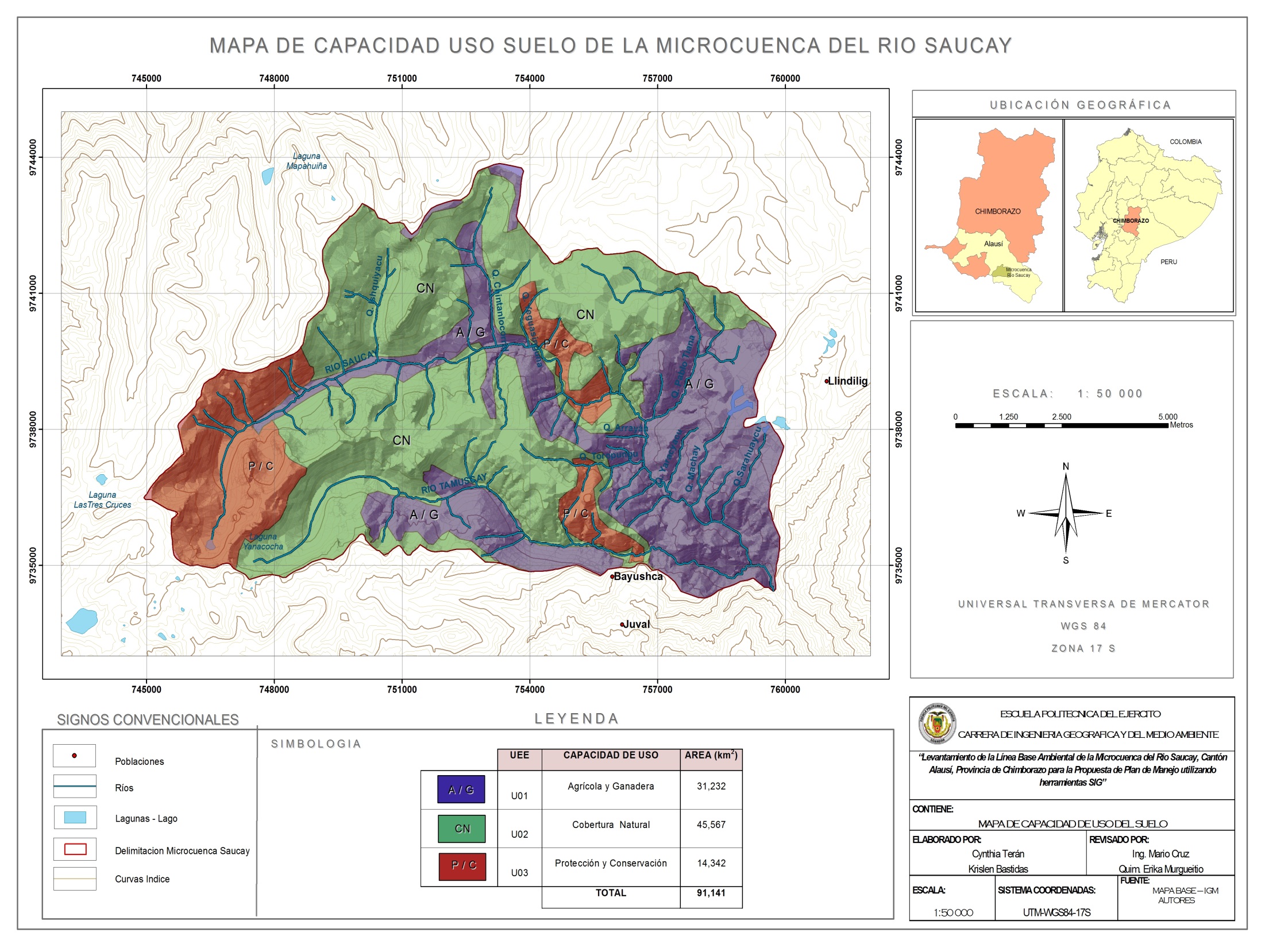 VALOR BIOECOLOGICO
METODOLOGÍA
Matriz para Evaluar el Valor Bio Ecológico
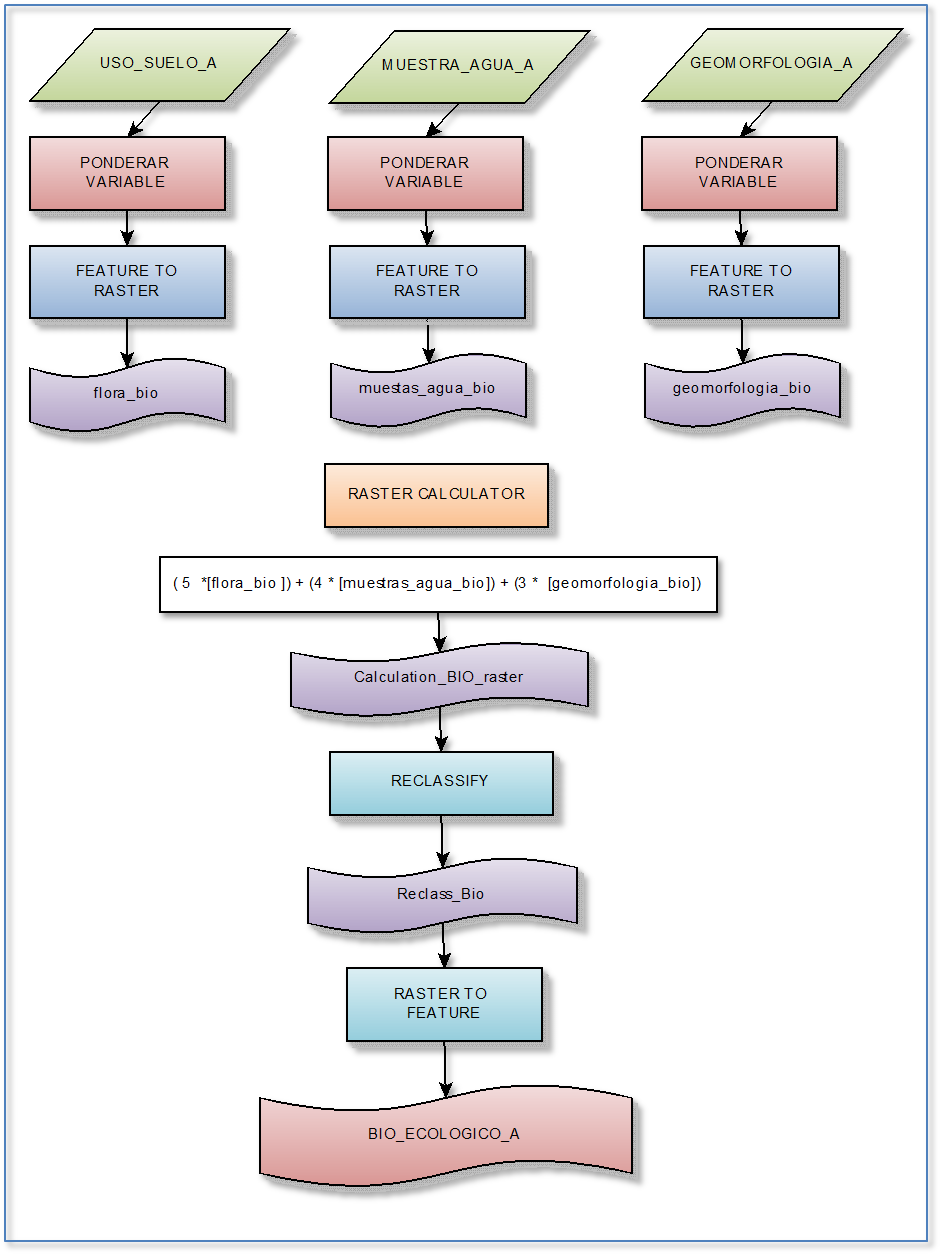 MODELO CARTOGRAFICO
RESULTADOS
Niveles de Bio Ecología de la Micro cuenca del Río Saucay
VULNERABILIDAD
METODOLOGÍA
Matriz para Evaluar el Vulnerabilidad
MODELO CARTOGRAFICO
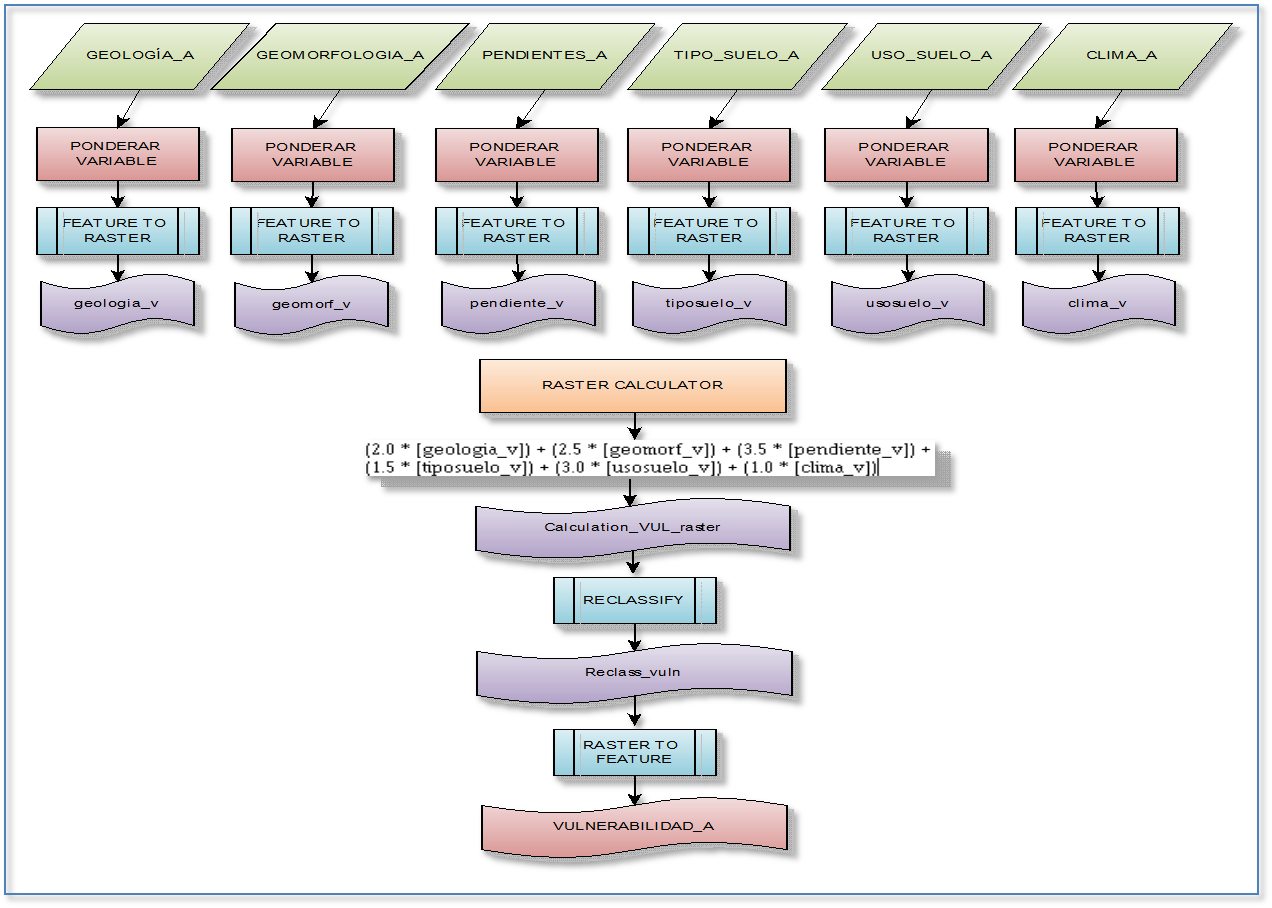 RESULTADOS
Niveles de Vulnerabilidad de la Micro cuenca del Río Saucay
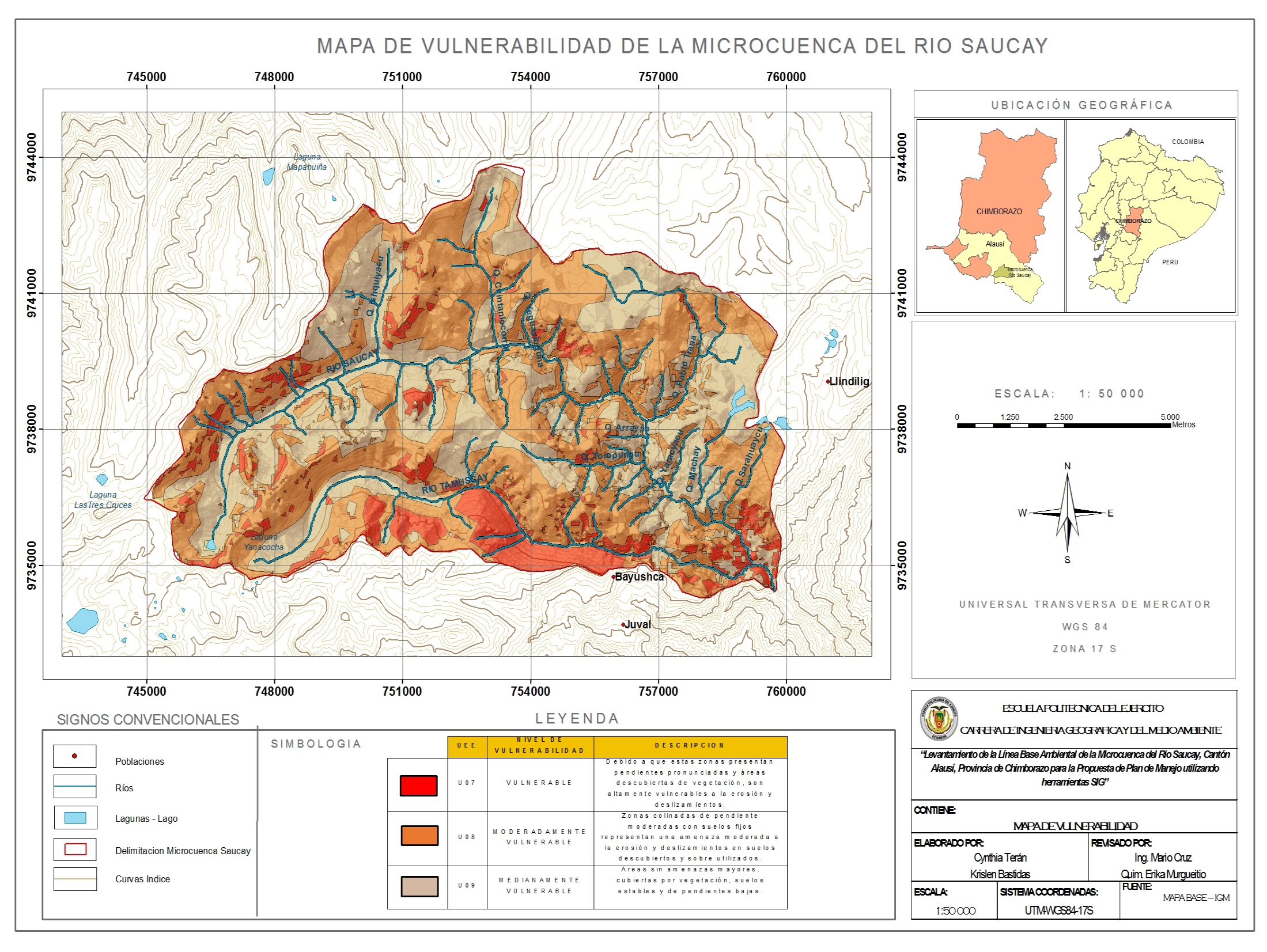 CONFLICTOS AMBIENTALES
METODOLOGÍA
Matriz para Evaluar Conflictos Ambientales
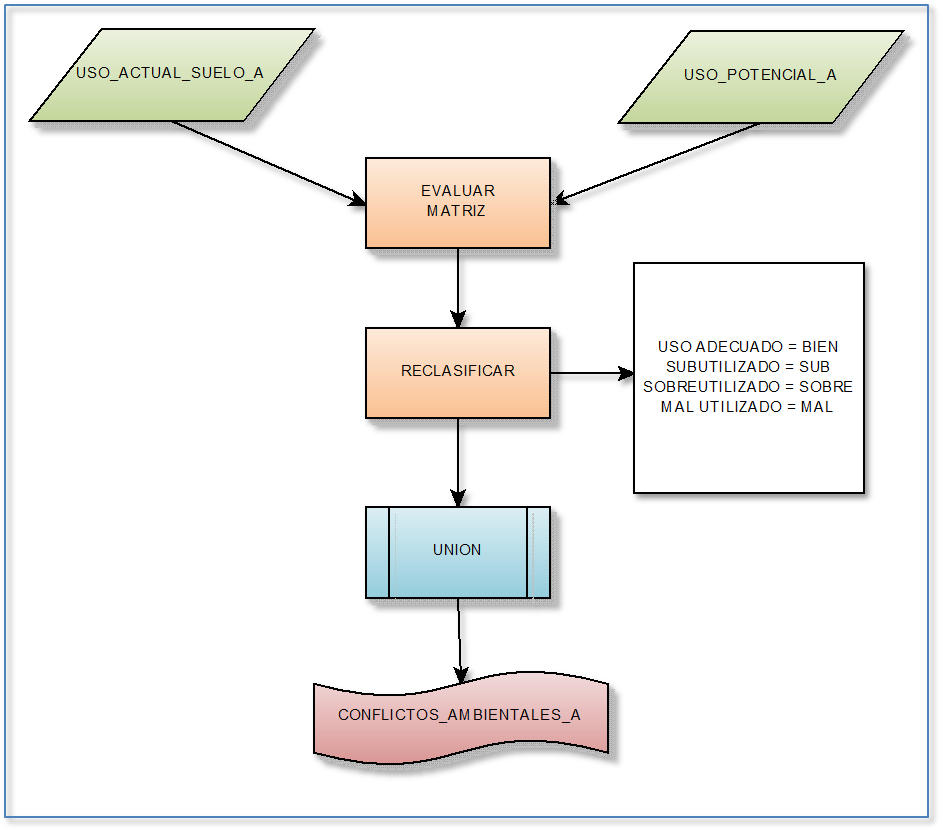 MODELO CARTOGRAFICO
RESULTADOS
Conflictos de Uso del Suelo en la Micro cuenca del Río Saucay
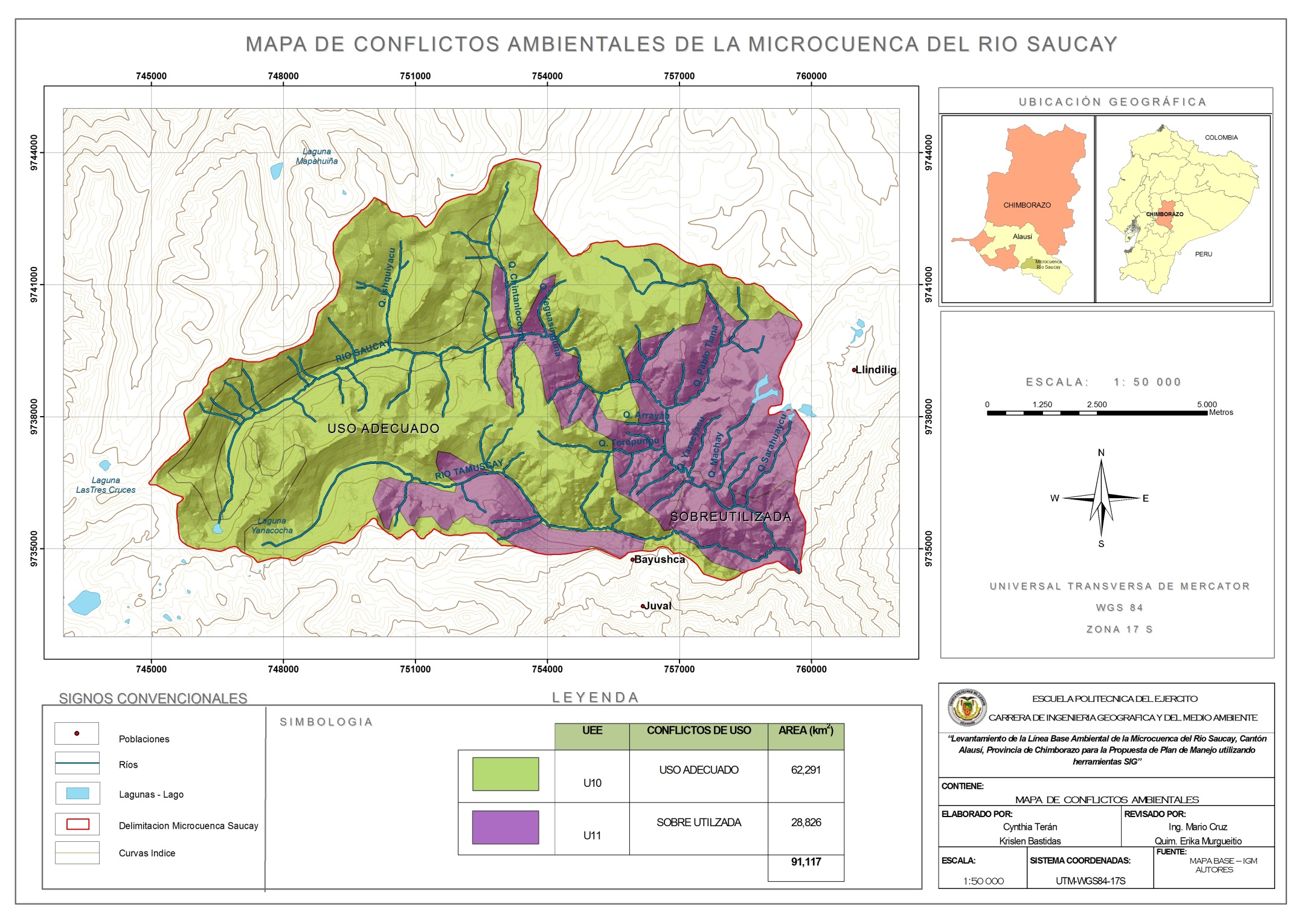 MAPA DE ZONIFICACIÓN ECOLOGICA ECONOMICO
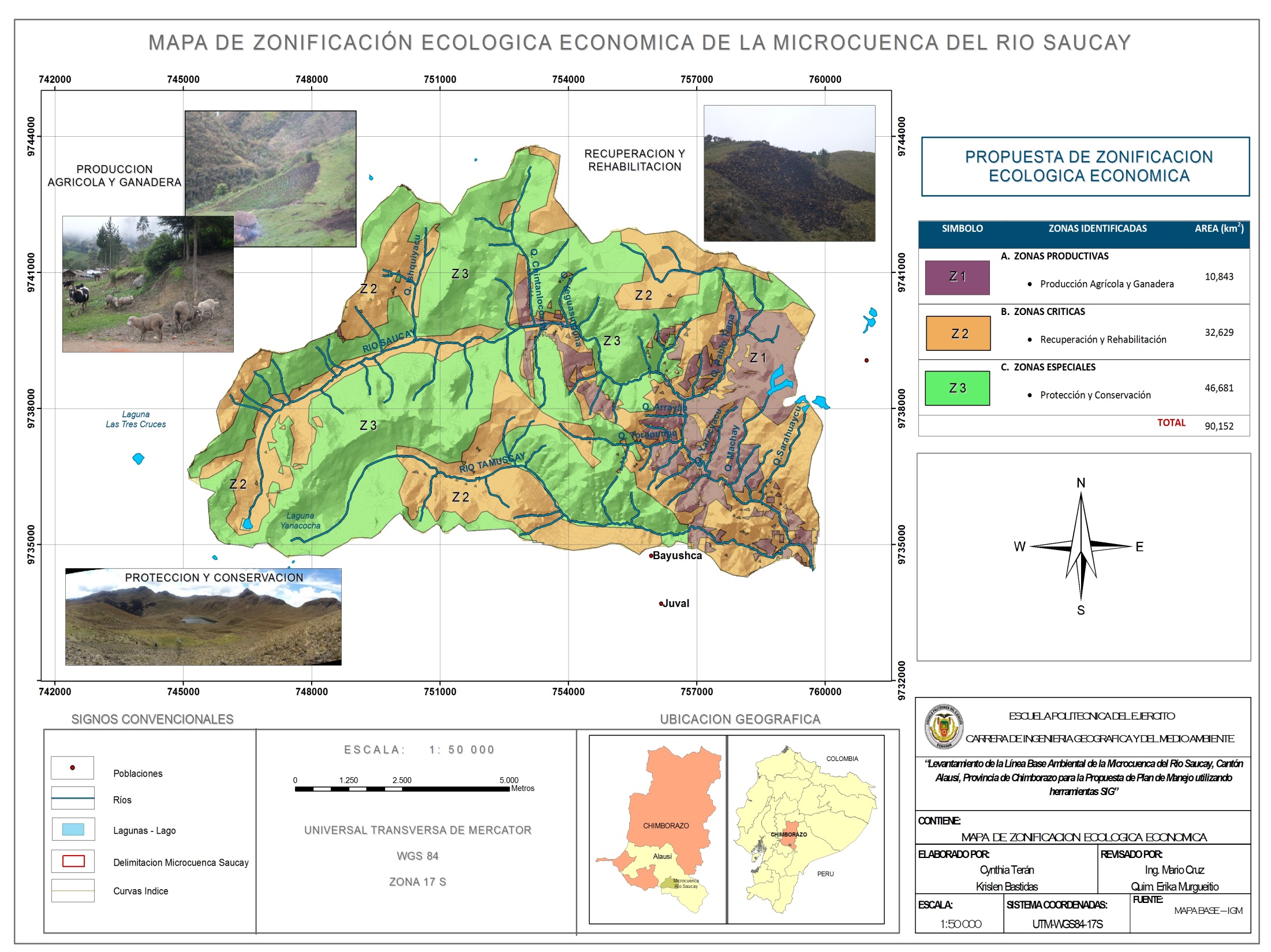 Áreas que podrán ser dedicadas a actividades productivas teniendo como premisa el buen uso y manejo del suelo
Áreas que han sido alteradas por actividades antrópicas y tienen especial importancia ecológica
Zonas de importancia ambiental y muestran fragilidad ecológica y deben orientarse a la conservación
DISEÑO Y ESTRUCTURACION DE SIG PARA LA ZEE
CATALOGO DE OBJETOS
ID de cada Mapa Temático
Ordena en forma general los elementos que fueron modelados en cada Mapa
Subconjunto de la CATEGORIA que tienen características similares
Unidad fundamental de la información geografía y se refiere a la forma en que es abstraída la realidad
_P para cobertura punto
_L para cobertura línea
_A para cobertura polígono
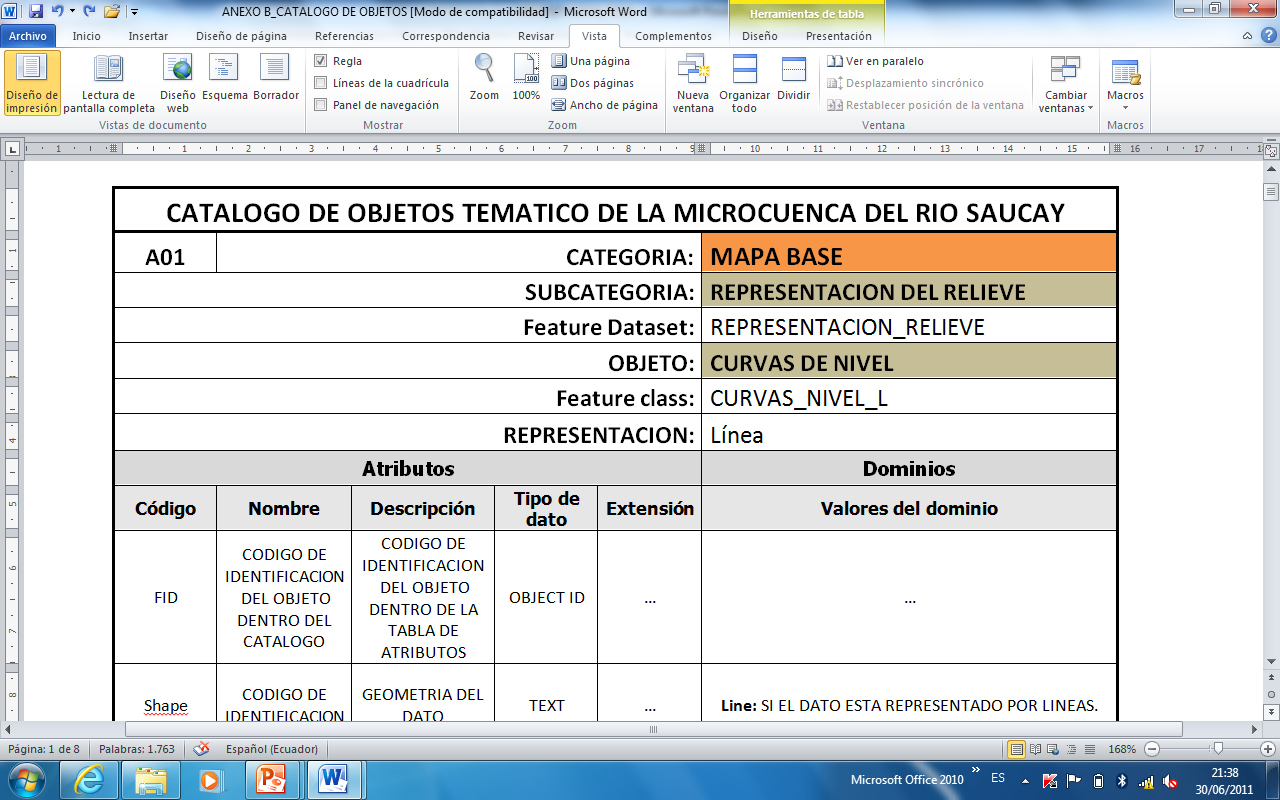 [Speaker Notes: ATRIBUTOS: Representan aquellas propiedades más relevantes que tiene cada objeto
DOMINIOS: Especifica un rango de valores numéricos o calificativos, válidos para cada atributo.]
GEODATABASE
Base de Datos Alfanumérica
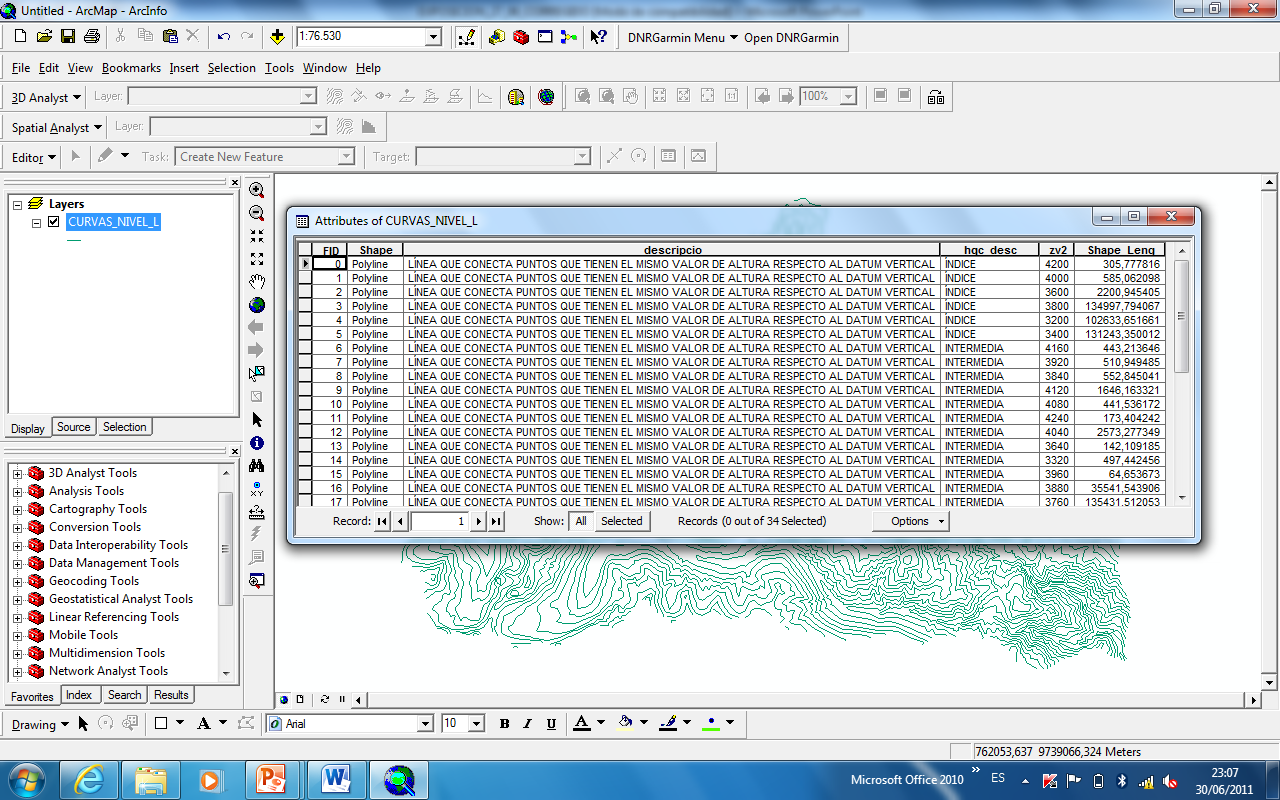 Base de Datos GRAFICA
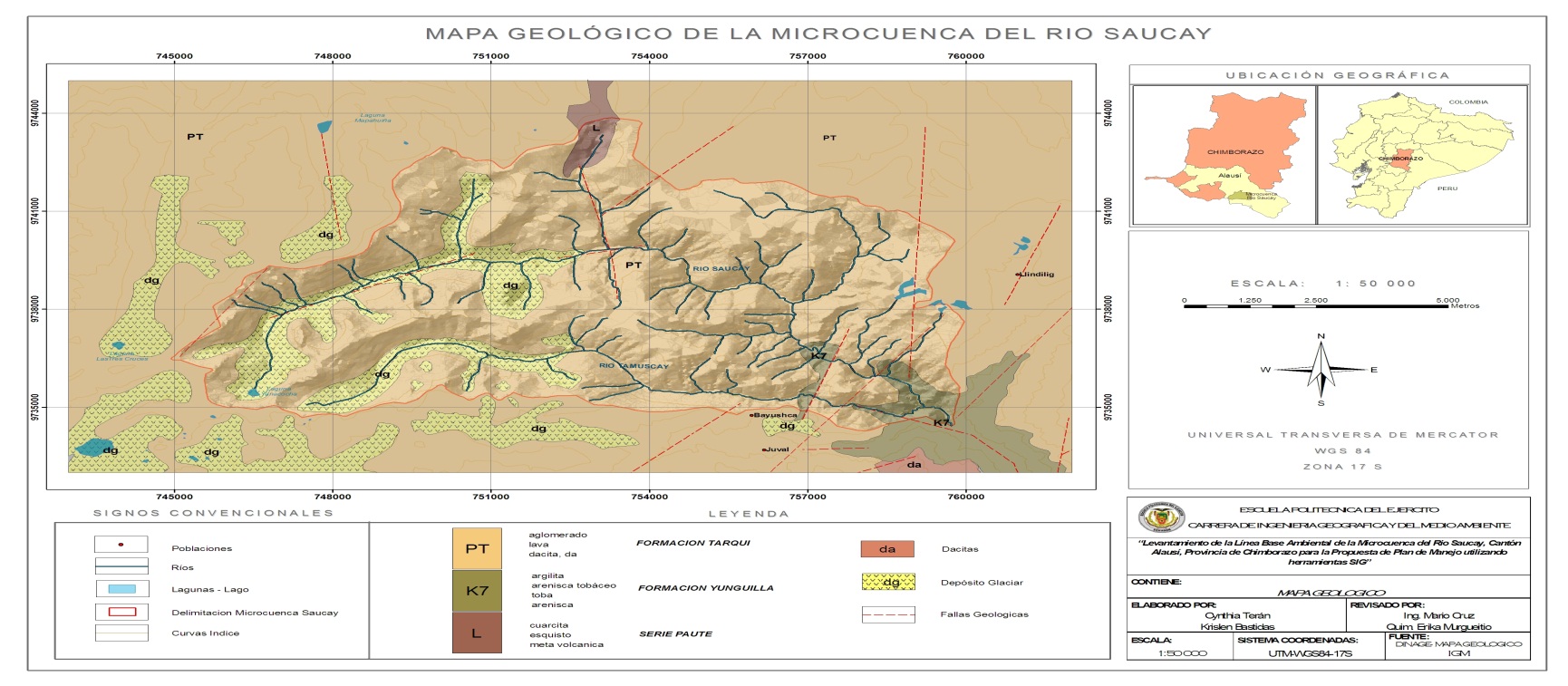 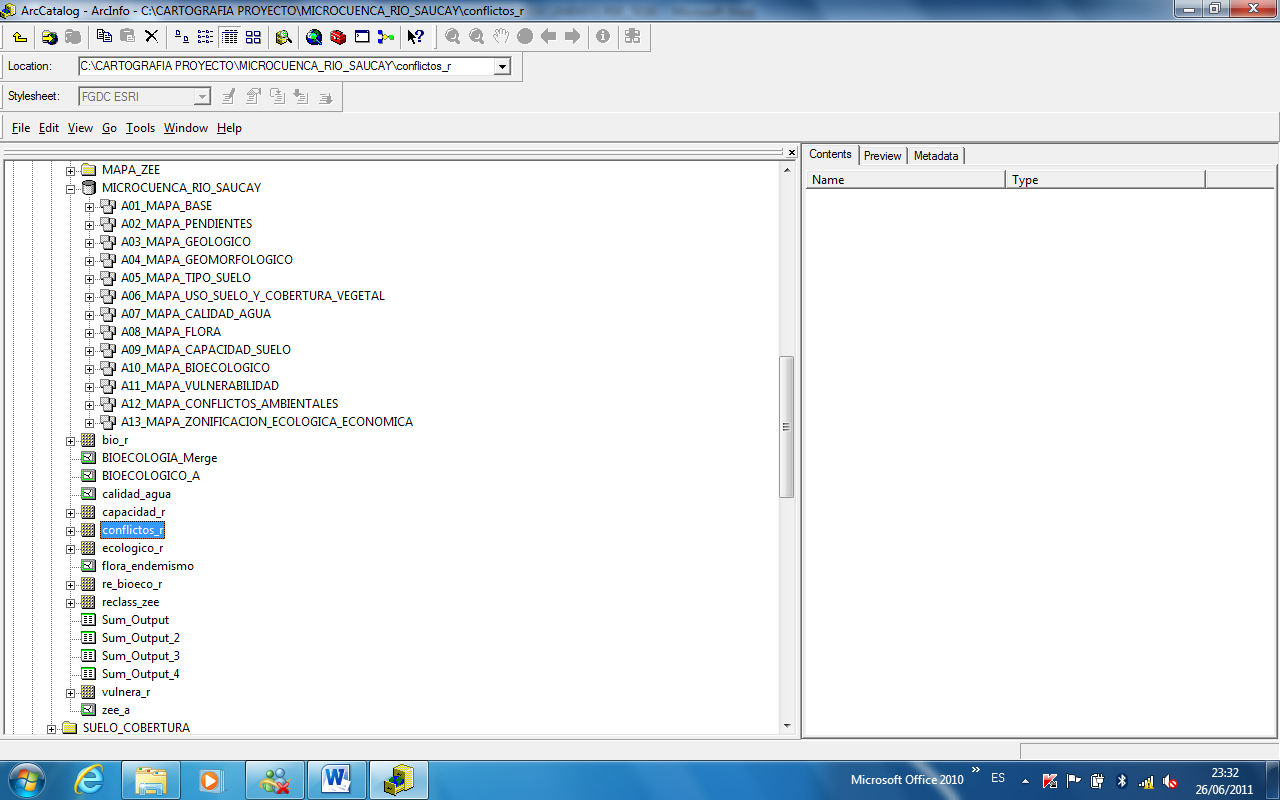 GEODATABASE
[Speaker Notes: La Geodatabase, es un modelo que permite el almacenamiento físico de la información geográfica como datos vectoriales, raster, CAD, topología y tablas]
PROPUESTA DE PLAN DE MANEJO
MICRO CUENCA 
DEL RÍO SAUCAY
PROPUESTA DE PLAN
 DE MANEJO
MOMENTO EXPLICATIVO
ANÁLISIS DE COMPONENTES
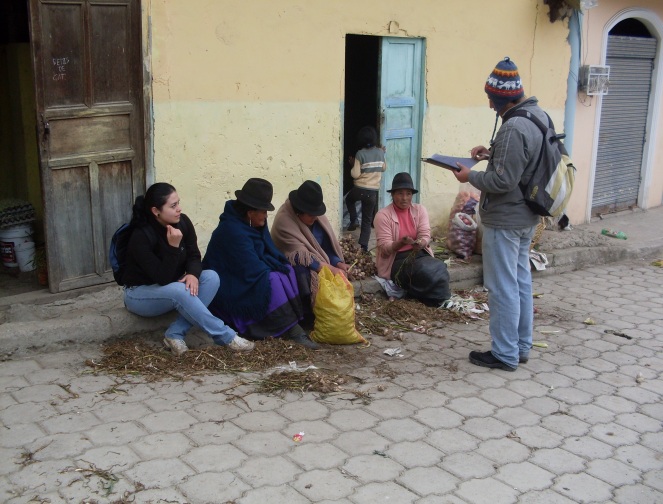 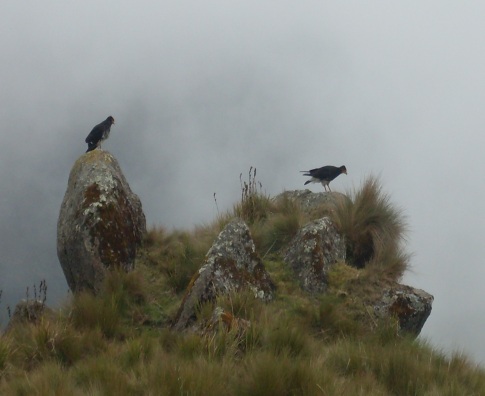 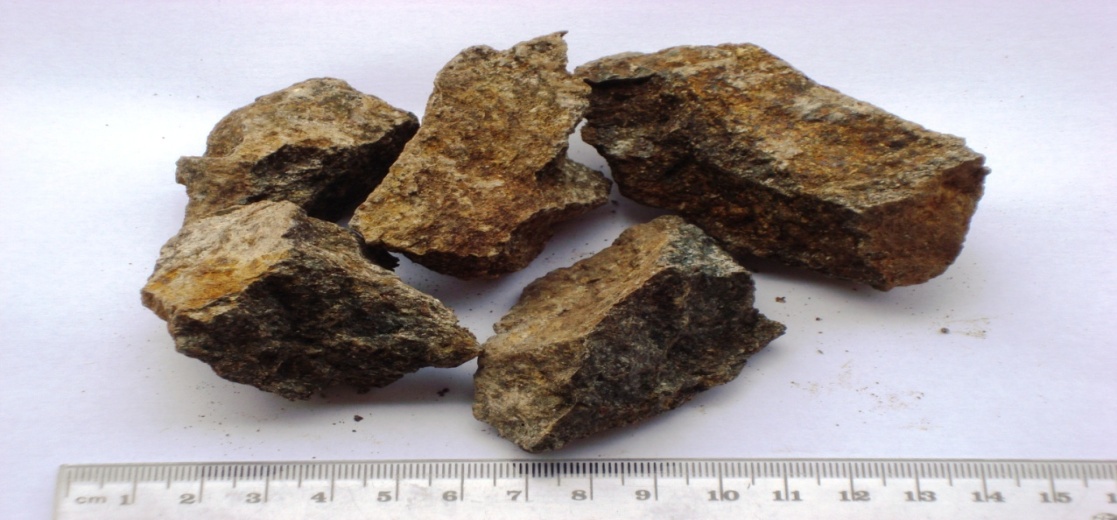 DEFINICIÓN DE CONFLICTOS
DEFINICIÓN DE CAPACIDADES
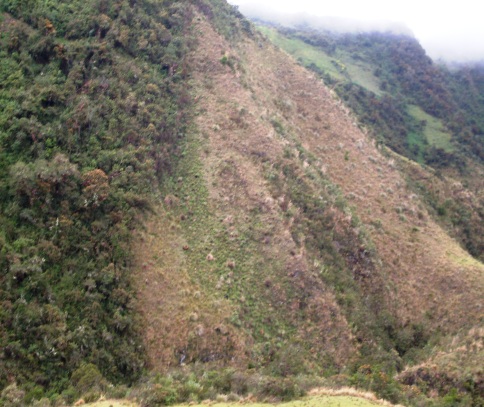 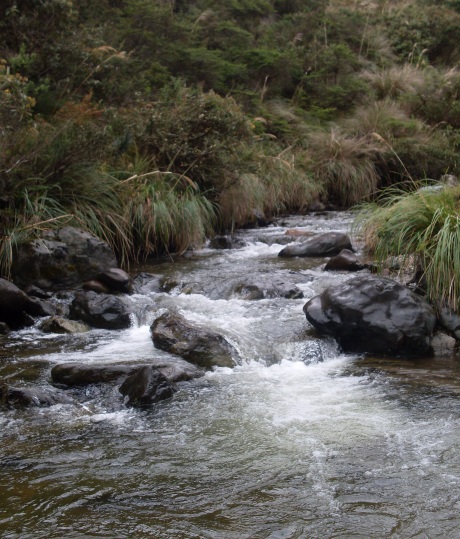 ANÁLISIS DE COMPONENTES
MOMENTO EXPLICATIVO
EL INDICADOR MUESTRA QUE LA VARIABLE SE ENCUENTRA EN BUENAS CONDICIONES
MOMENTO EXPLICATIVO
EL INDICADOR MUESTRA QUE LA VARIABLE SE ENCUENTRA EN CONDICIONES ESTABLES
ANÁLISIS DE COMPONENTES
EL INDICADOR MUESTRA QUE LA VARIABLE SE ENCUENTRA EN MALAS CONDICIONES
CONFLICTOS
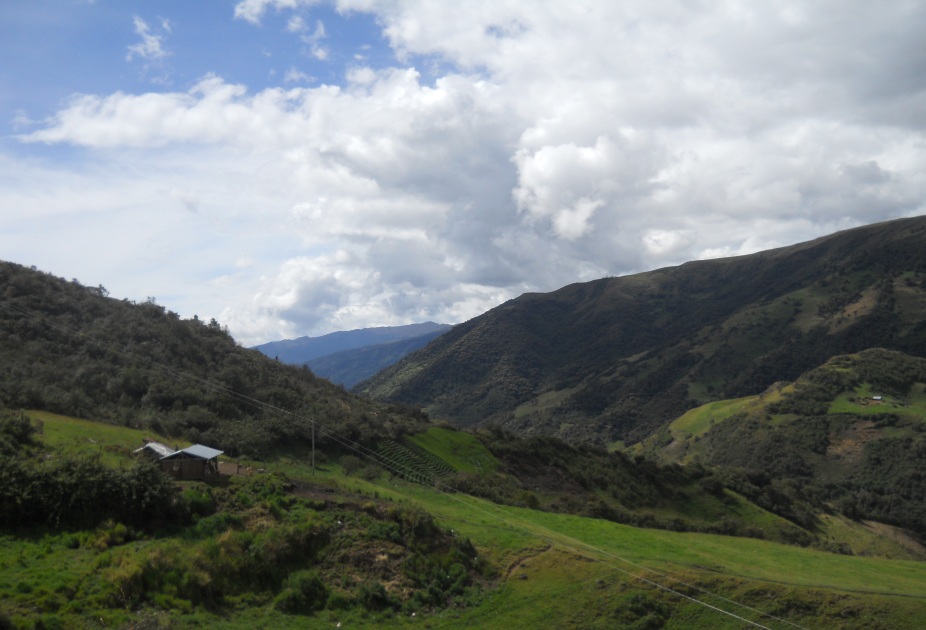 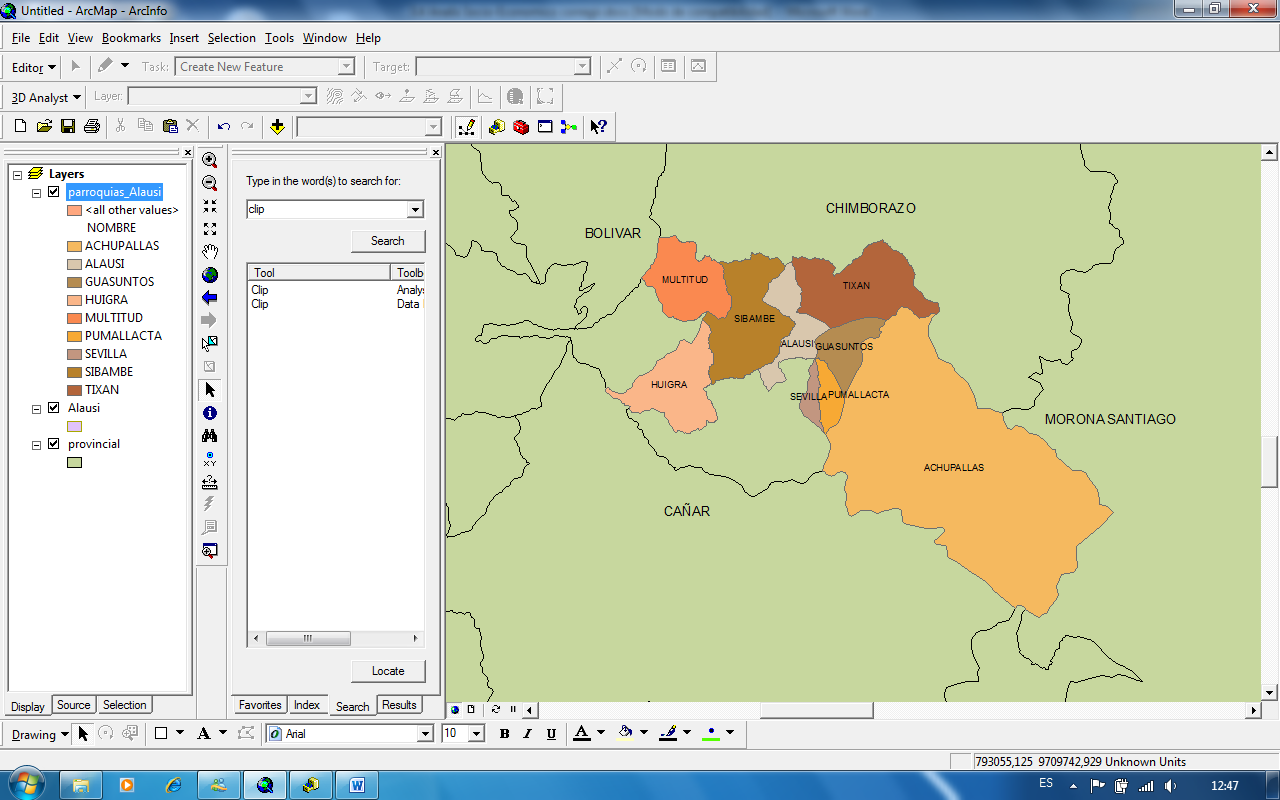 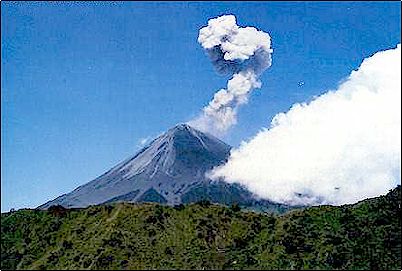 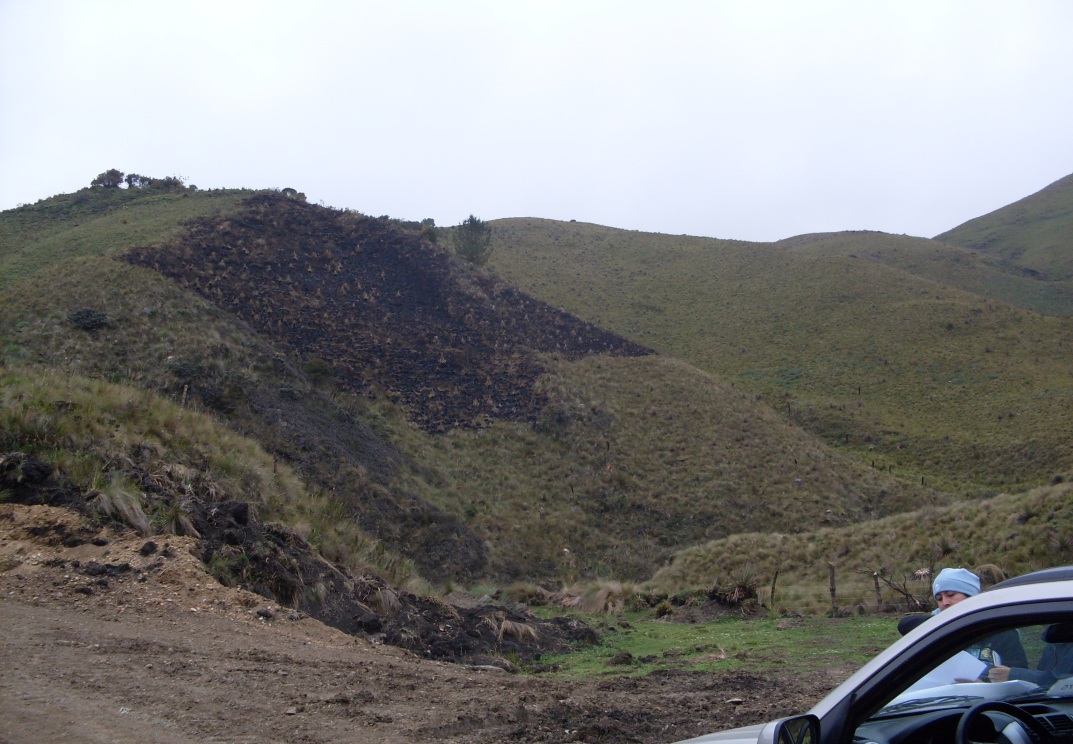 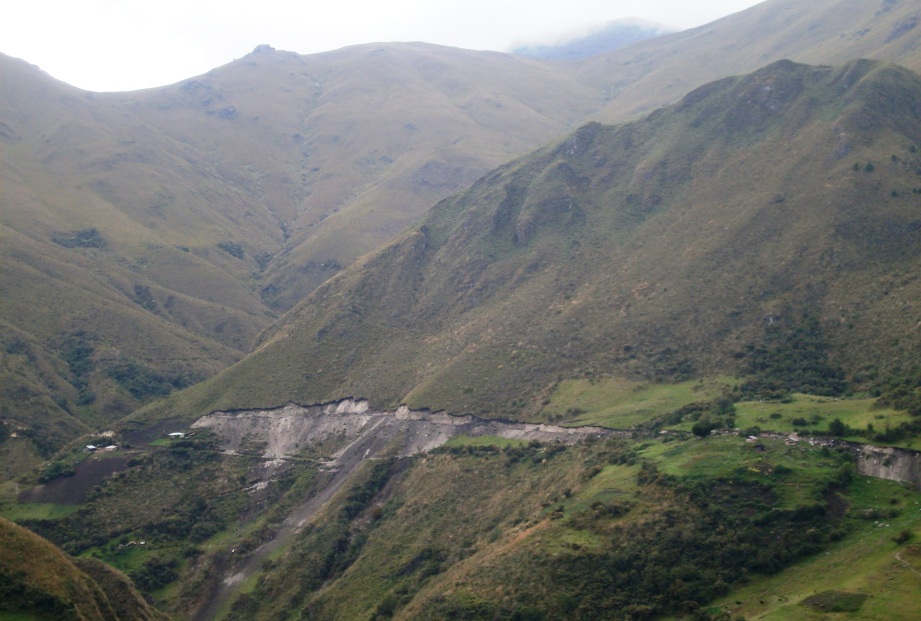 CAPACIDADES
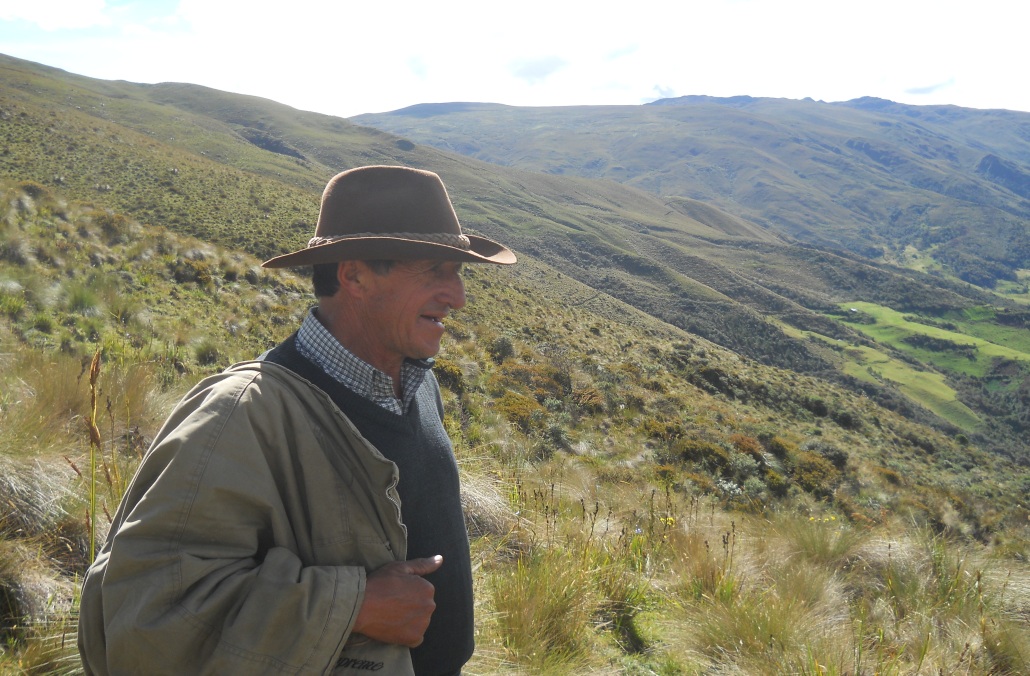 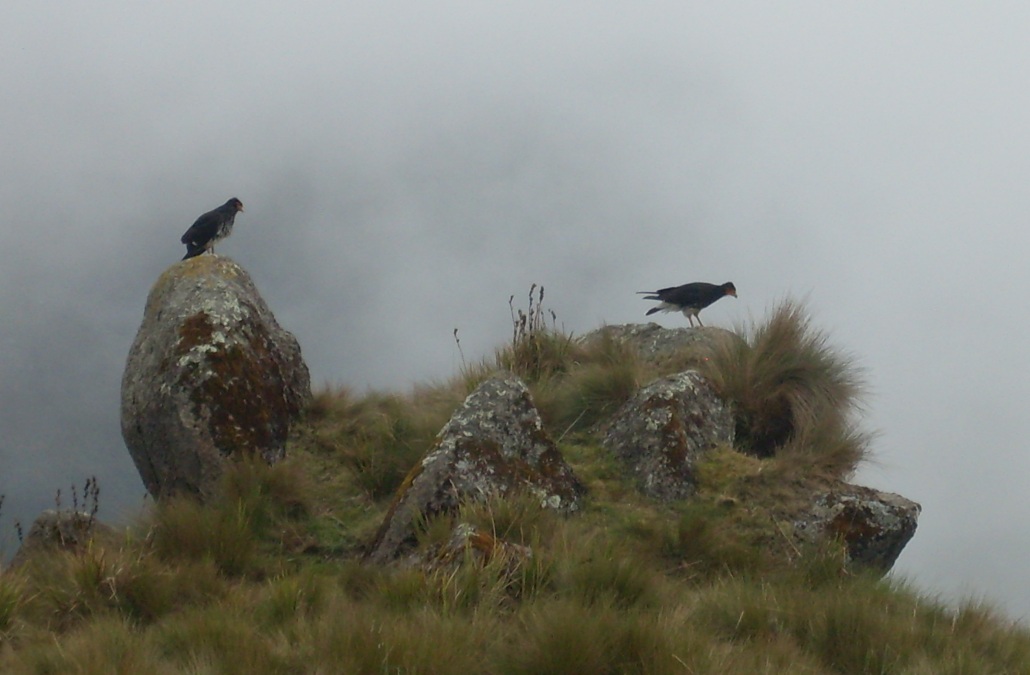 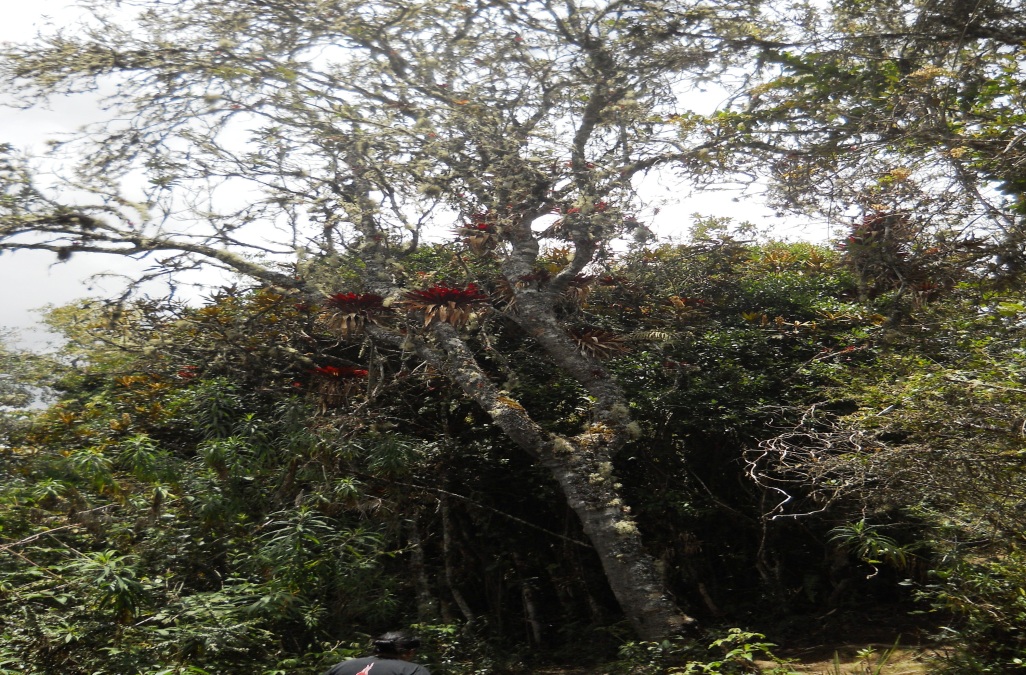 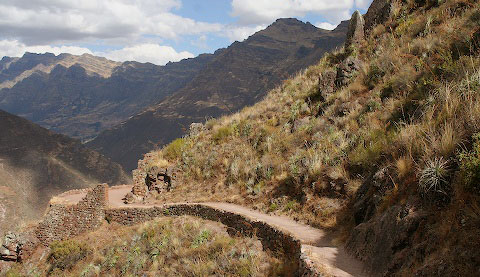 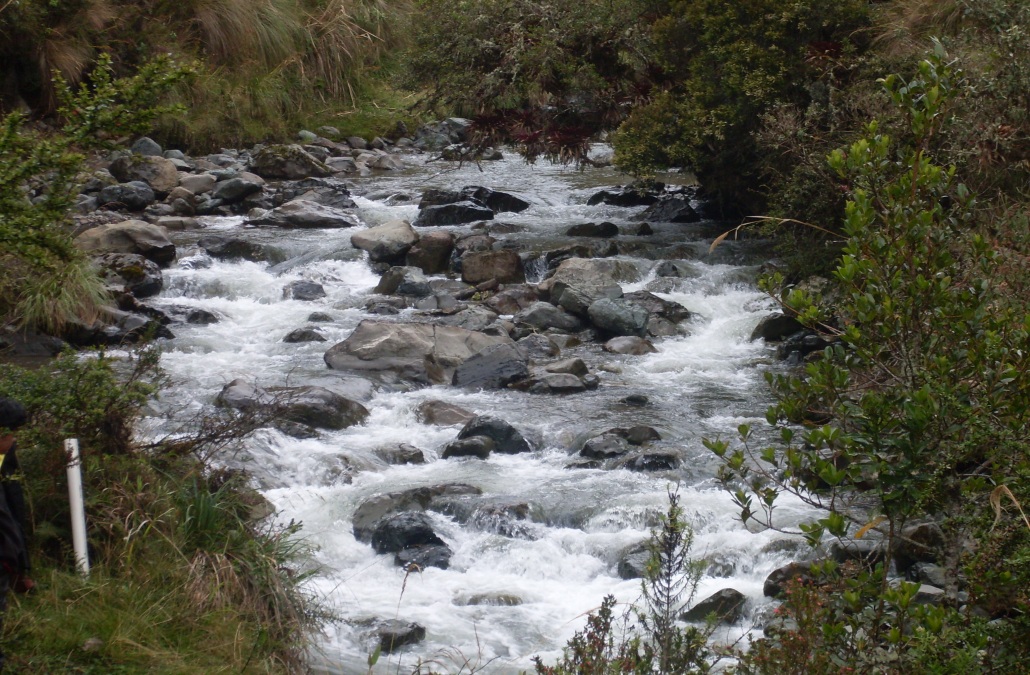 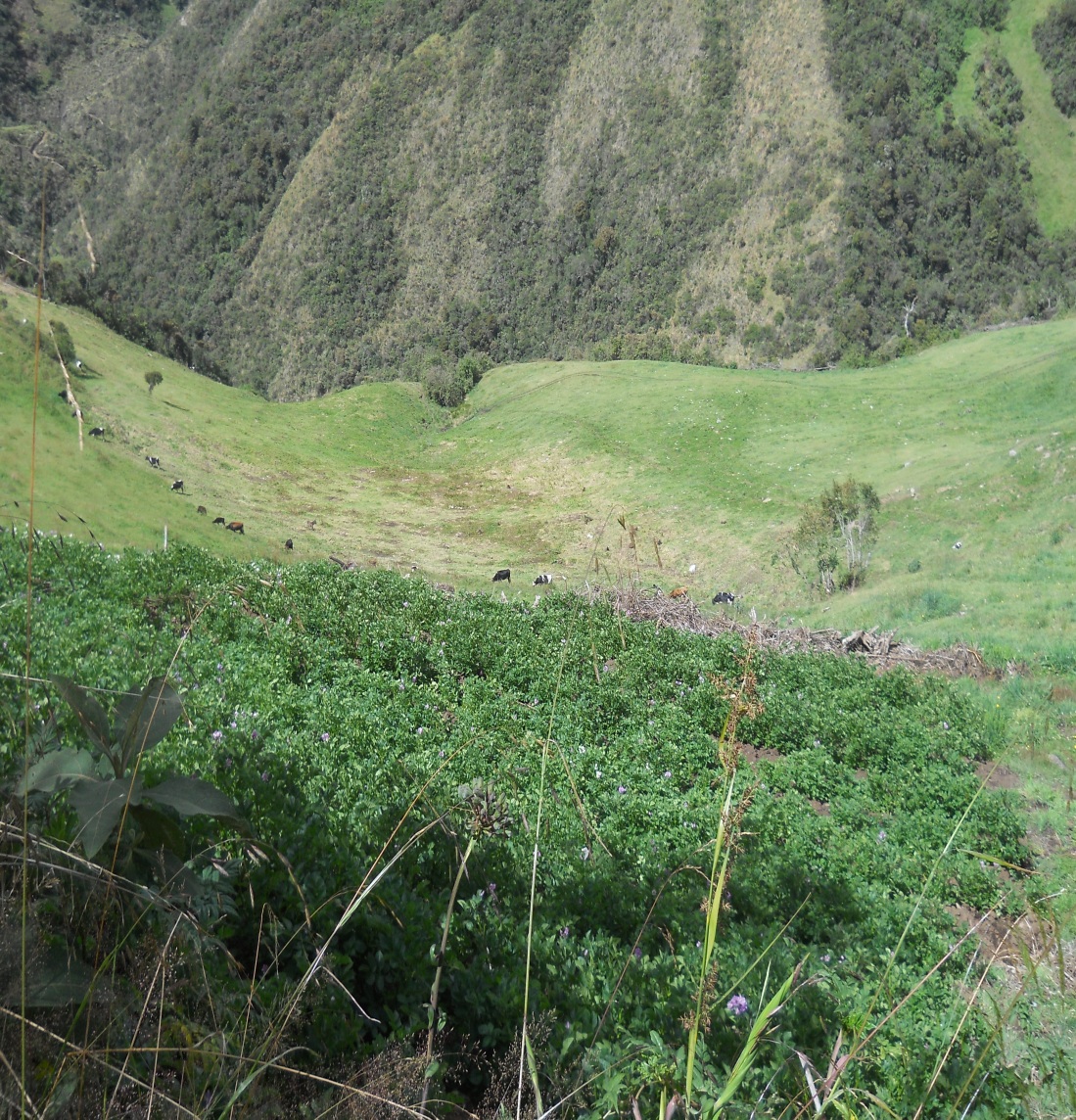 MOMENTO NORMATIVO
MOMENTO NORMATIVO
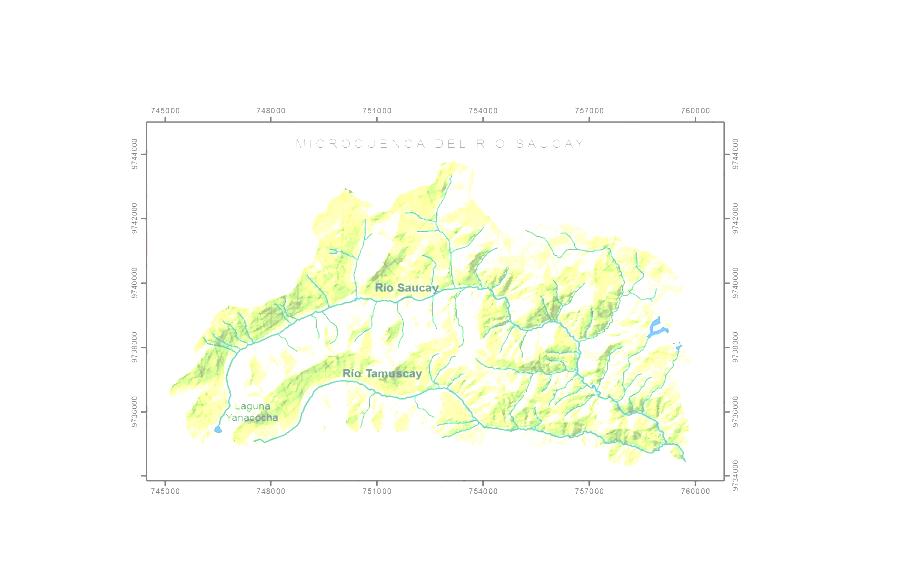 MAPA ESTRATÉGICO
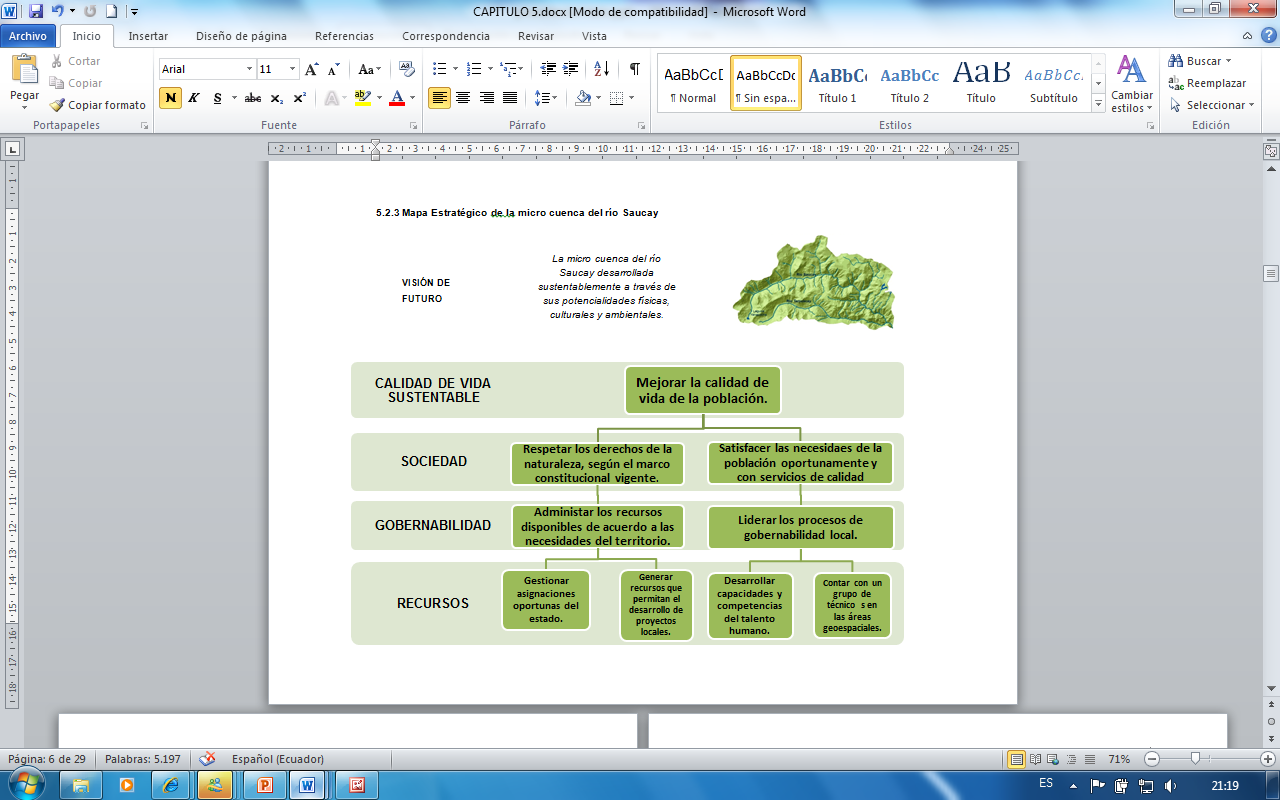 Desarrollo sustentablemente a través de sus potencialidades físicas, culturales y ambientales.
VISIÓN DE FUTURO
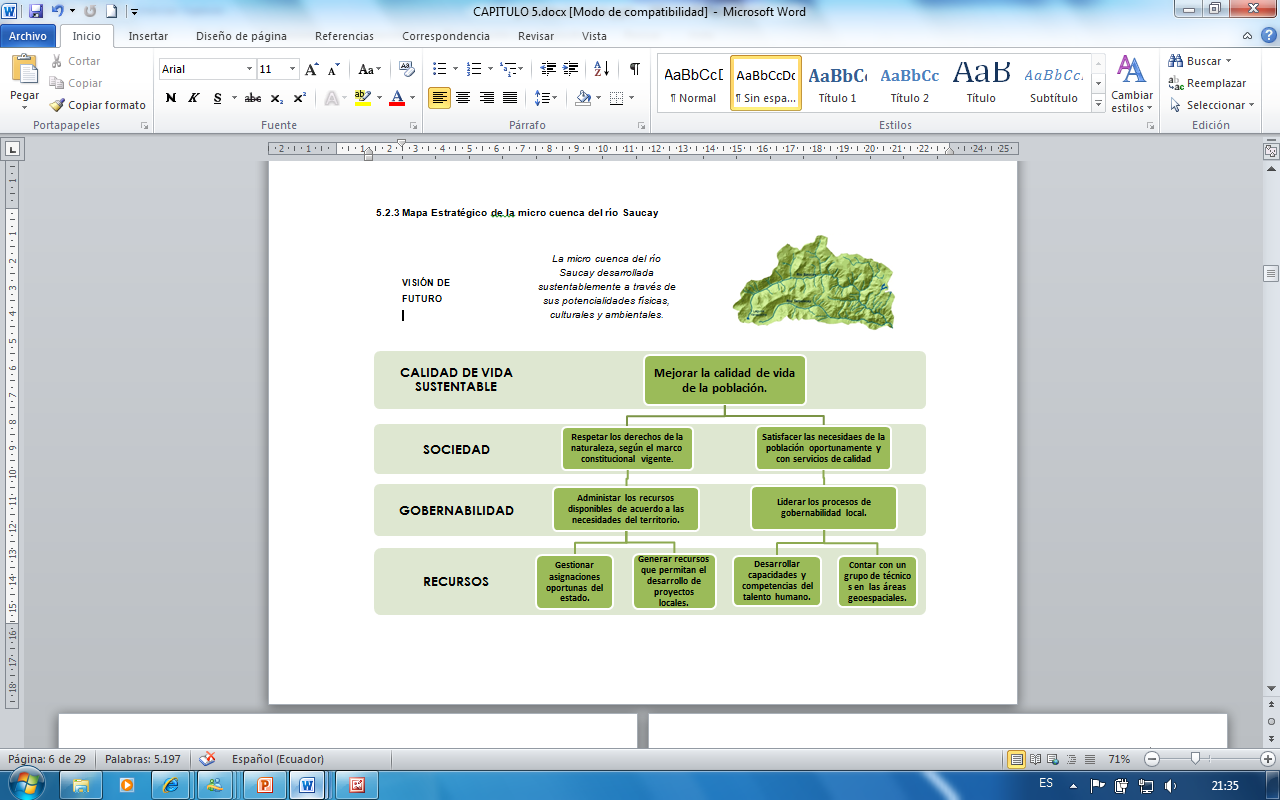 [Speaker Notes: RECURSOS: PROPUESTA TECNICA PARA EL PRESUPUESTO
GOBERNABILIDAD: ACCIONES QUE DEBEN TOMAR LAS AUTORIDADES LOCALES
SOCIEDAD: DERECHOS Y DEBERES QUE TIENEN LAS COMUNIDADES
RESULTADO: CALIDAD DE VIDA SUSTENTABLE: PROPOSITO QUE SE DEBE ALCANZAR]
POLÍTICAS Y ESTRATEGIAS
MOMENTO ESTRATÉGICO
SUB COMPONENTE 
O  VARIABLE


ESTRATEGIA
ESTRATEGIAS
INDICADOR


META
METAS
ESTRATEGÍAS
METAS
MOMENTO OPERATIVO
MOMENTO OPERATIVO
ZONIFICACIÓN ECOLÓGICA ECONÓMICA
ZONA PRODUCTIVA
ZONA CRÍTICA
ZONA ESPECIAL
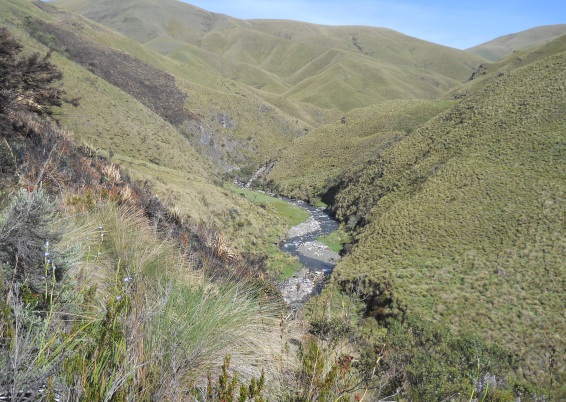 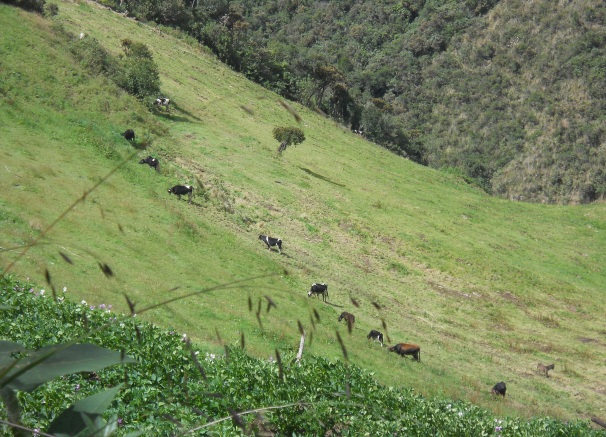 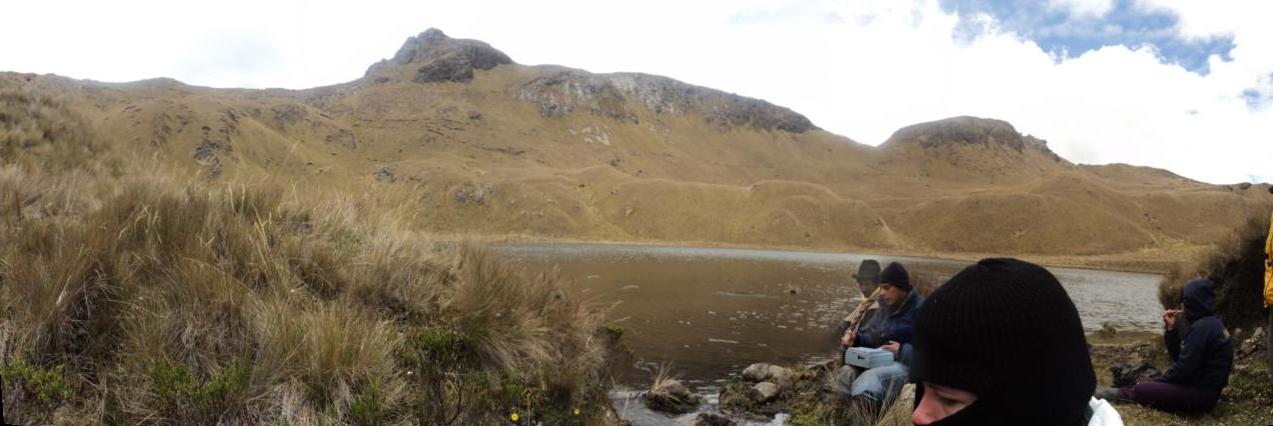 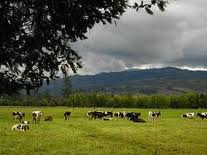 ZONAS PRODUCTIVAS
PROGRAMA DE ADECUACIÓN E IMPLEMENTACIÓN DE ACTIVIDADES PRODUCTIVAS
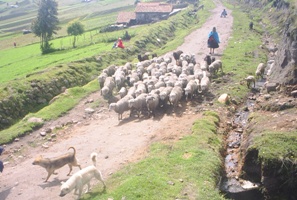 ACTIVIDADES PECUARIAS
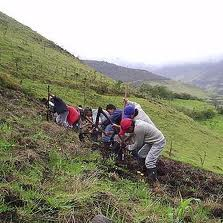 ACTIVIDADES AGRICOLAS
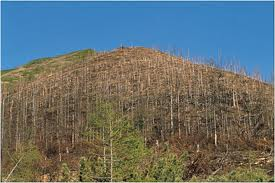 ZONAS CRITICAS
PROGRAMA DE RECUPERACIÓN Y REHABILITACIÓN DE ZONAS CON CONFLICTOS  AMBIENTALES
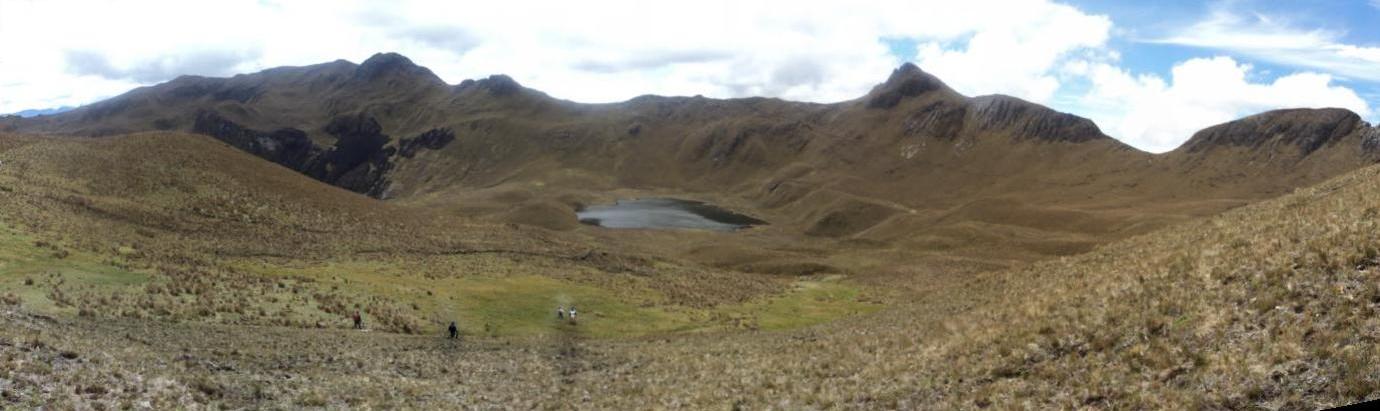 PÁRAMO QUEMADO EN LA ZONA ALTA
 DE LA MICRO CUENCA DEL RÍO SAUCAY
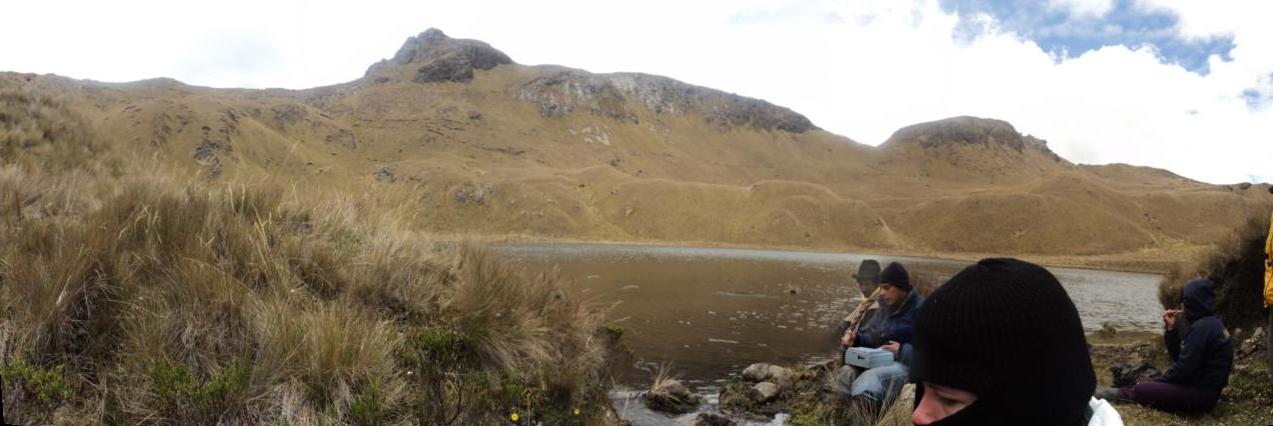 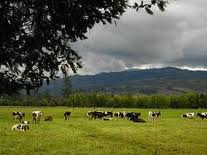 ZONAS ESPECIALES
PROGRAMA DE PROTECCIÓN Y MANEJO DE LOS RECURSOS NATURALES
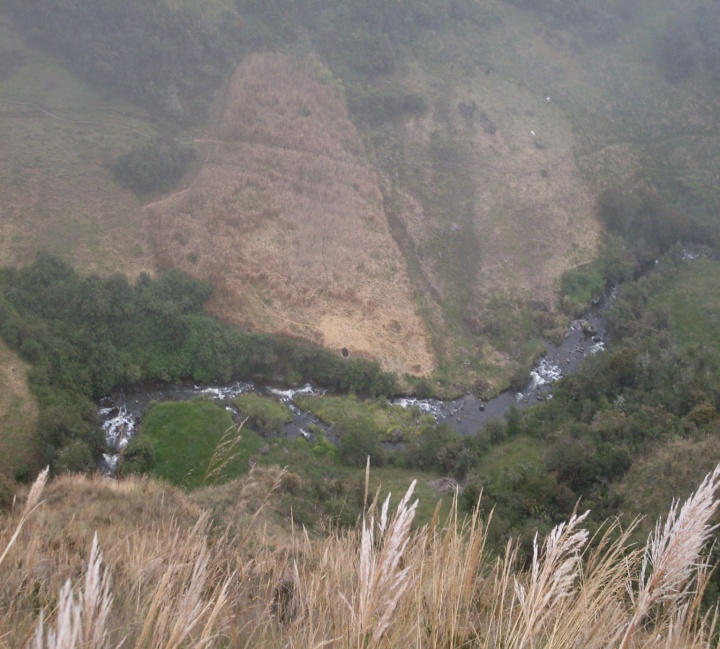 EROSION GENERADA POR PROPIEDADES DEL SUELO, PENDIENTES FUERTES Y DESCUBIERTAS
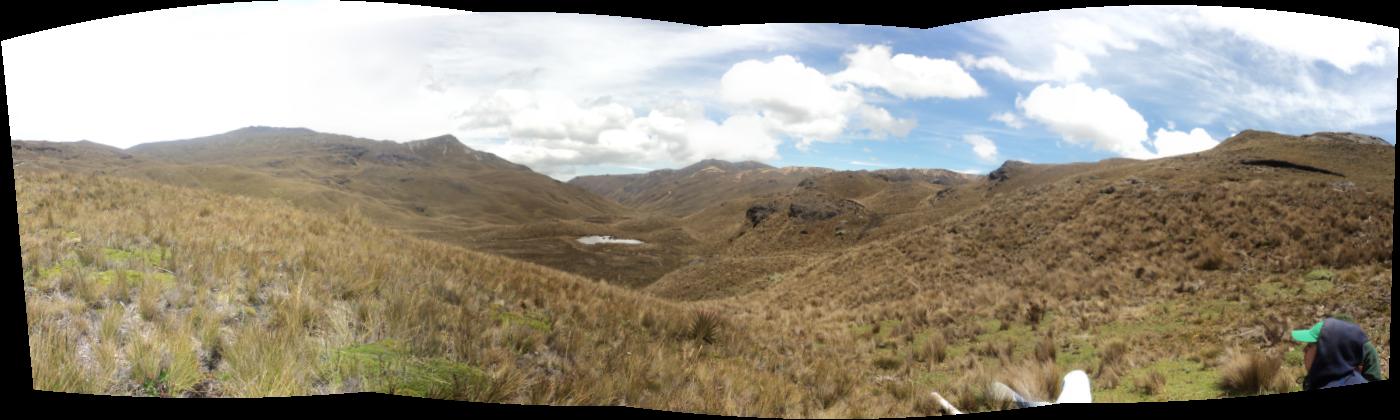 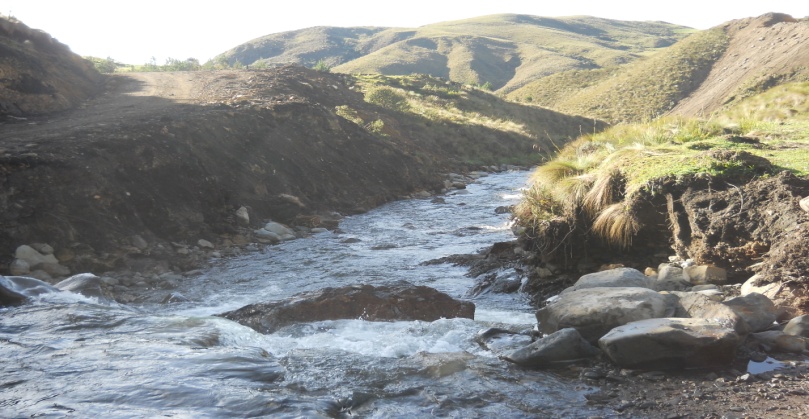 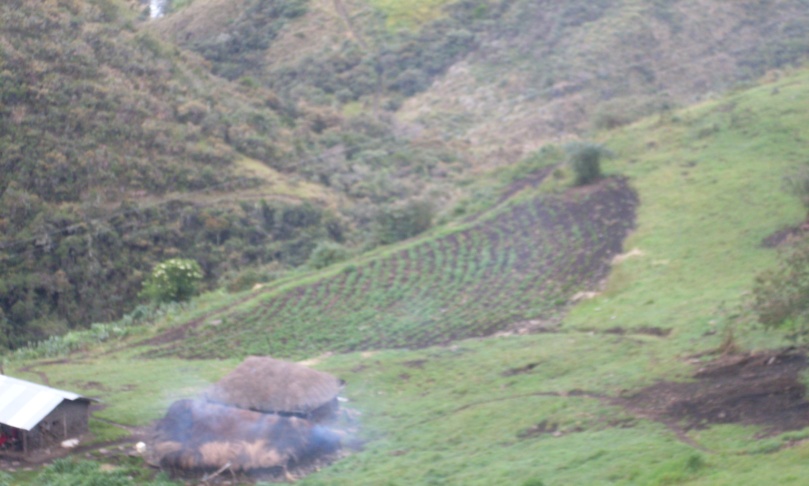 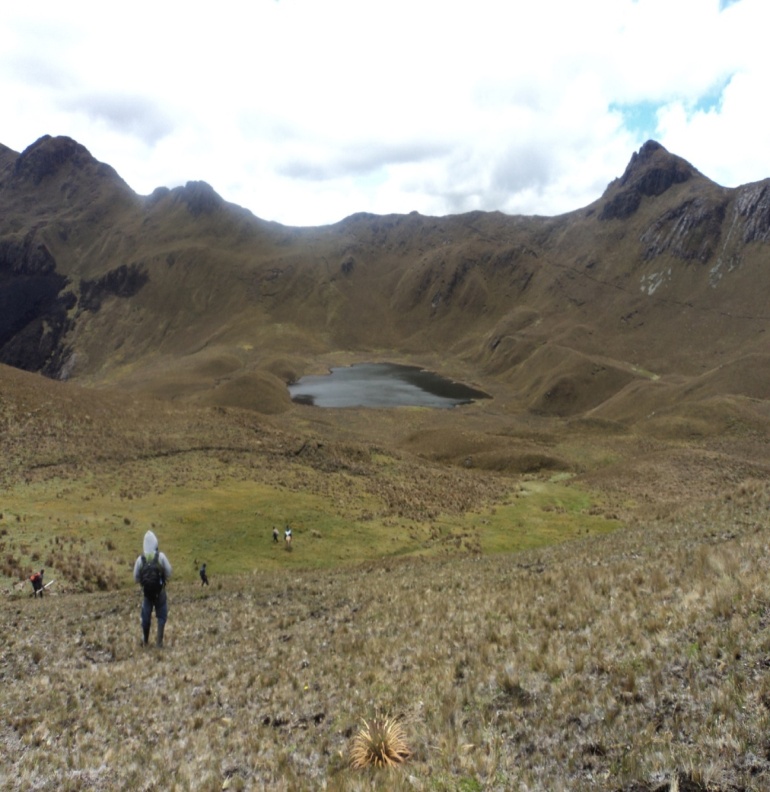 LAGUNA YANACOCHA
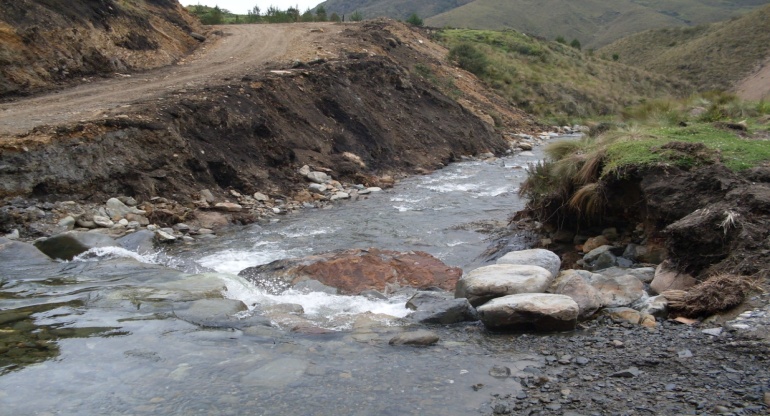 RIO SAUCAY
CONCLUSIONES
La realización de la Línea Base Ambiental de la micro cuenca del río Saucay, nos han llevado a concluir que se trata de un territorio poco intervenido, bien conservado y rico en recursos naturales.
La Zonificación Ecológica Económica ha sido importante para determinar las unidades geográficas homogéneas existentes en la zona y mediante programas y proyectos usados como herramienta de gestión territorial y ambiental,  asegurar un desarrollo sostenible de la misma.
RECOMENDACIONES
Es de vital importancia que el Gobierno Cantonal de Alausí, asegure la ampliación progresiva de servicios que atiendan a la garantía de derechos tales como salud y educación de las zonas rurales.
Para realizar el levantamiento de la línea base ambiental, es necesario la participación de un equipo multidisciplinario elegido por la Universidad Nacional de Chimborazo (UNACH) experto en el análisis de cada variable de los componentes ambientales y sociales.
Implementar una estación meteorológica por parte del Instituto Nacional de Meteorología e Hidrología (INAMHI), en la zona de estudio, para obtener registros de datos climáticos que representen la realidad del sector.
Es importante que la Universidad Nacional de Chimborazo (UNACH), ponga en marcha la implementación de la  propuesta de Plan de Manejo de la micro cuenca del río Saucay recomendada, con la finalidad de asegurar un desarrollo sostenible del territorio y sus recursos.
GRACIAS